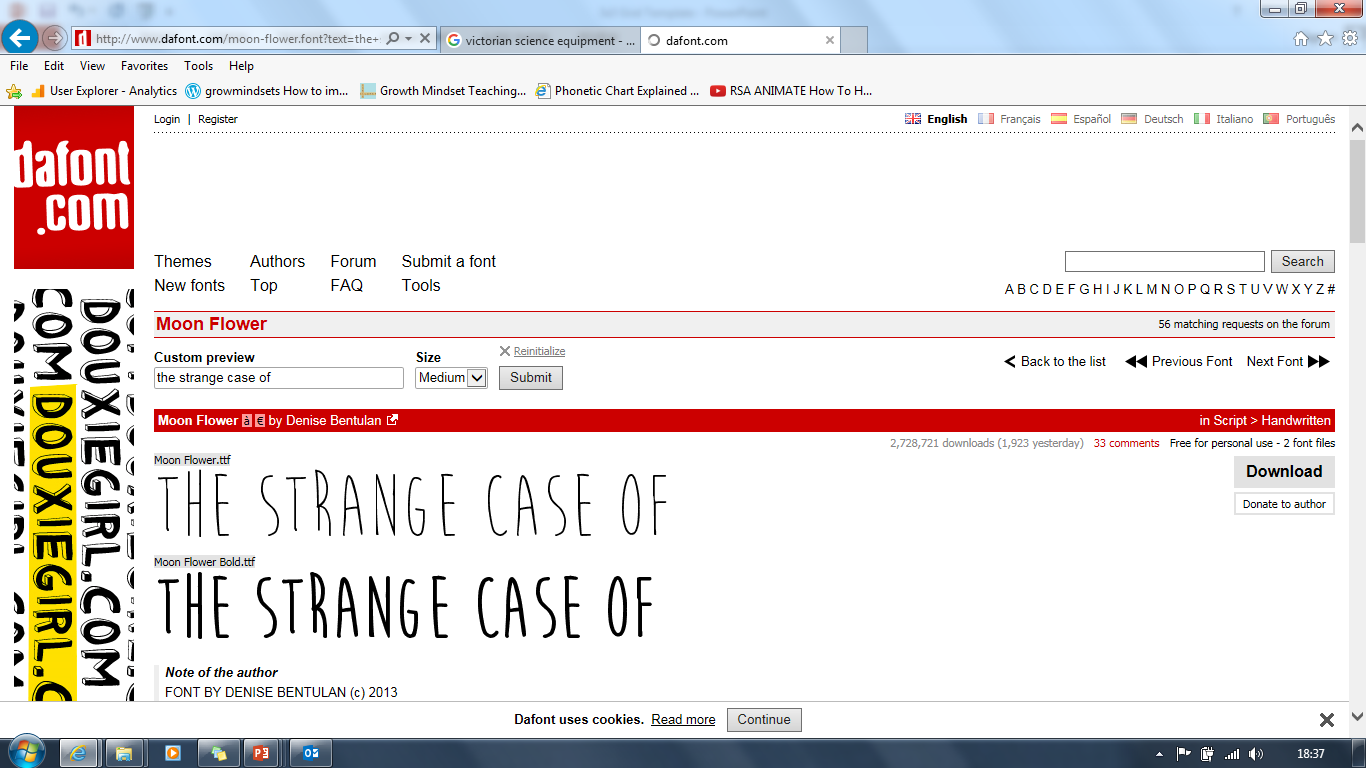 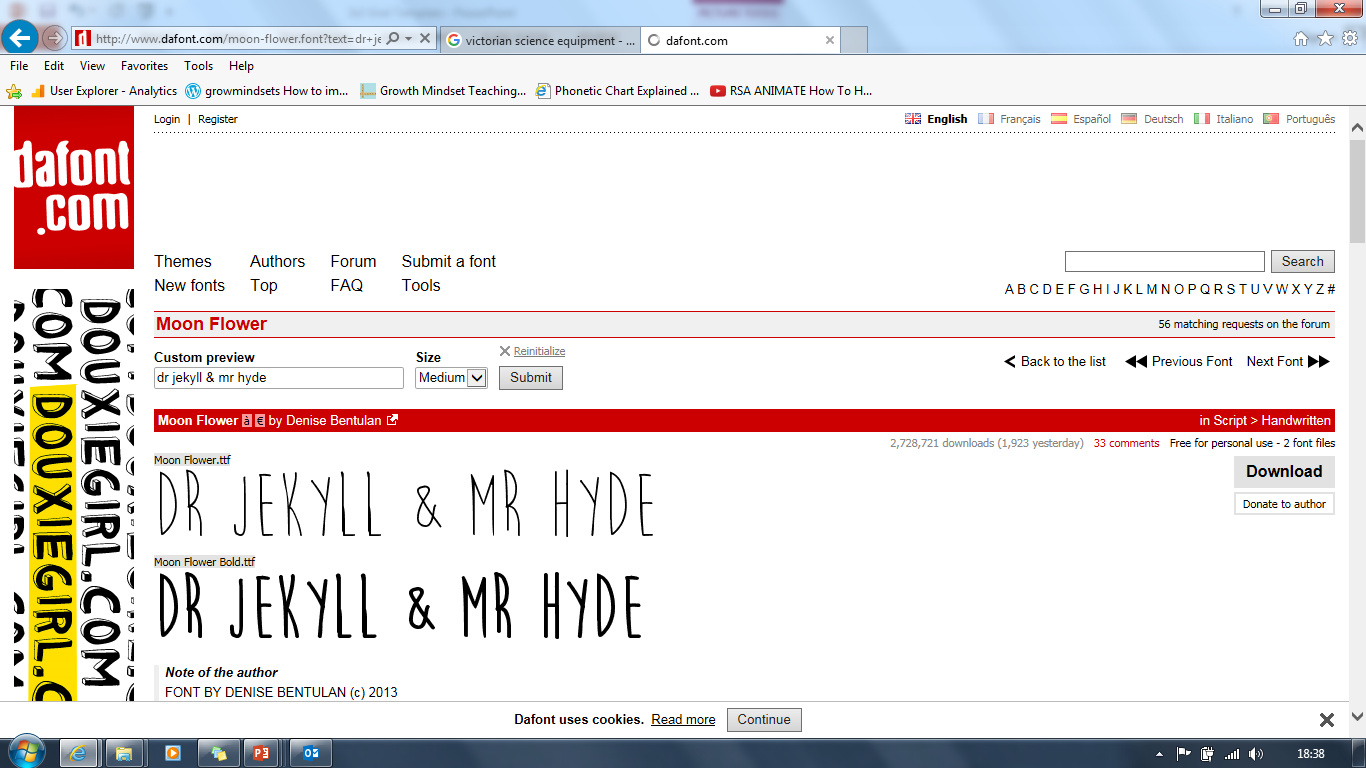 You need to know key micro-quotations from the whole text to support your answer
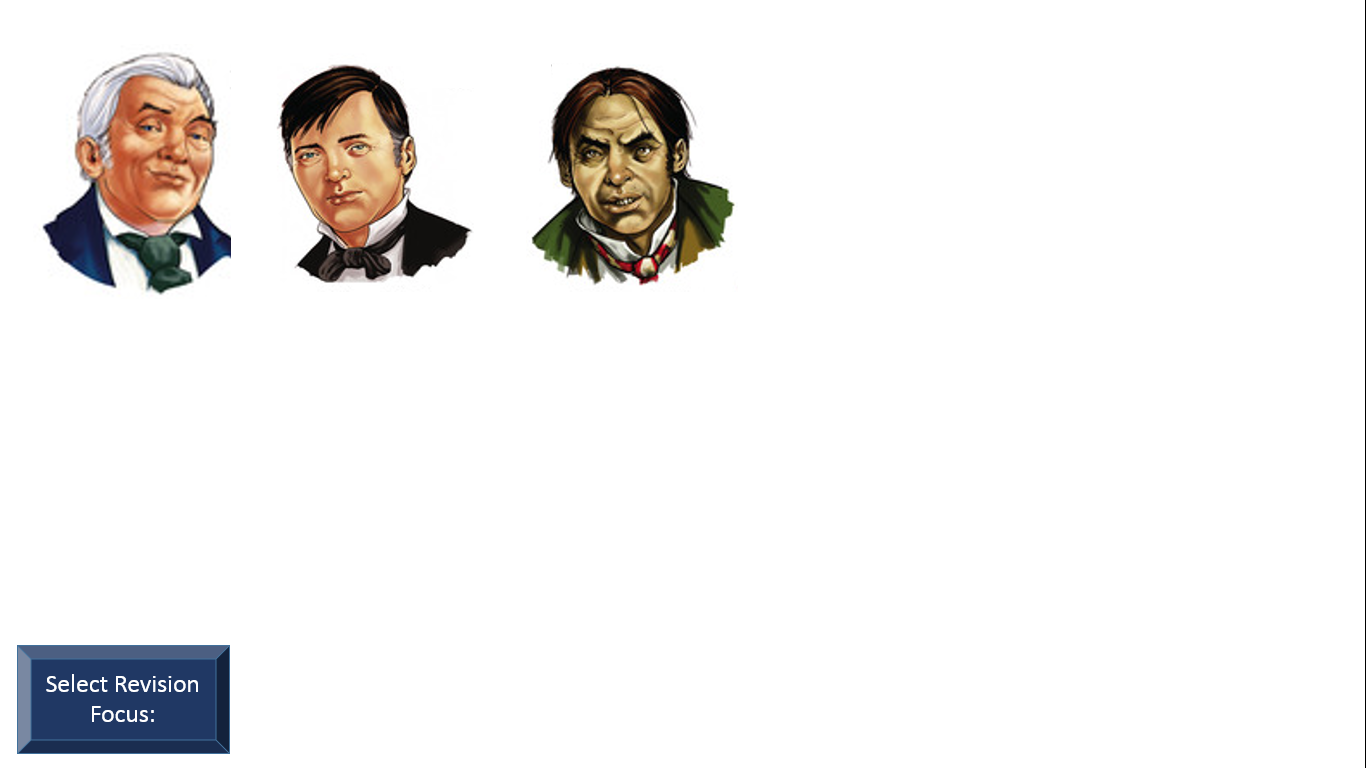 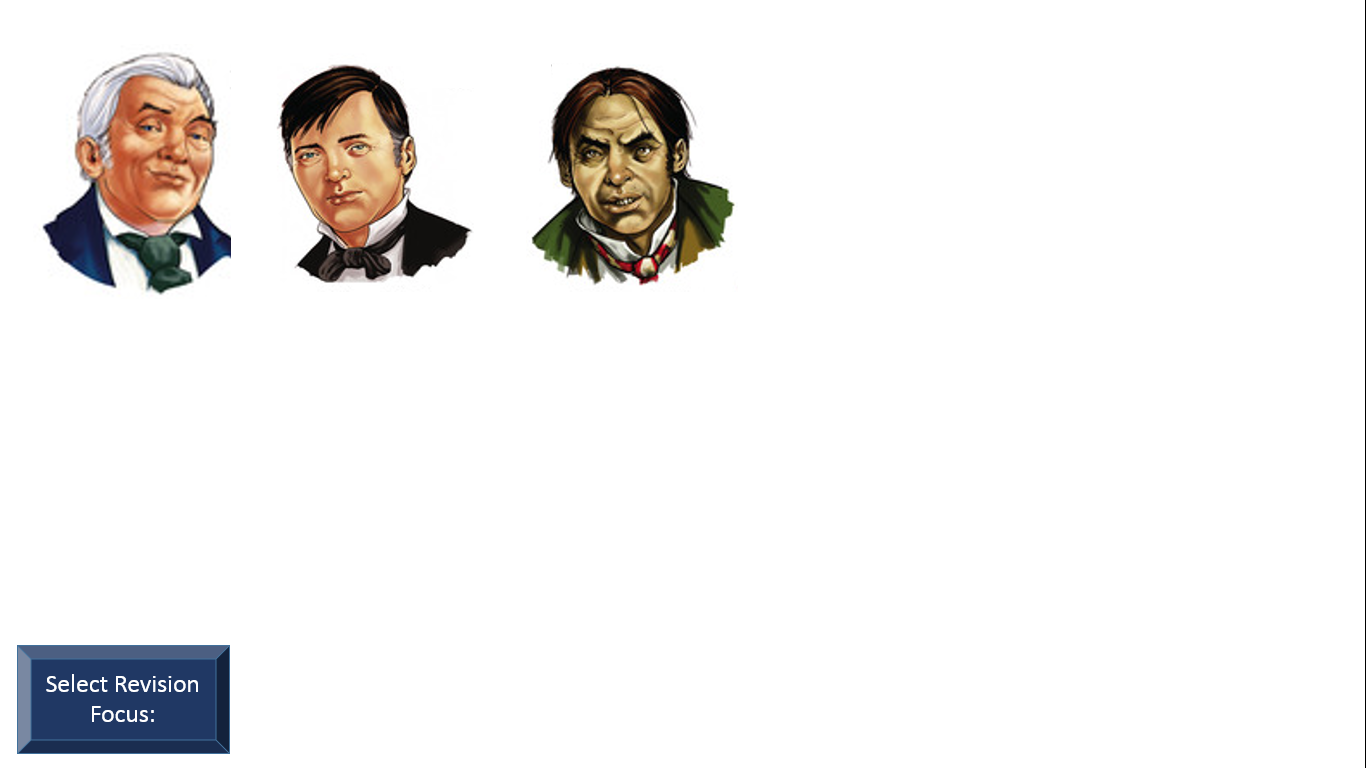 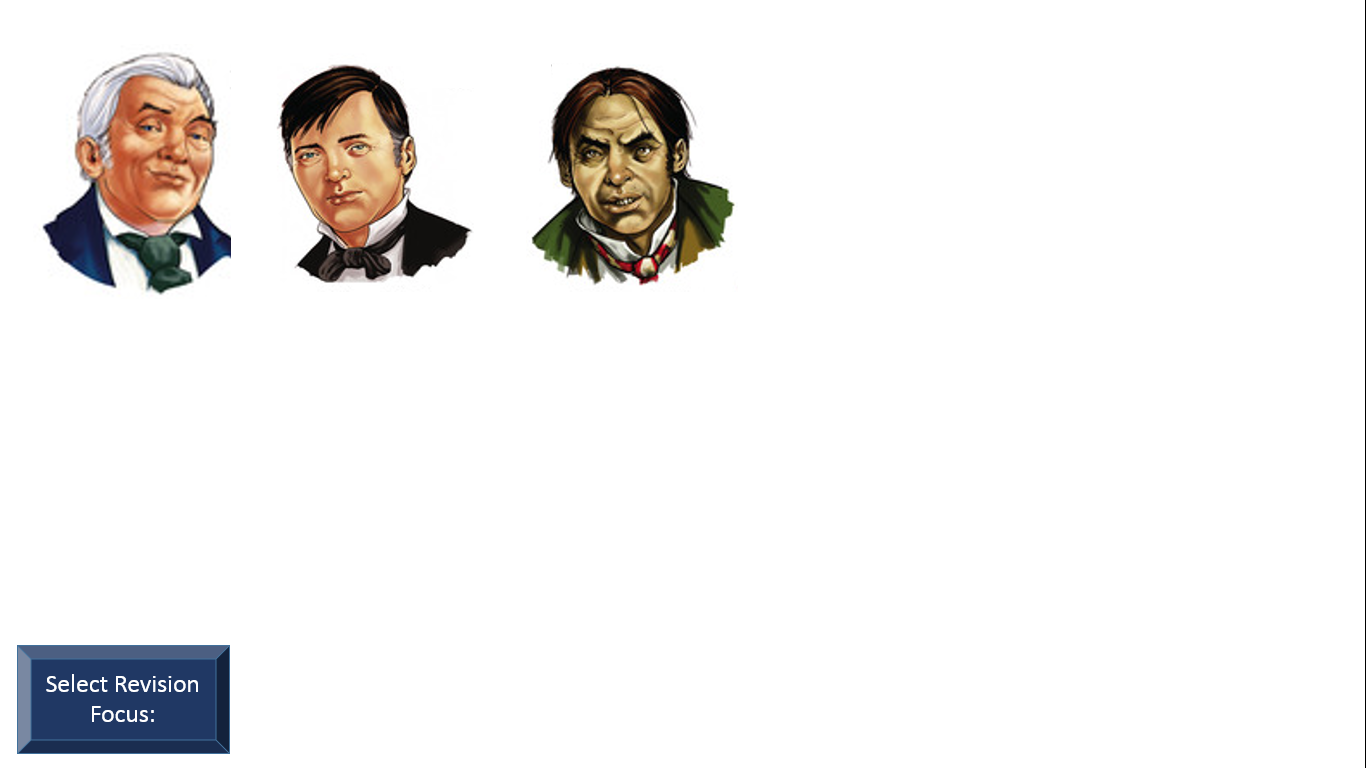 Click revision focus by character or theme…
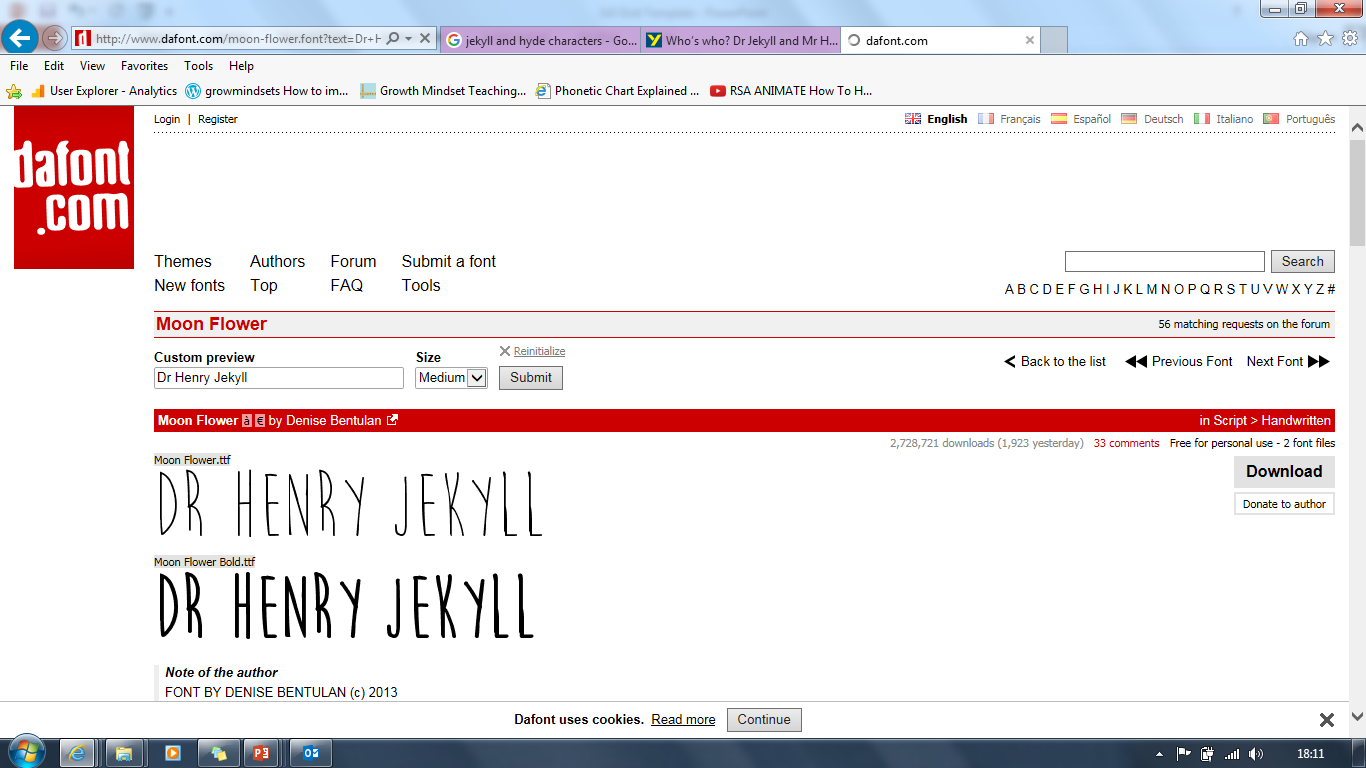 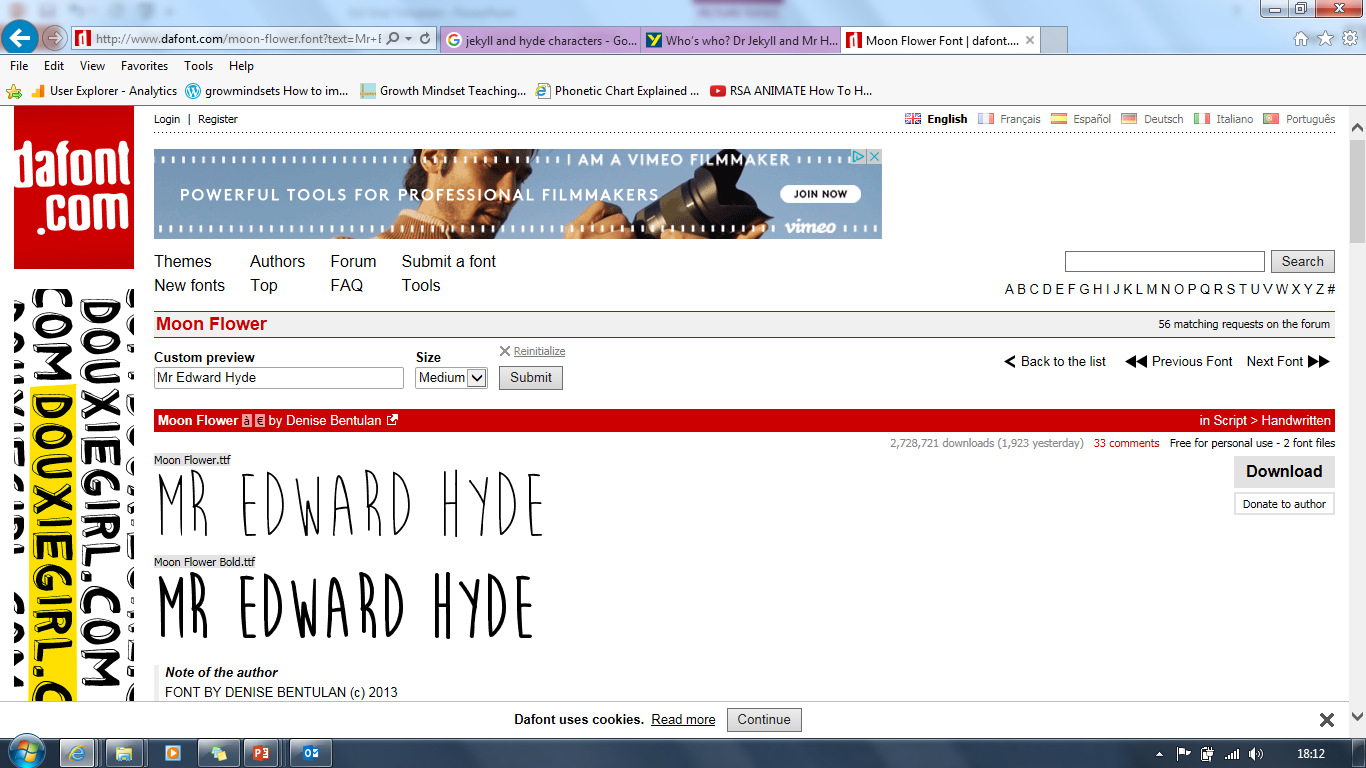 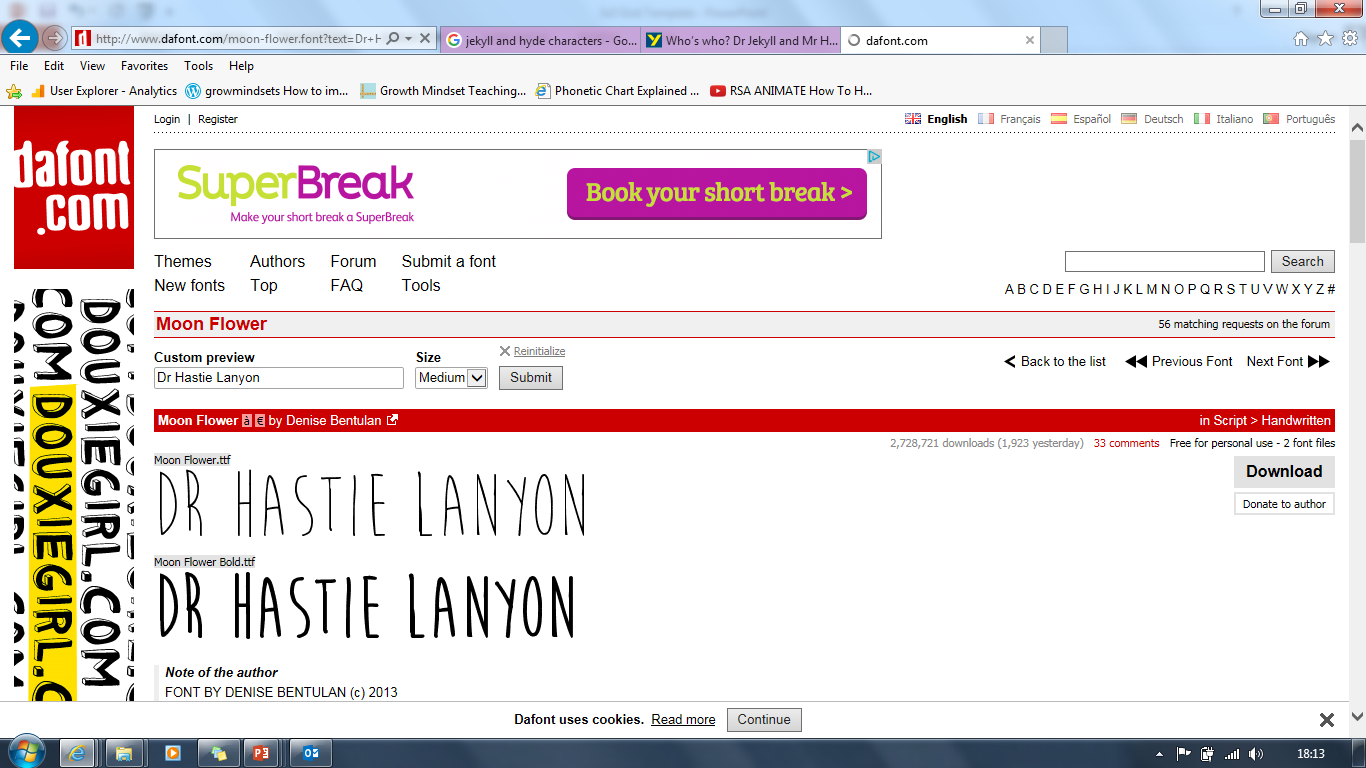 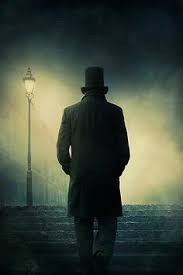 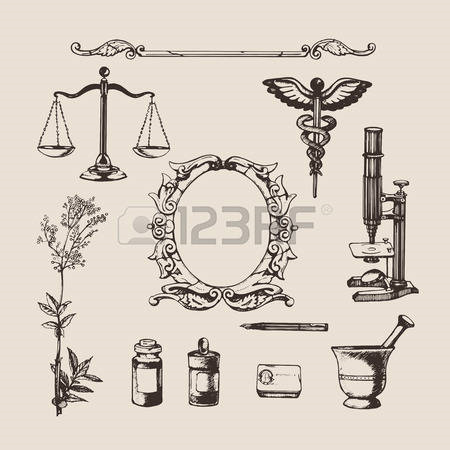 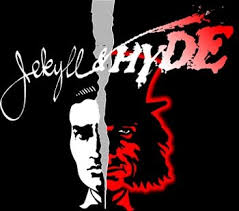 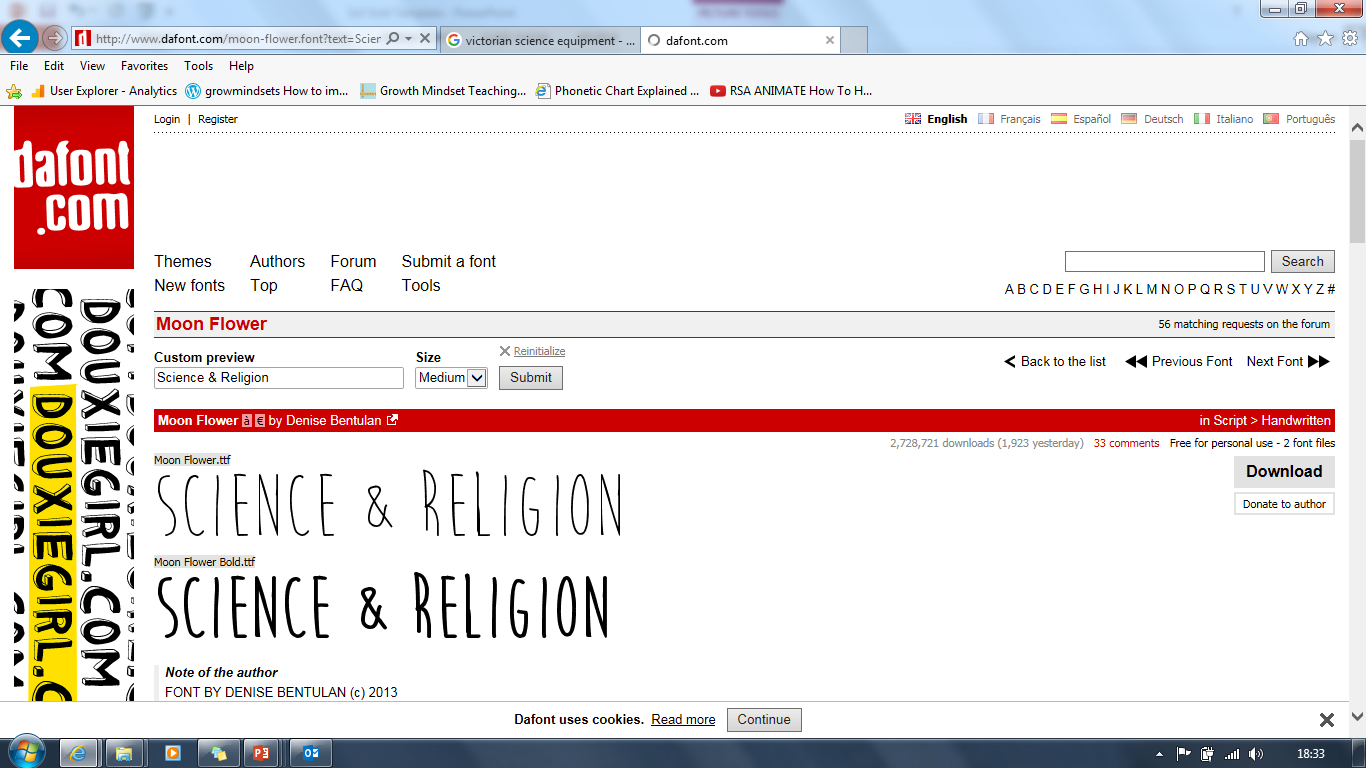 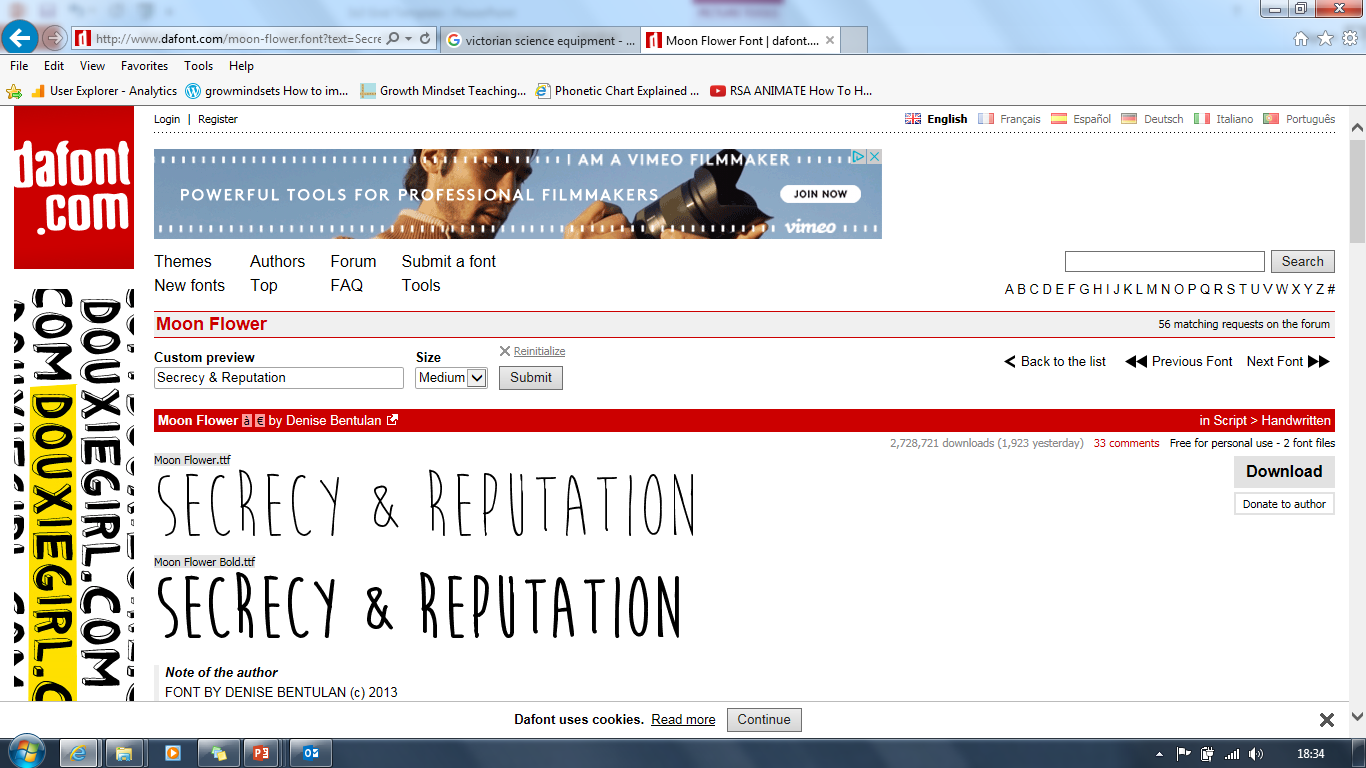 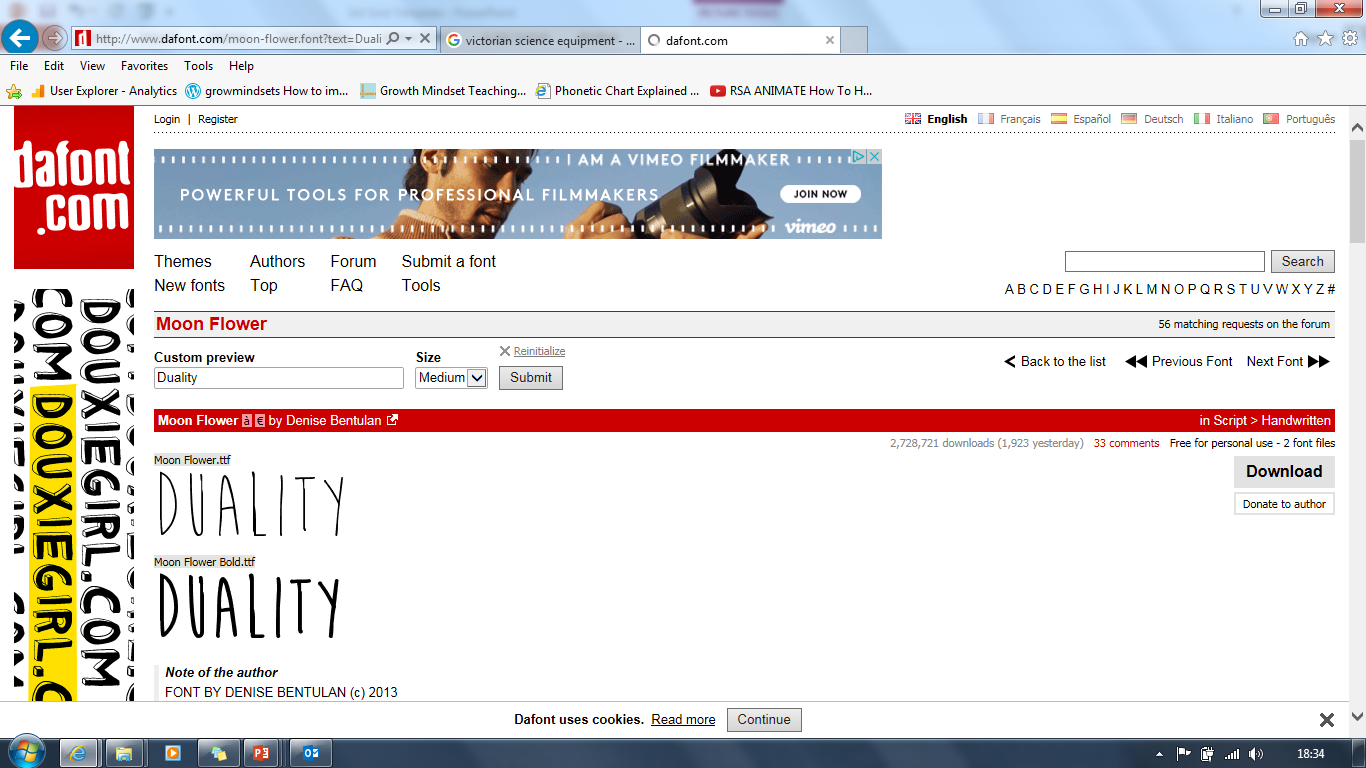 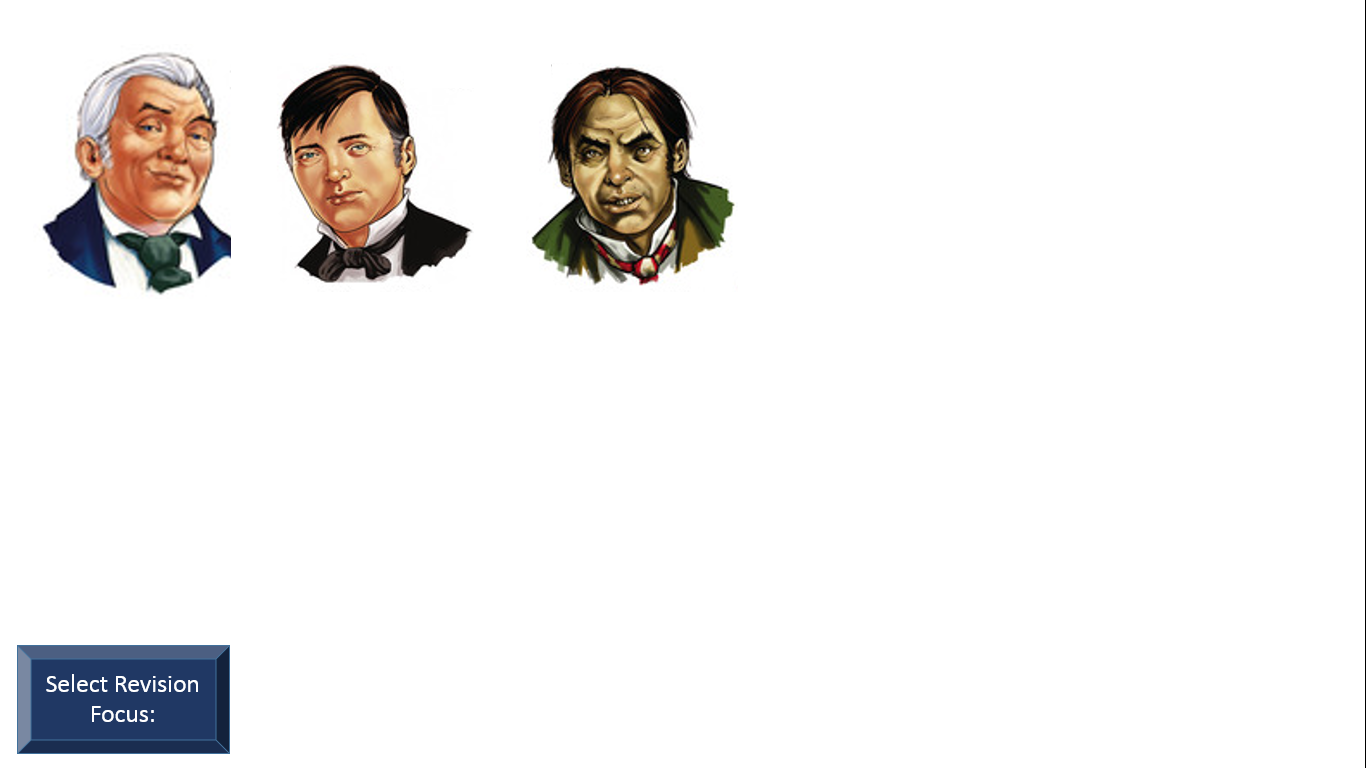 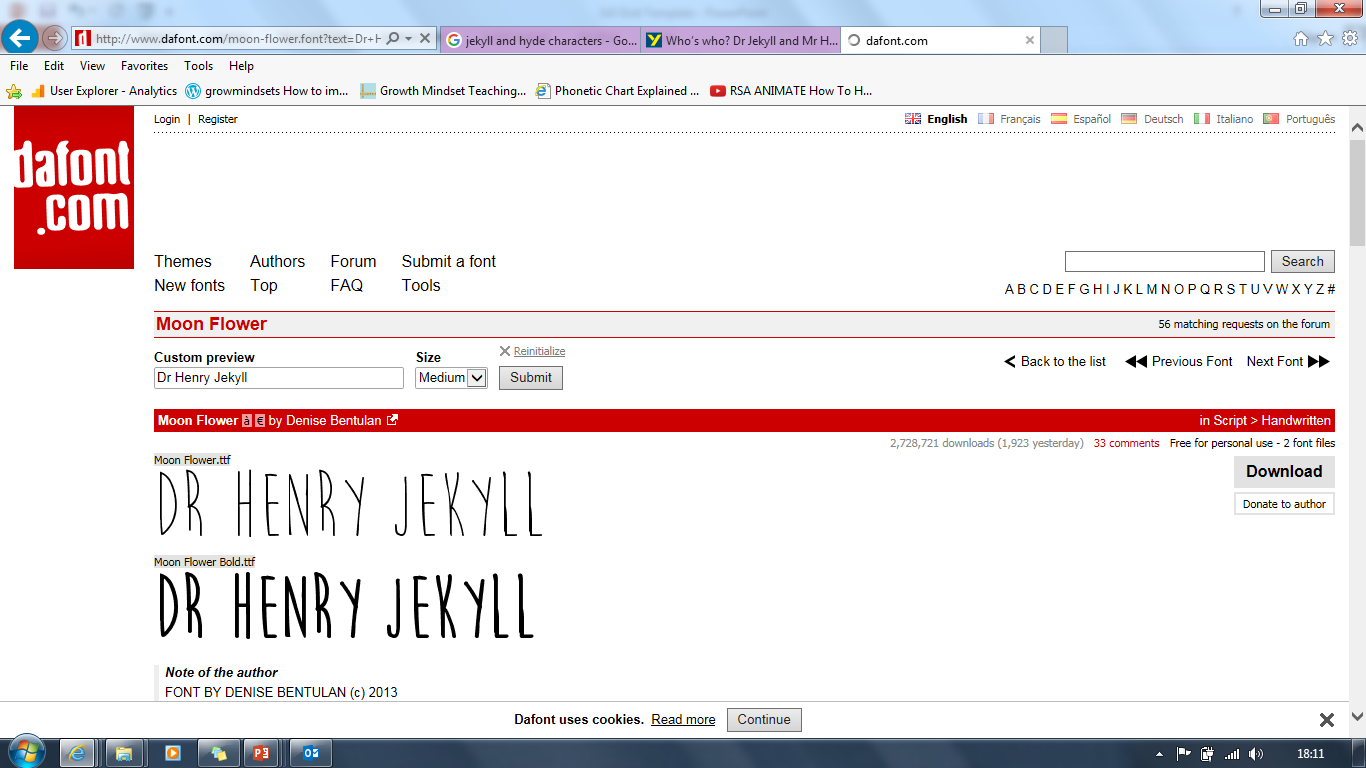 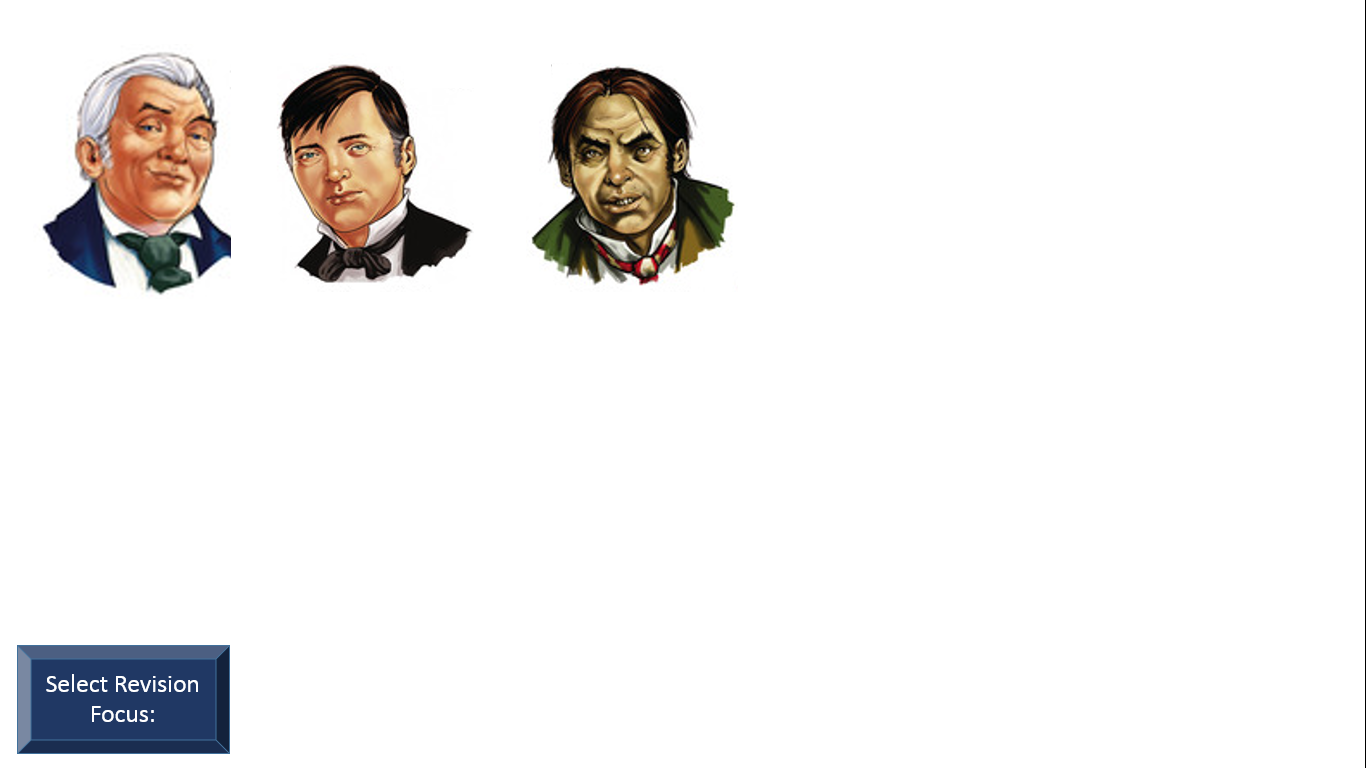 Repeat after me…
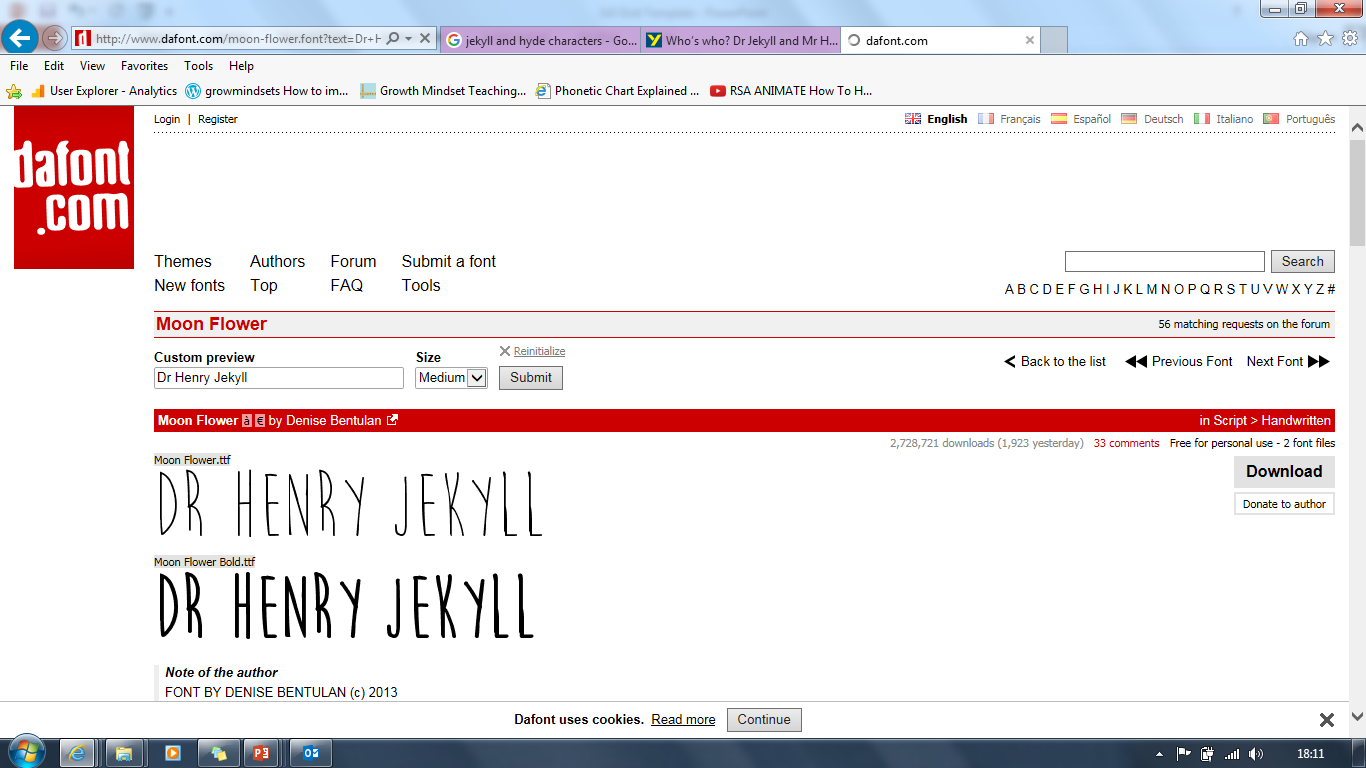 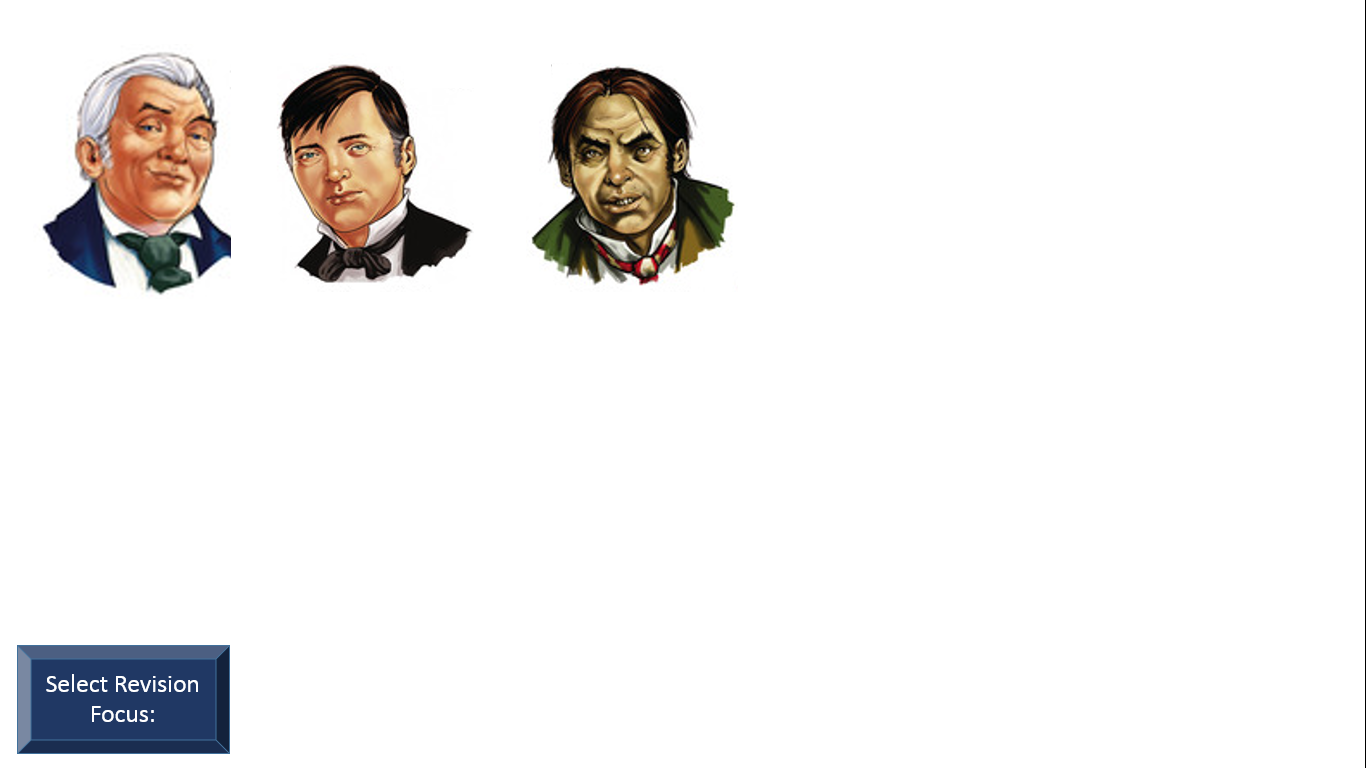 What’s next?
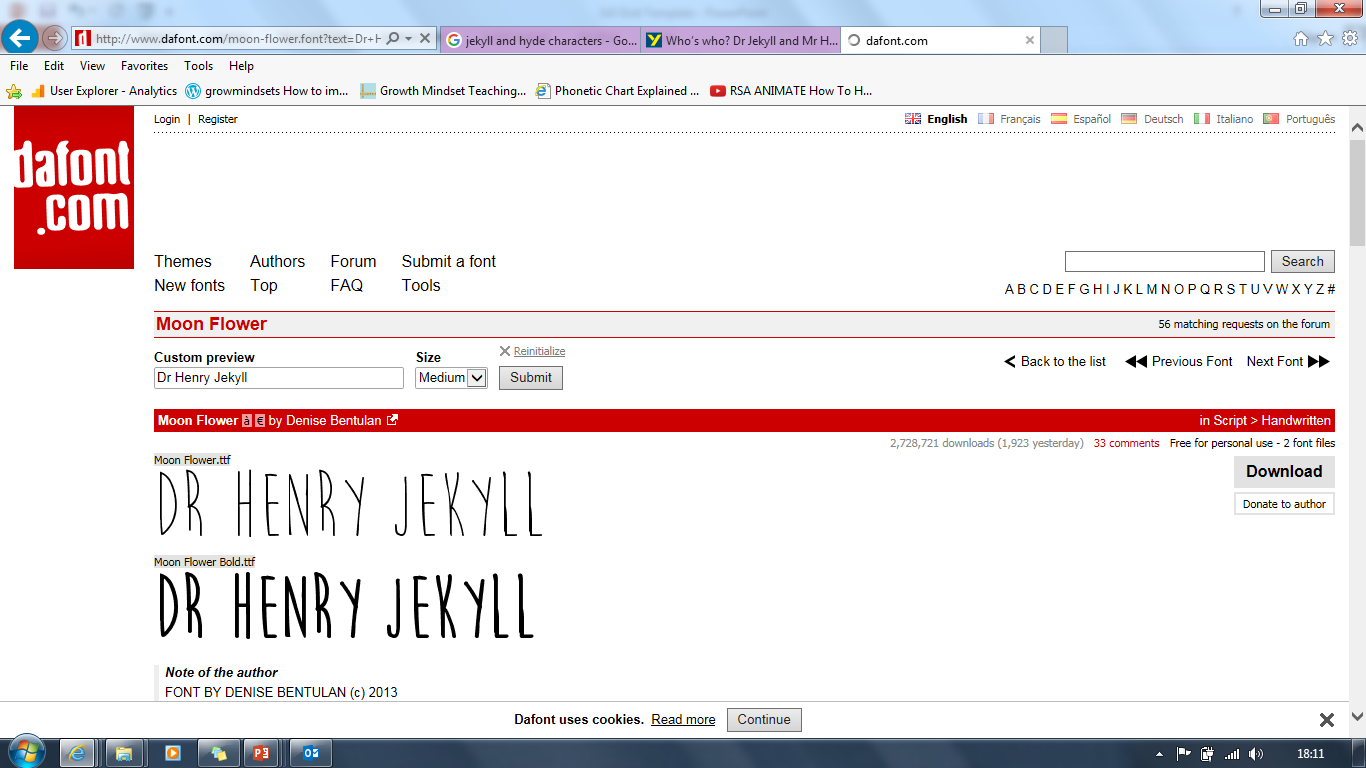 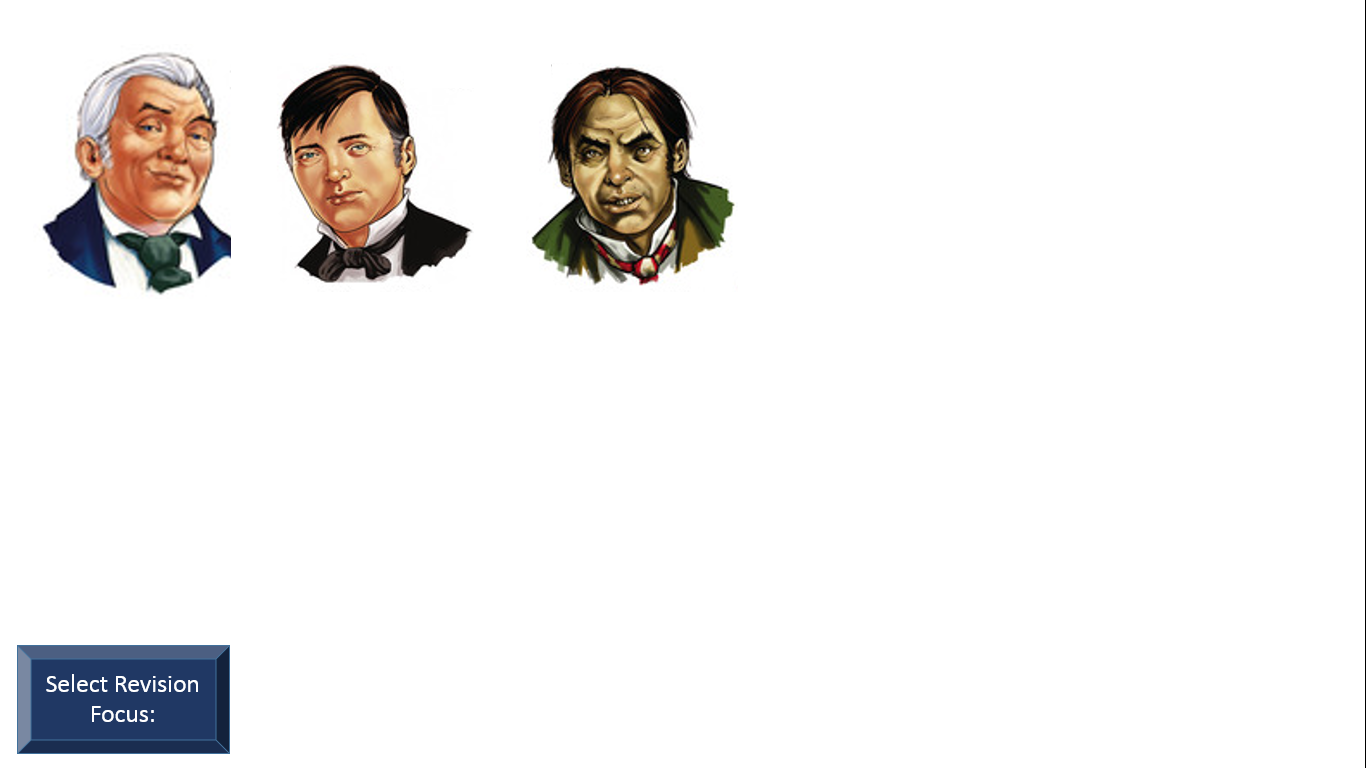 Which one’s missing?
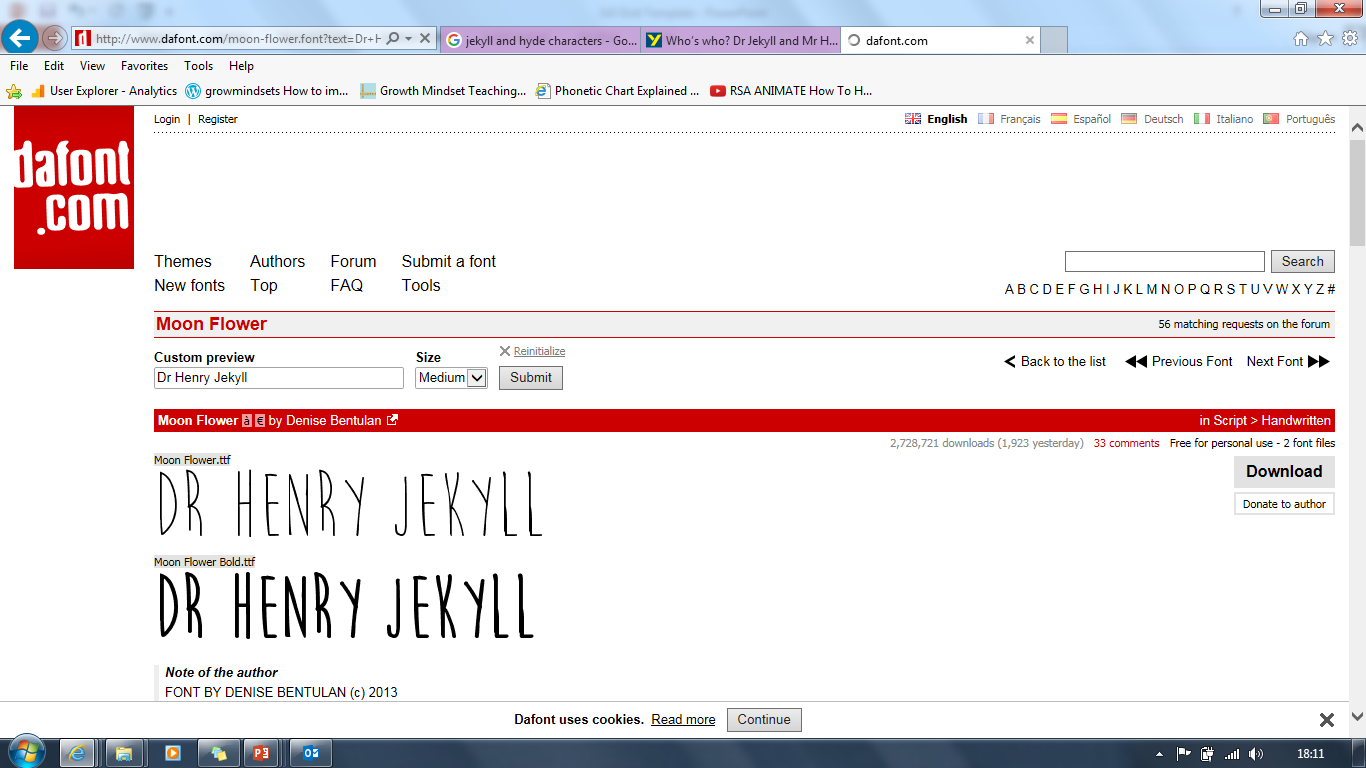 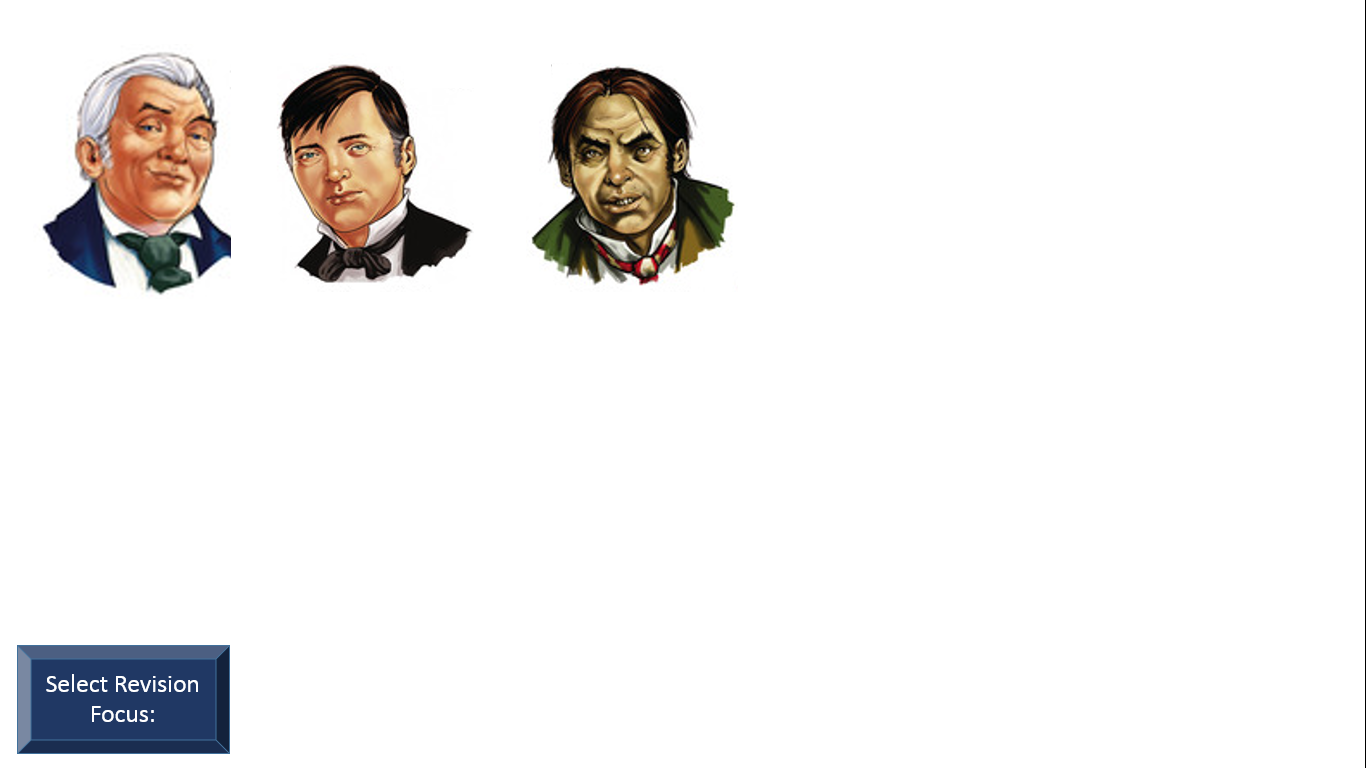 Which one’s missing?
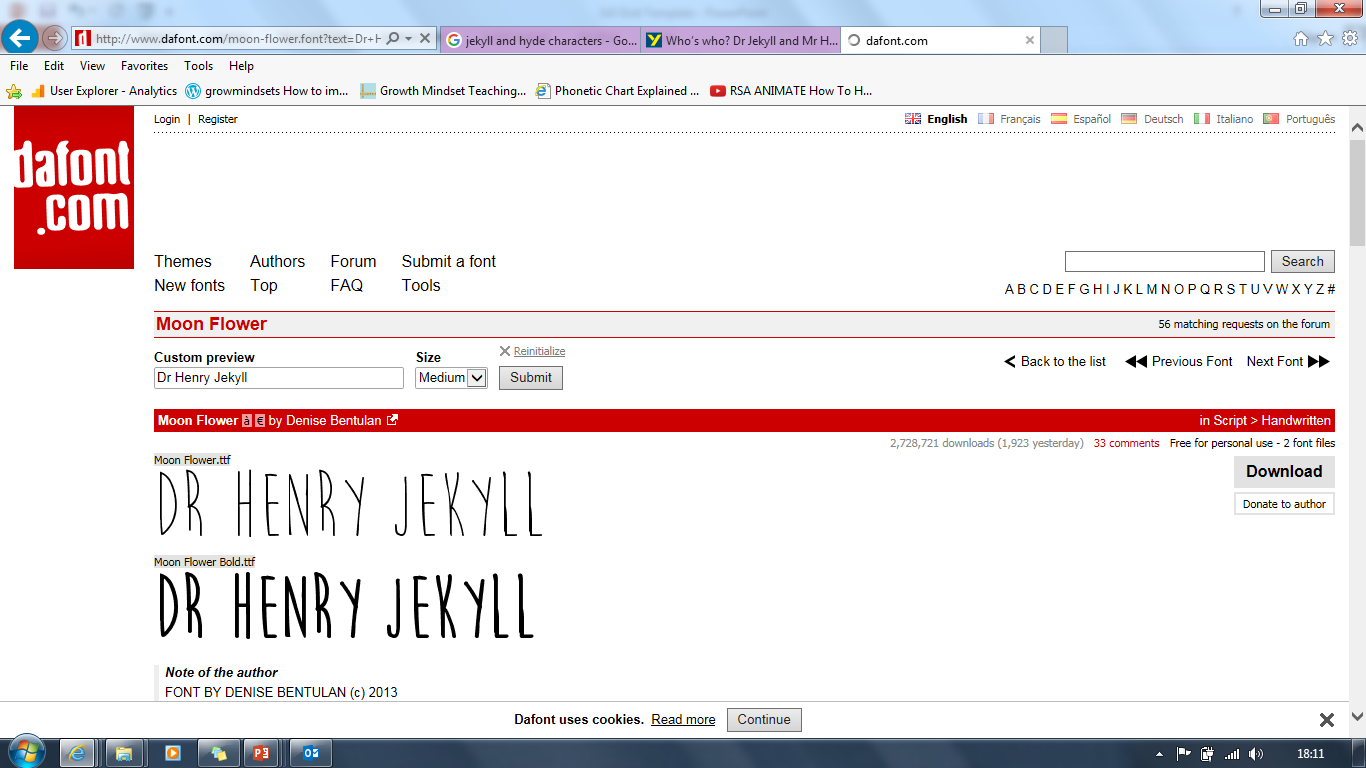 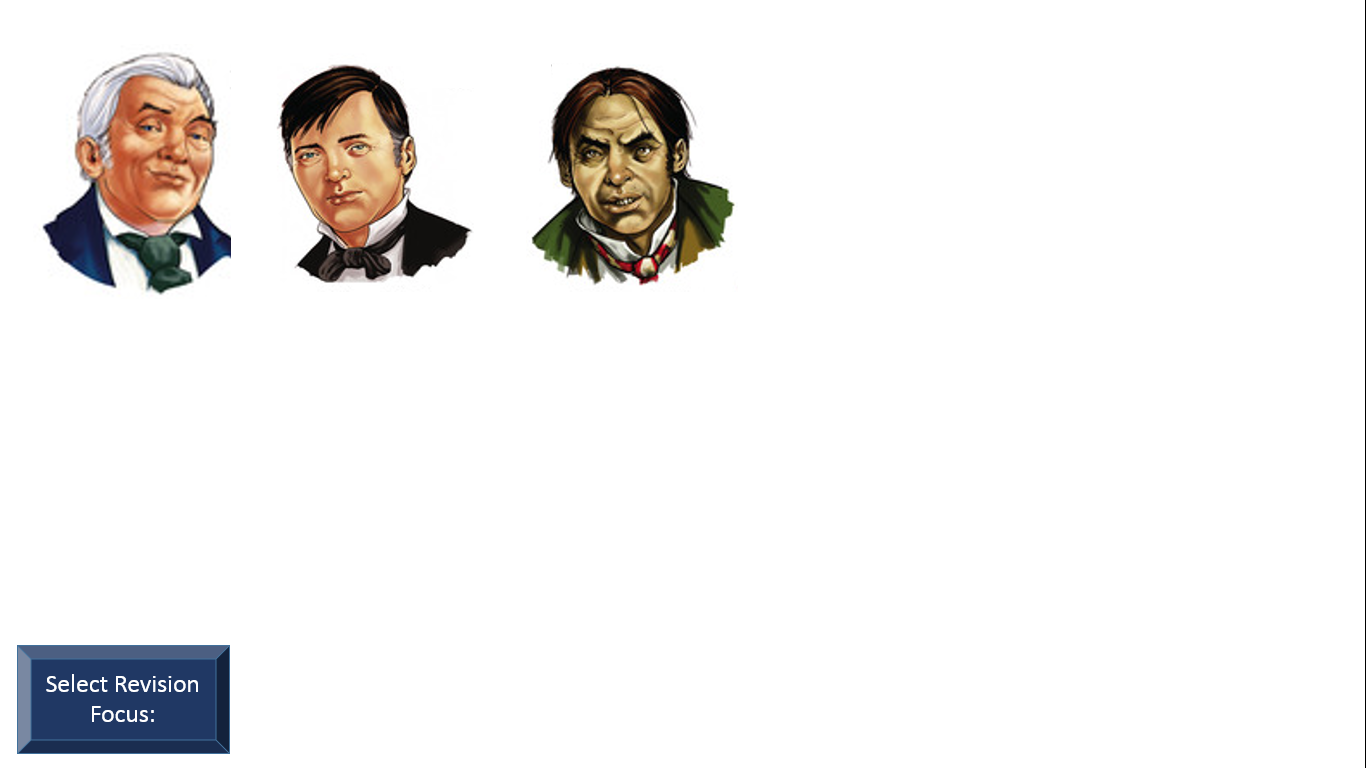 Which one’s missing?
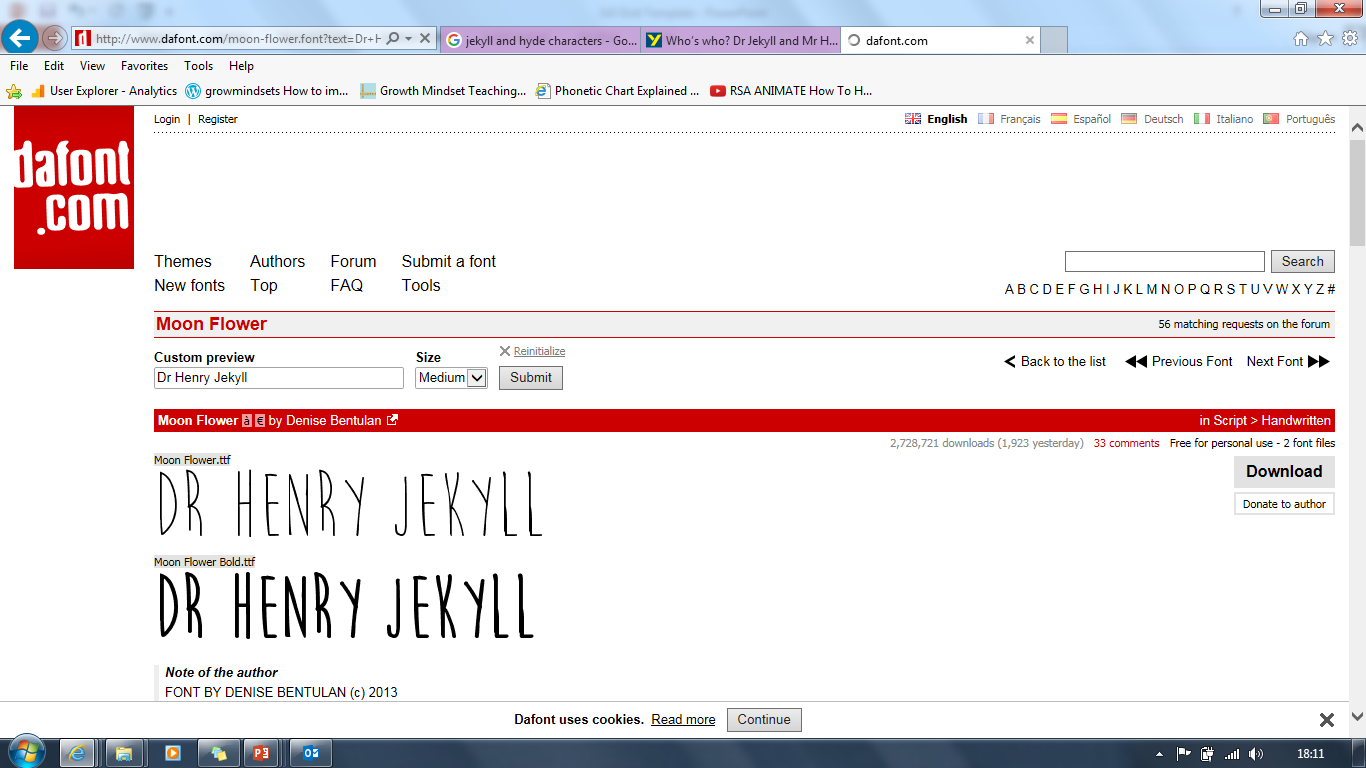 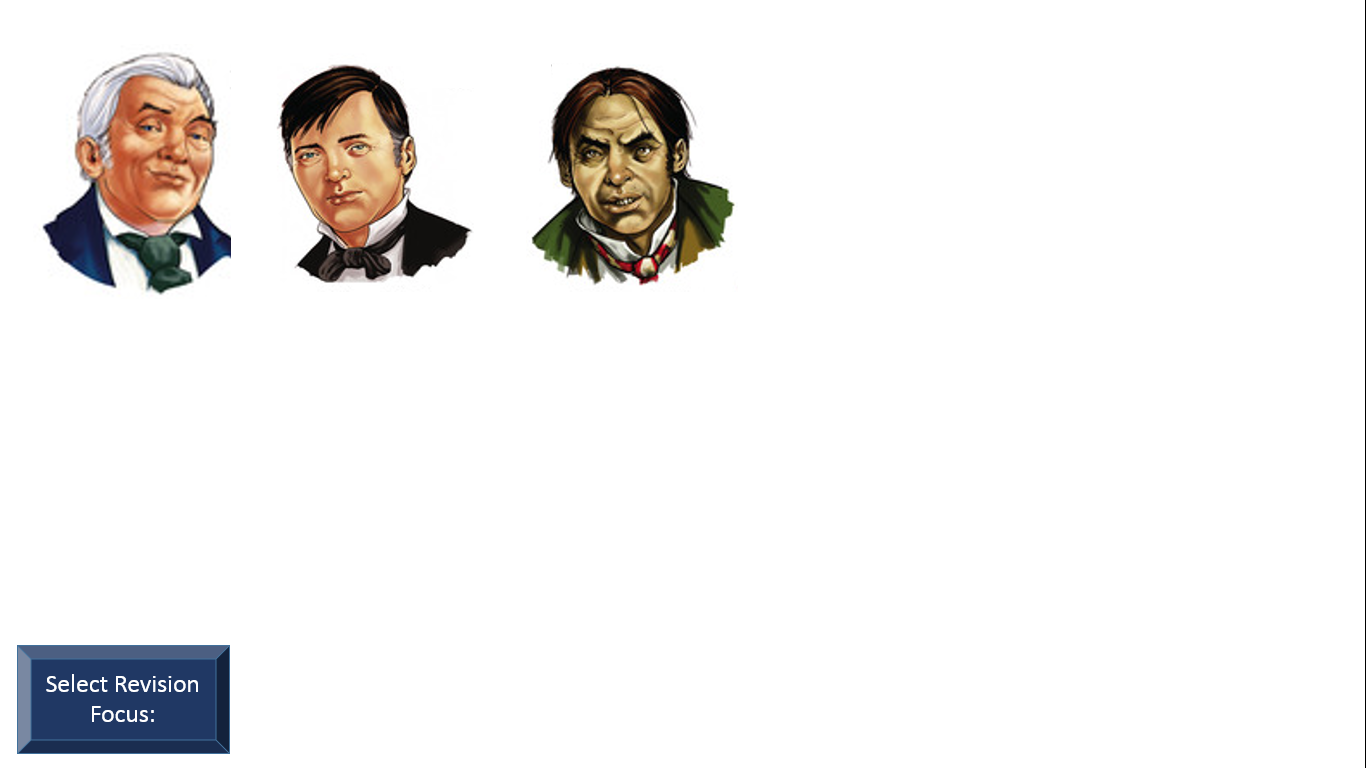 Which one’s missing?
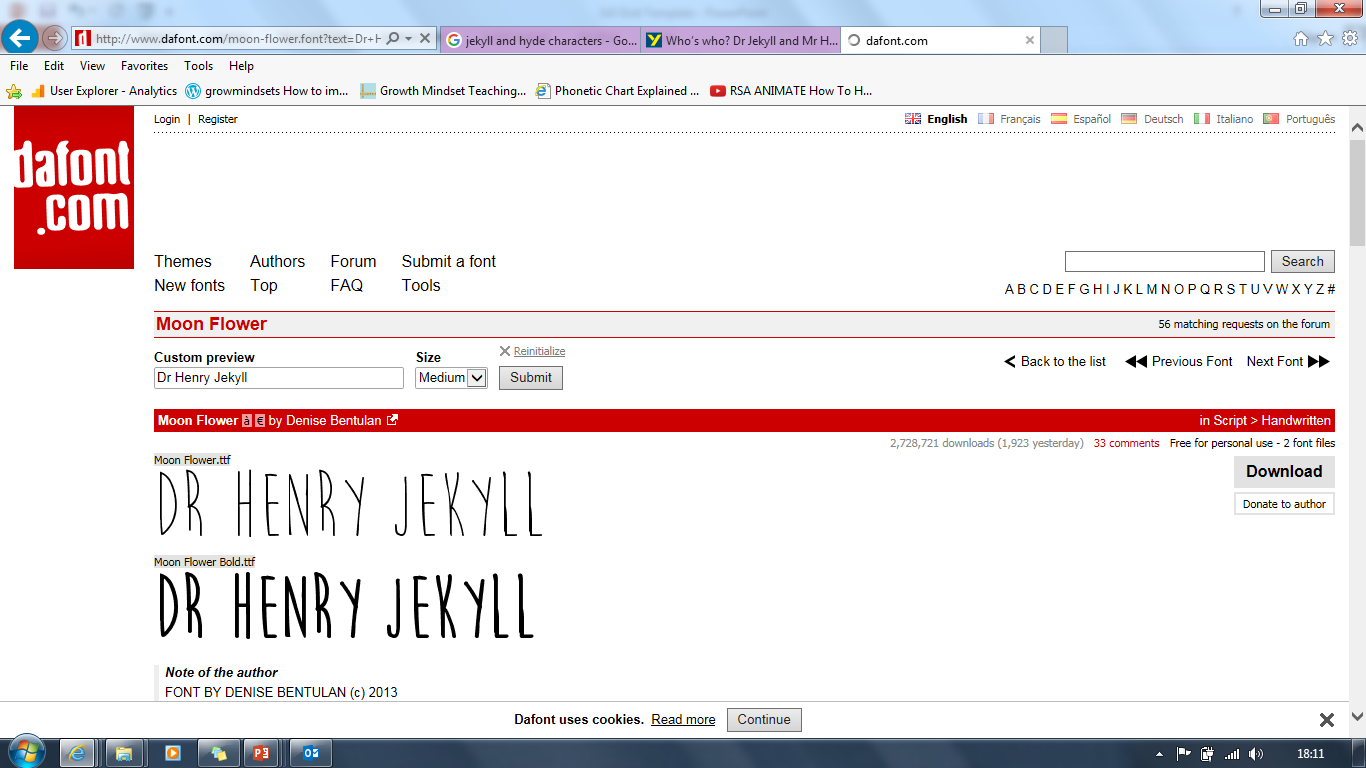 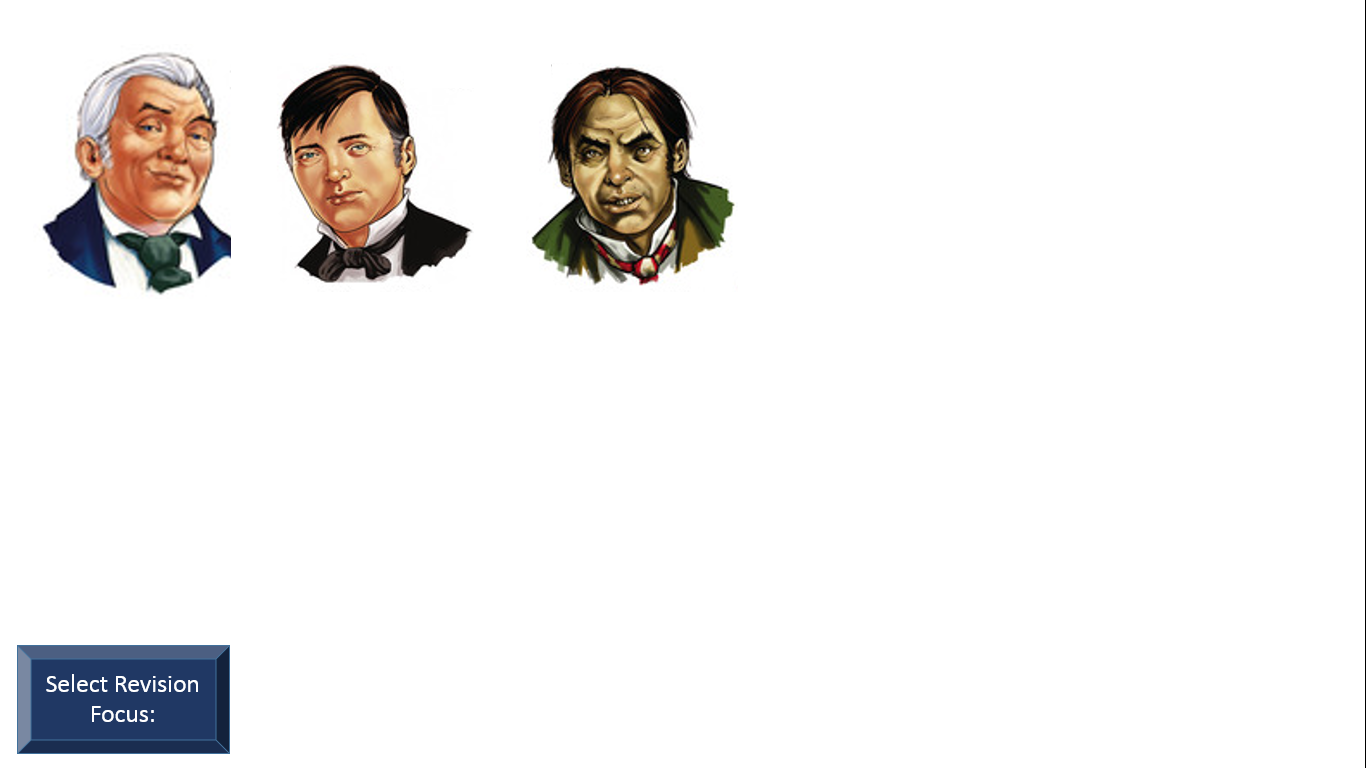 Which one’s missing?
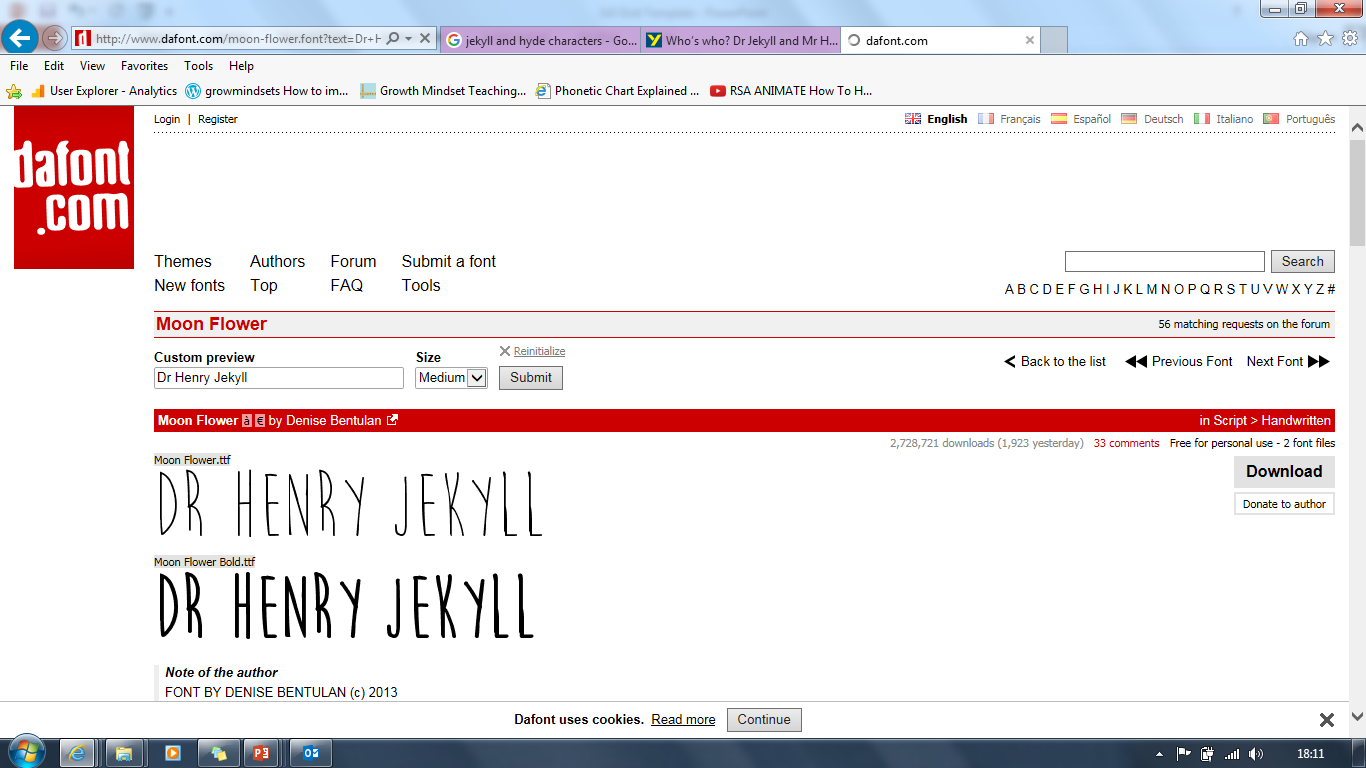 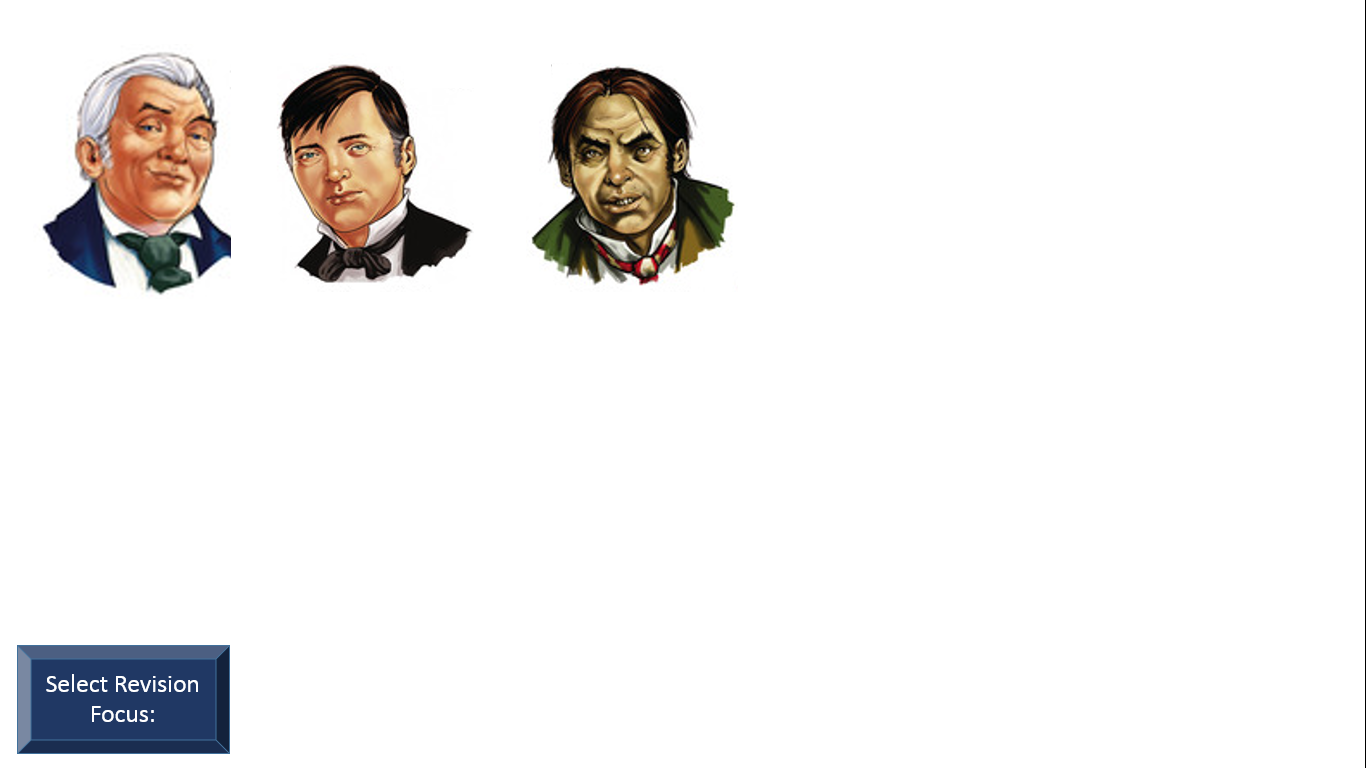 Which one’s missing?
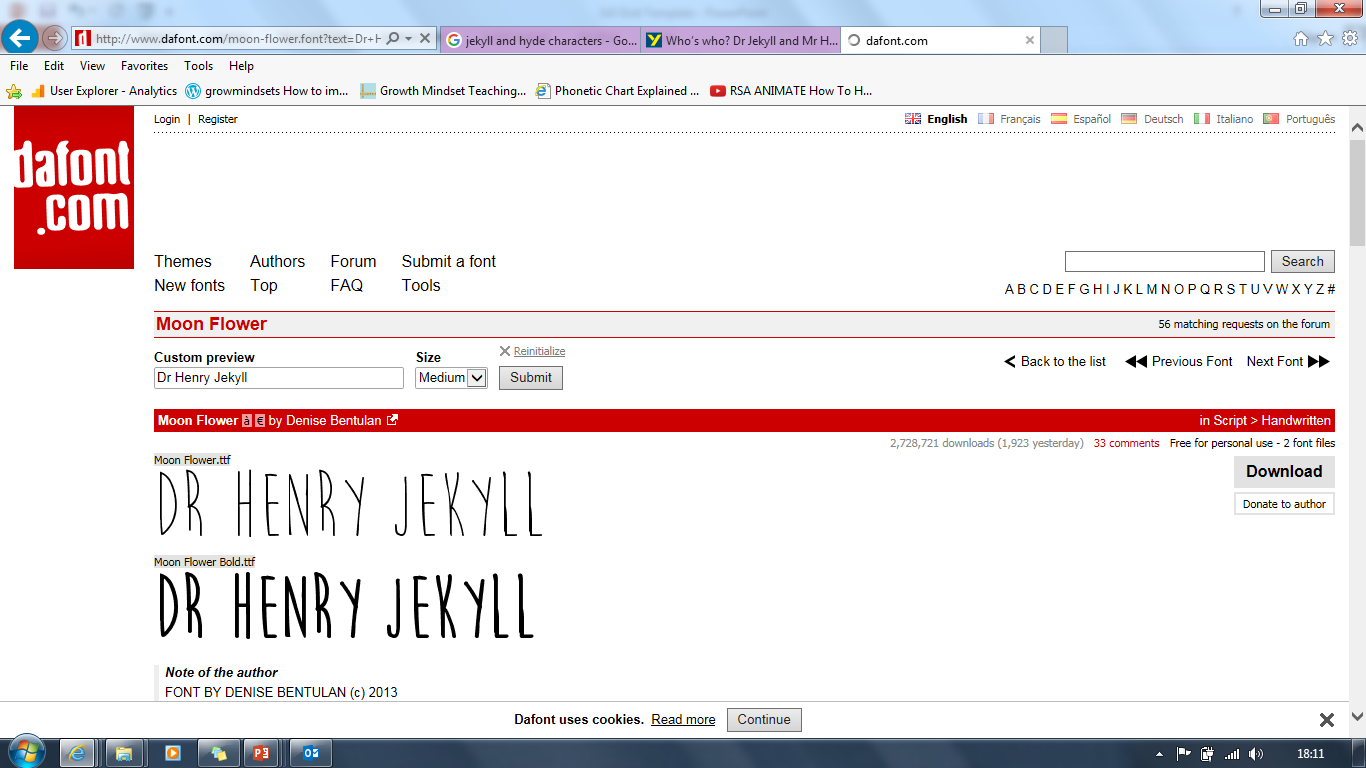 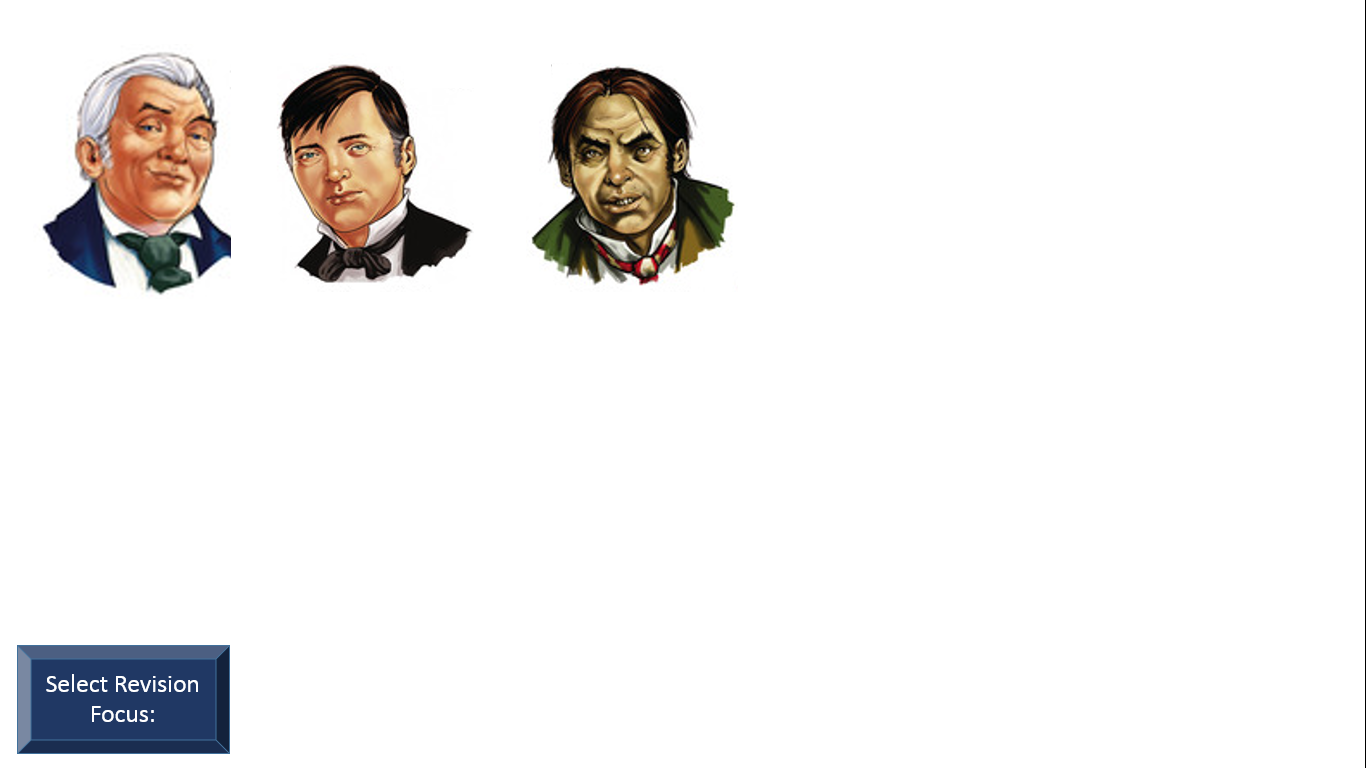 Fill in the blanks
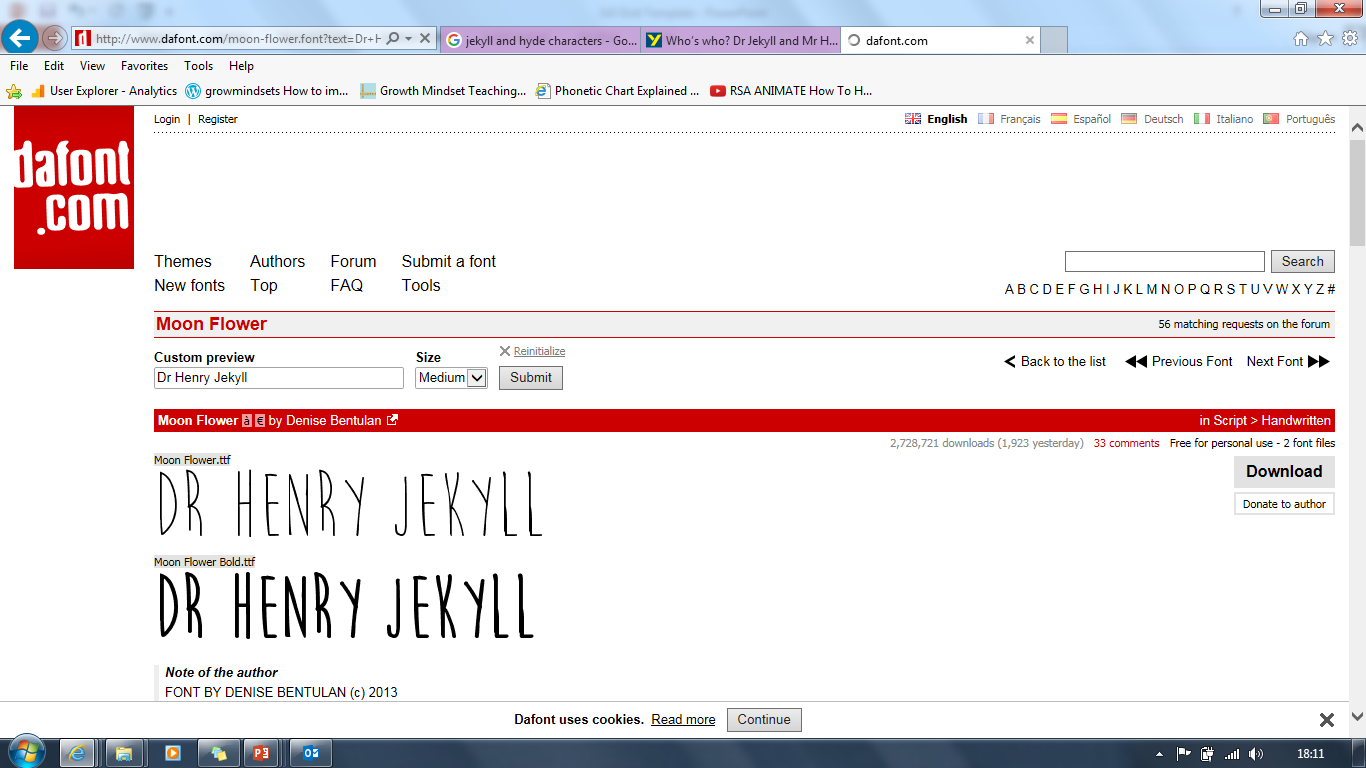 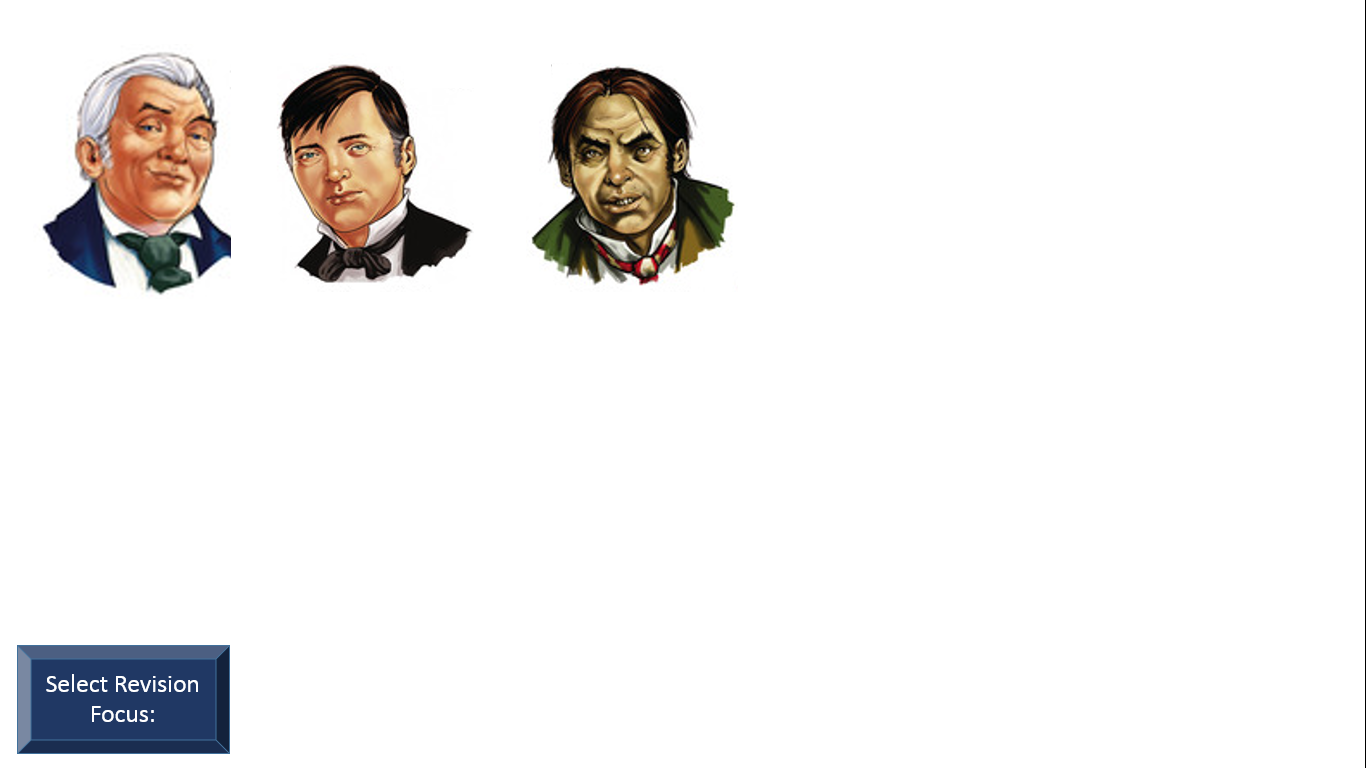 Noughts & Crosses
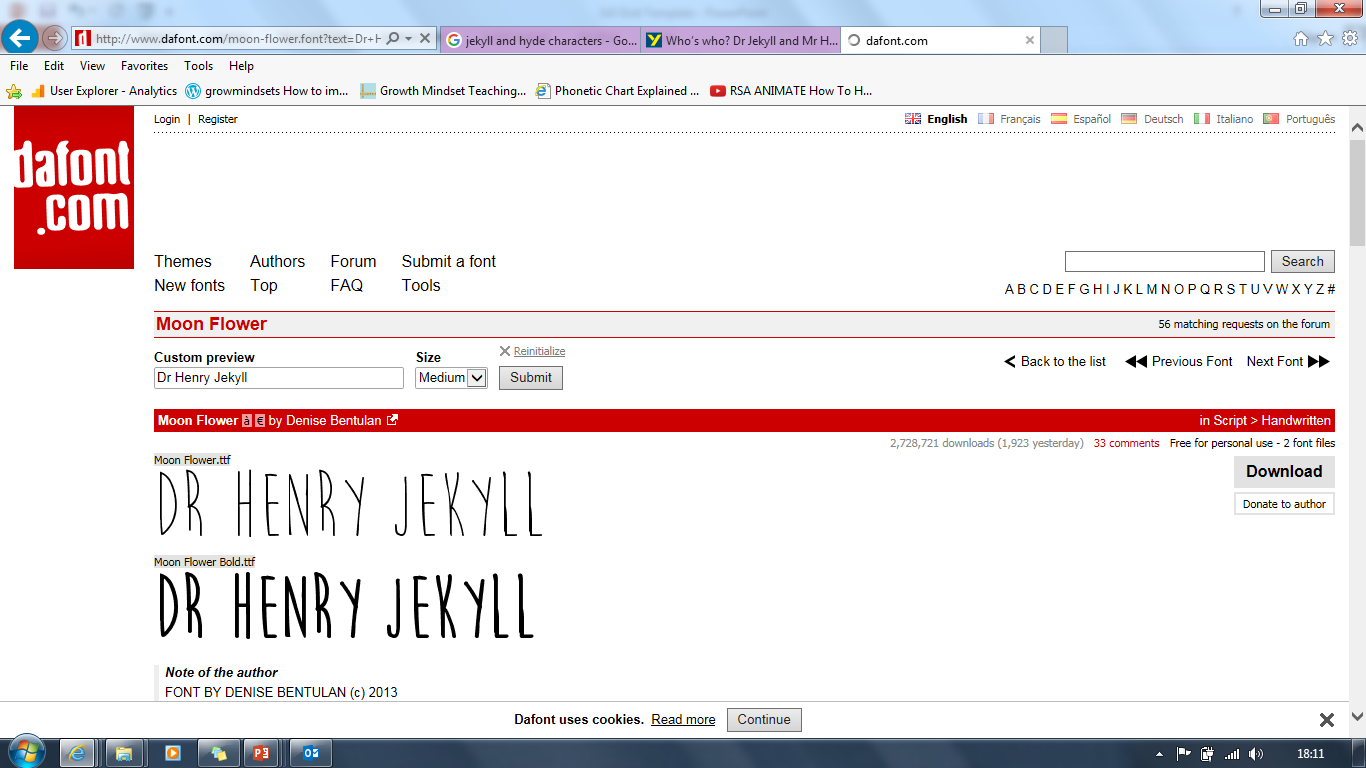 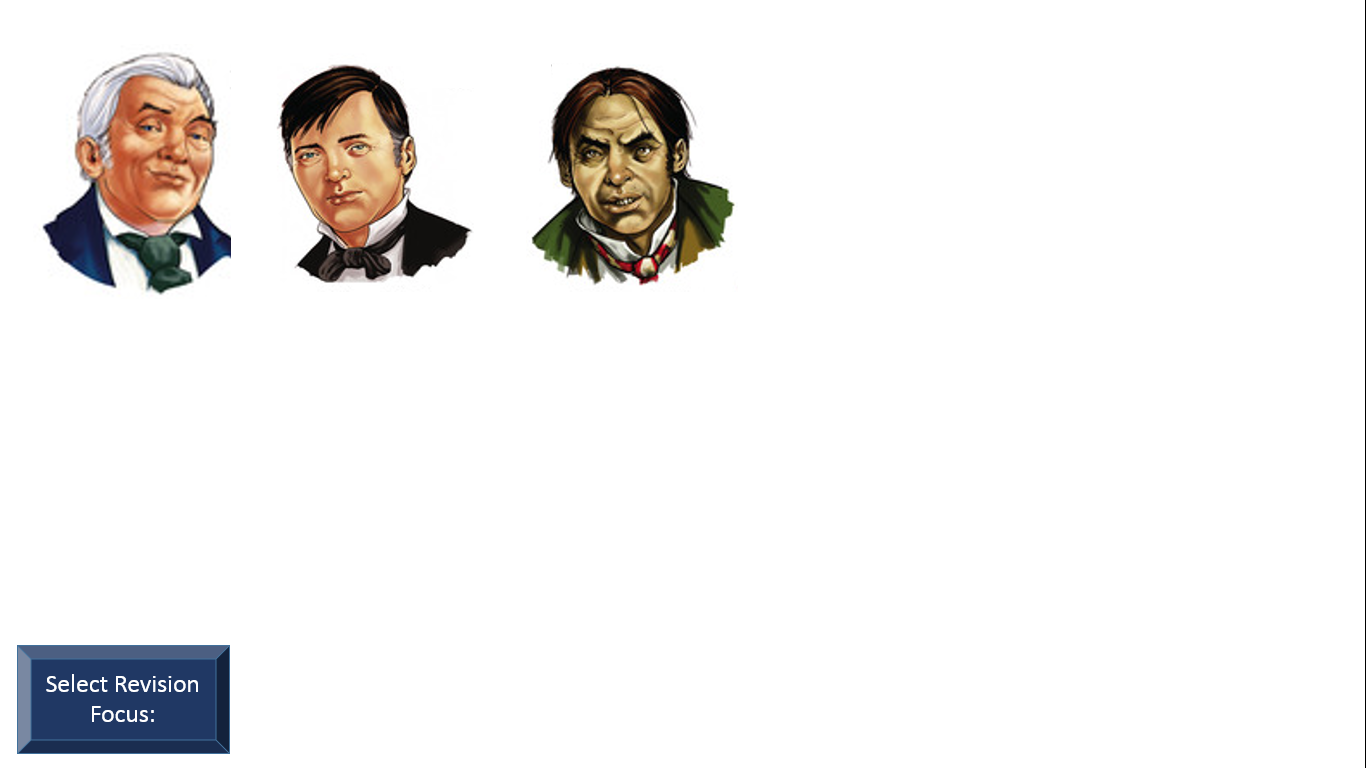 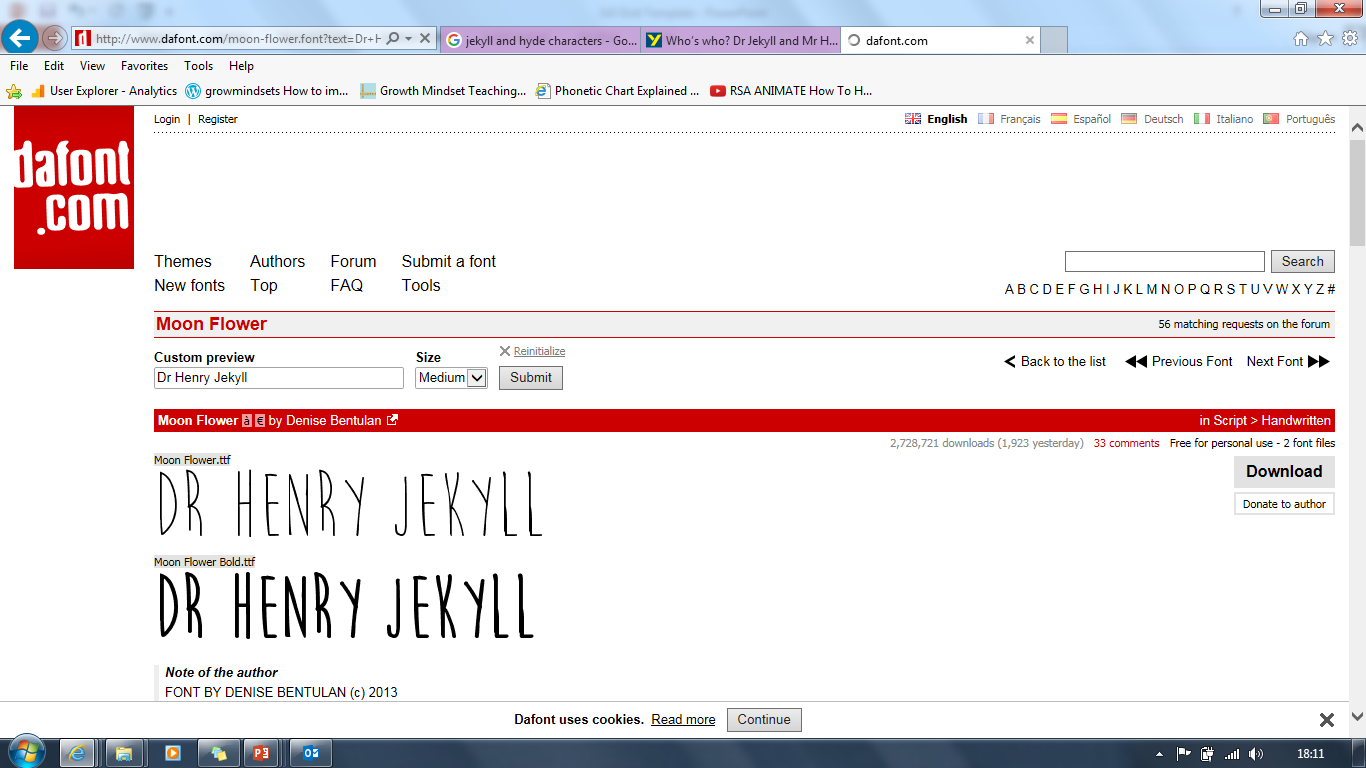 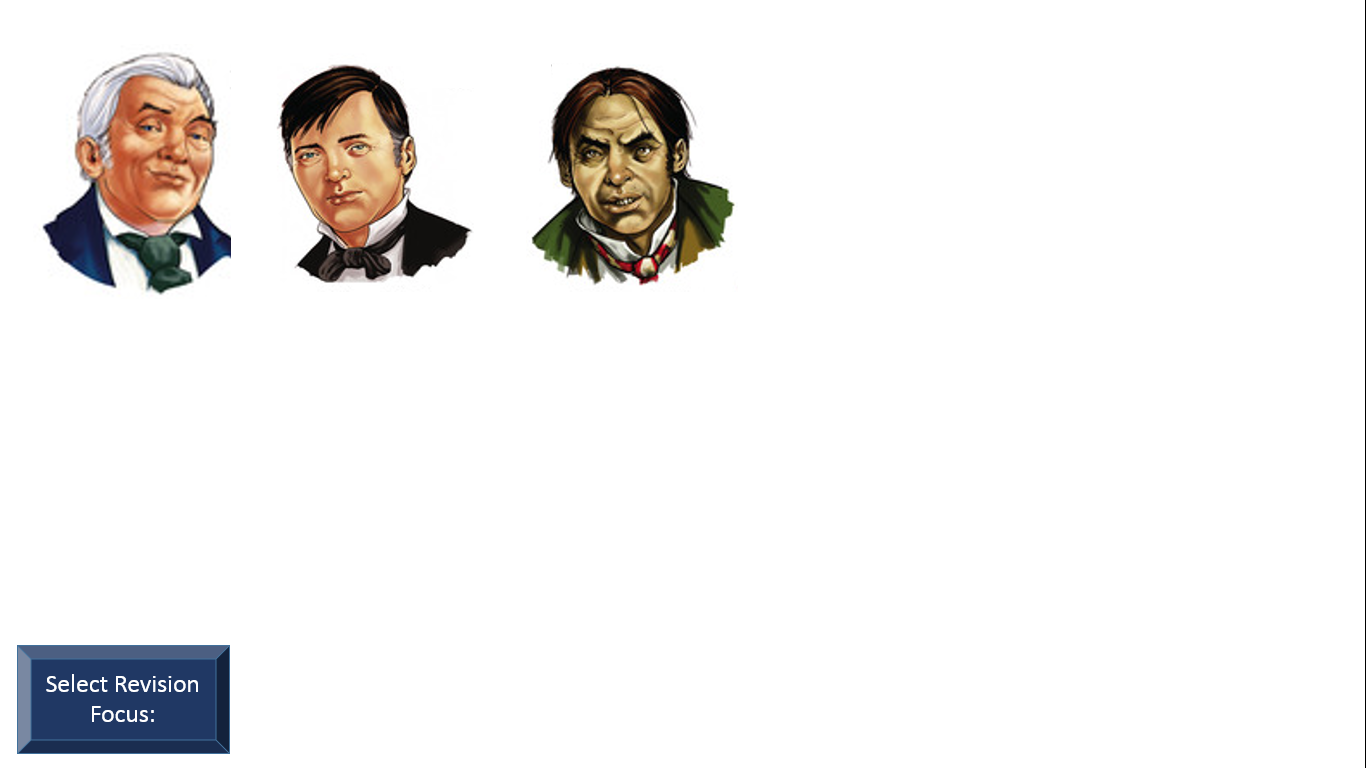 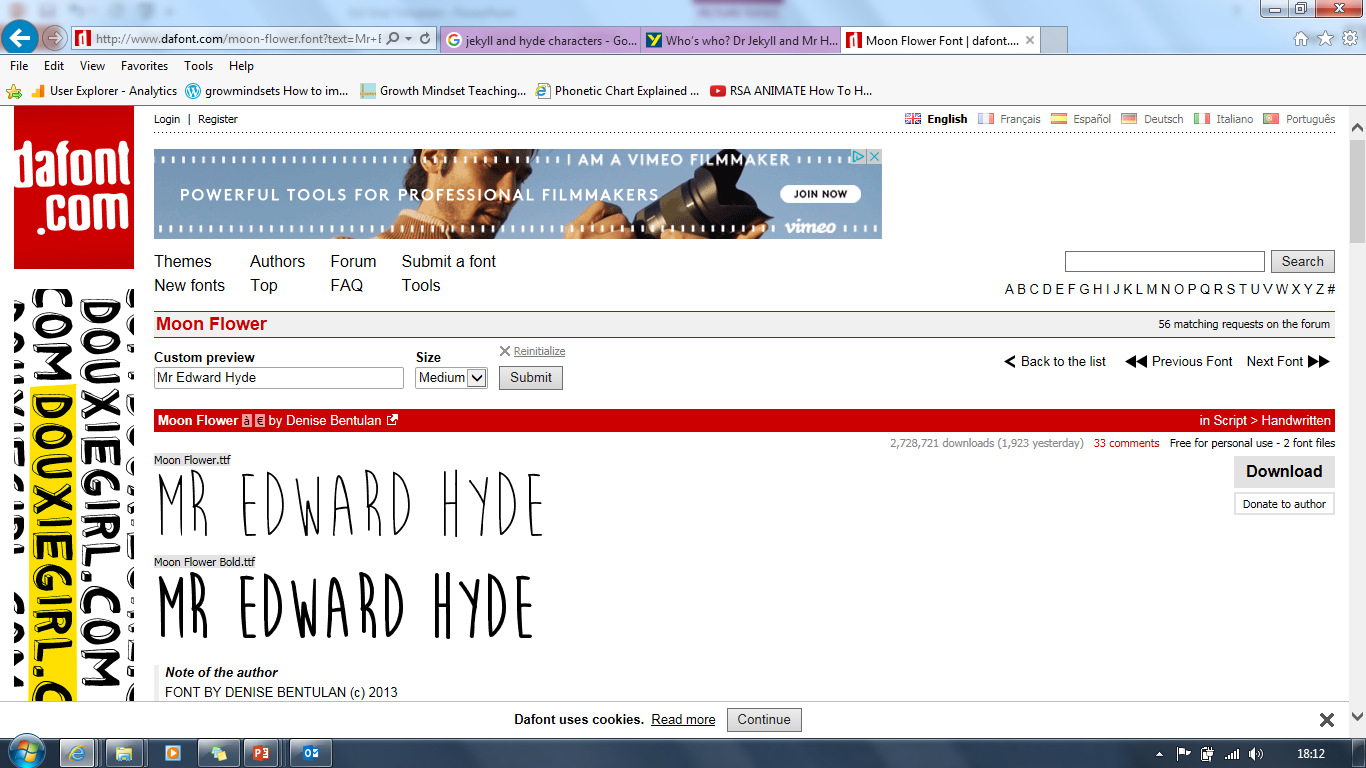 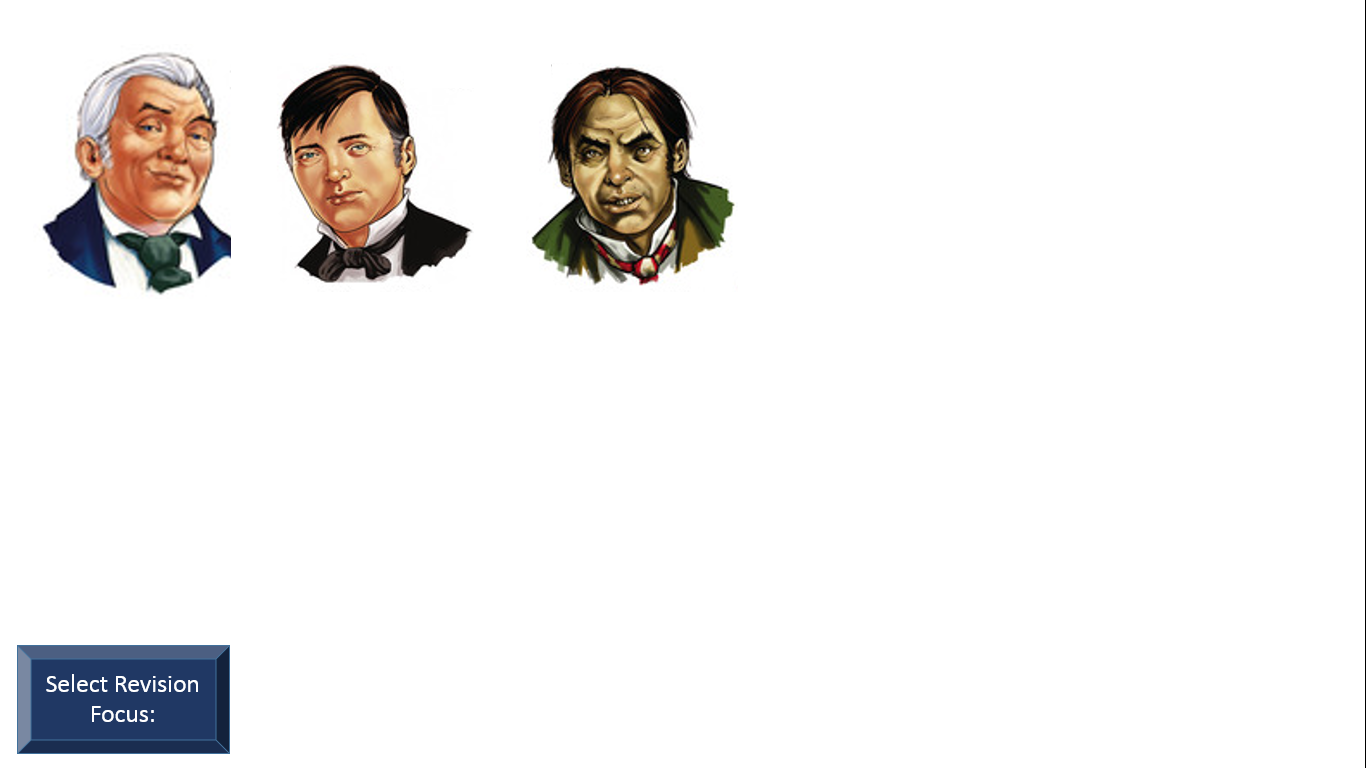 Repeat after me…
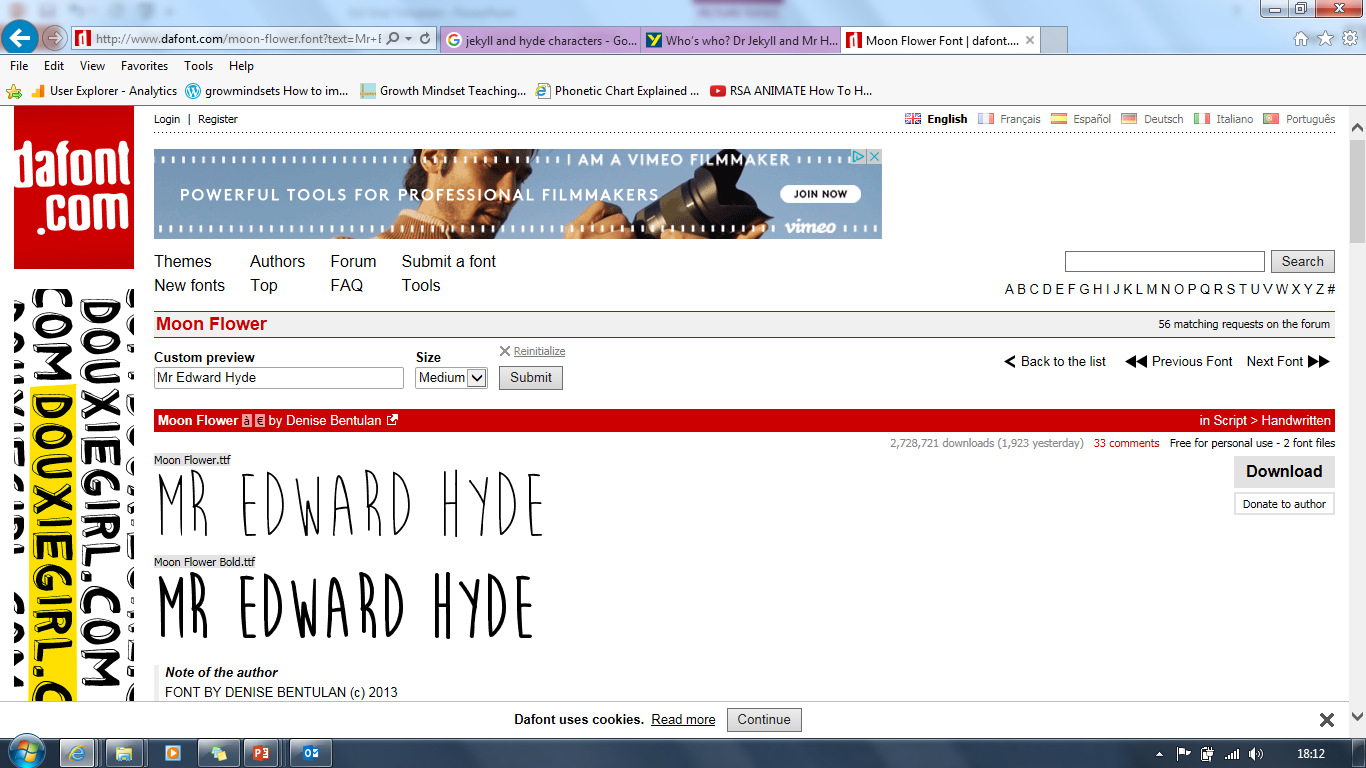 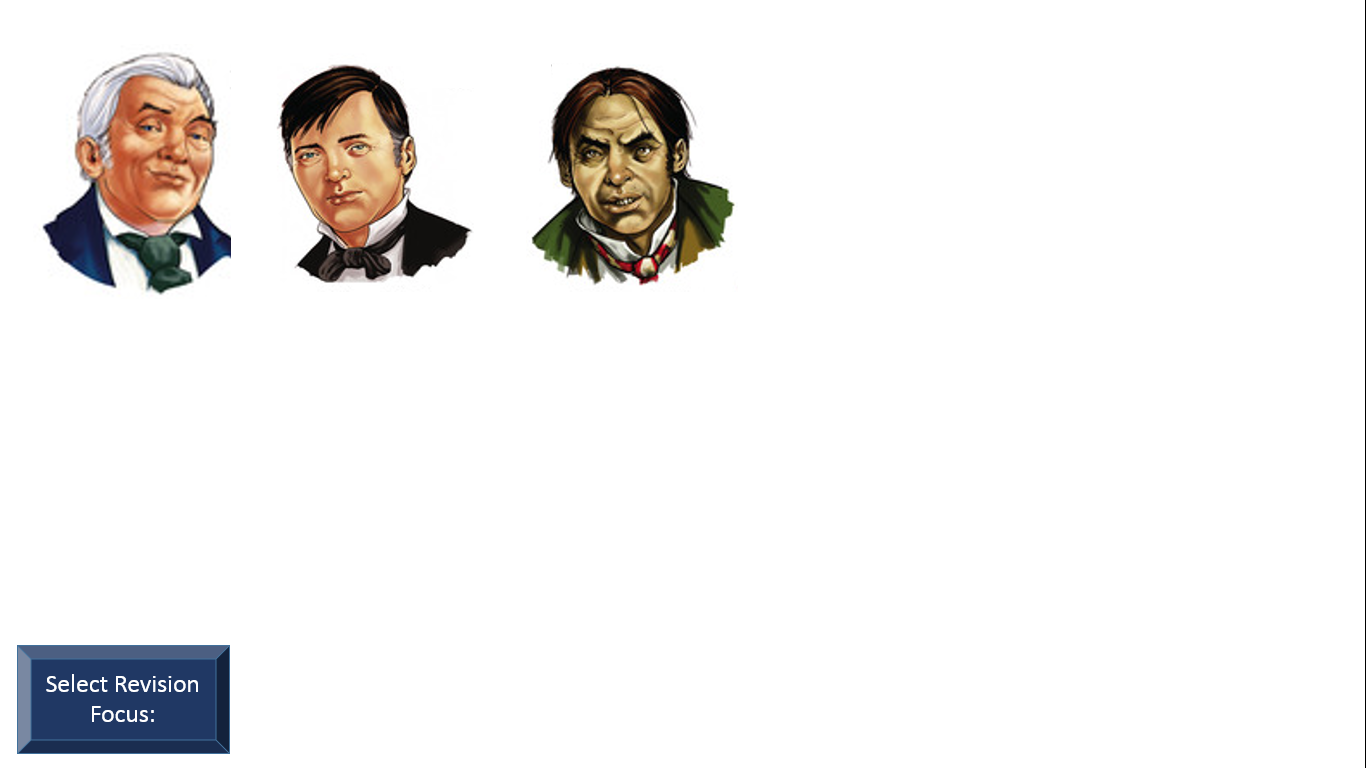 What’s next?
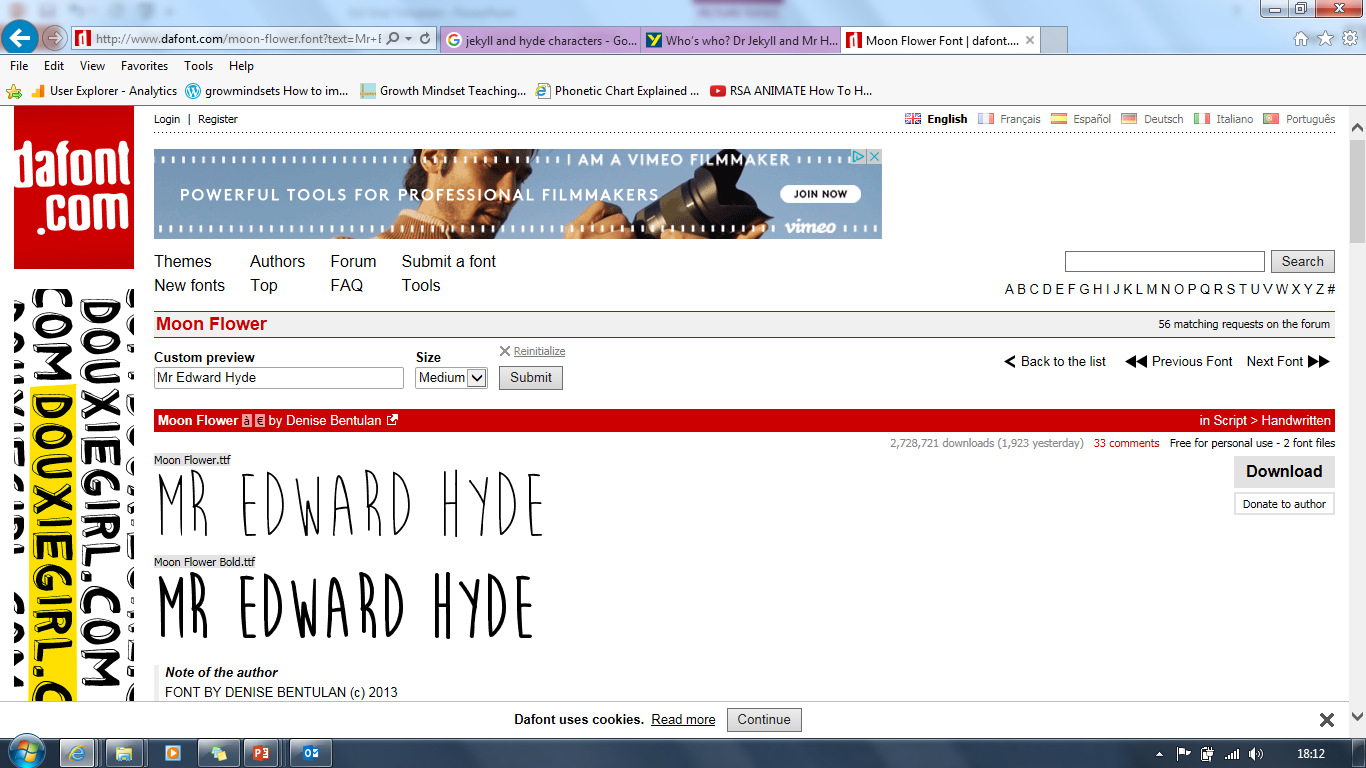 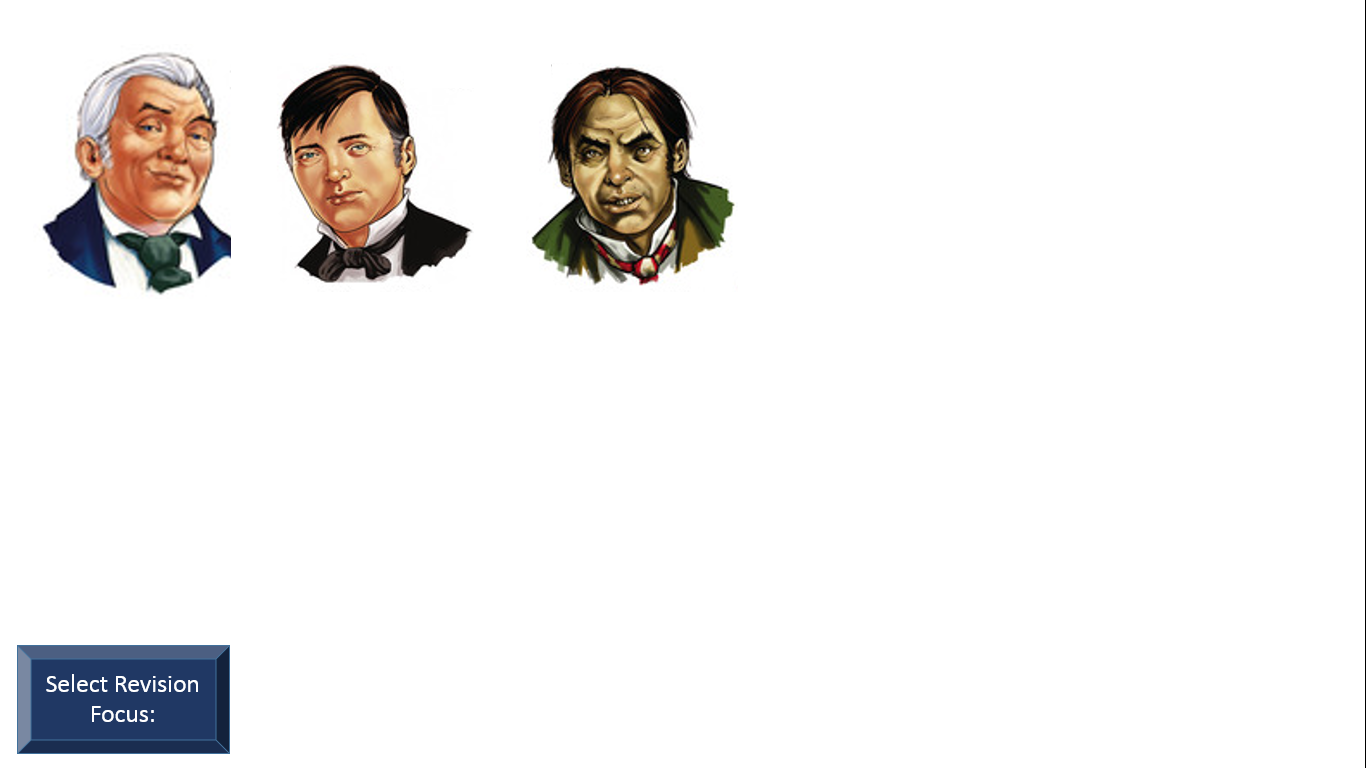 Which one’s missing?
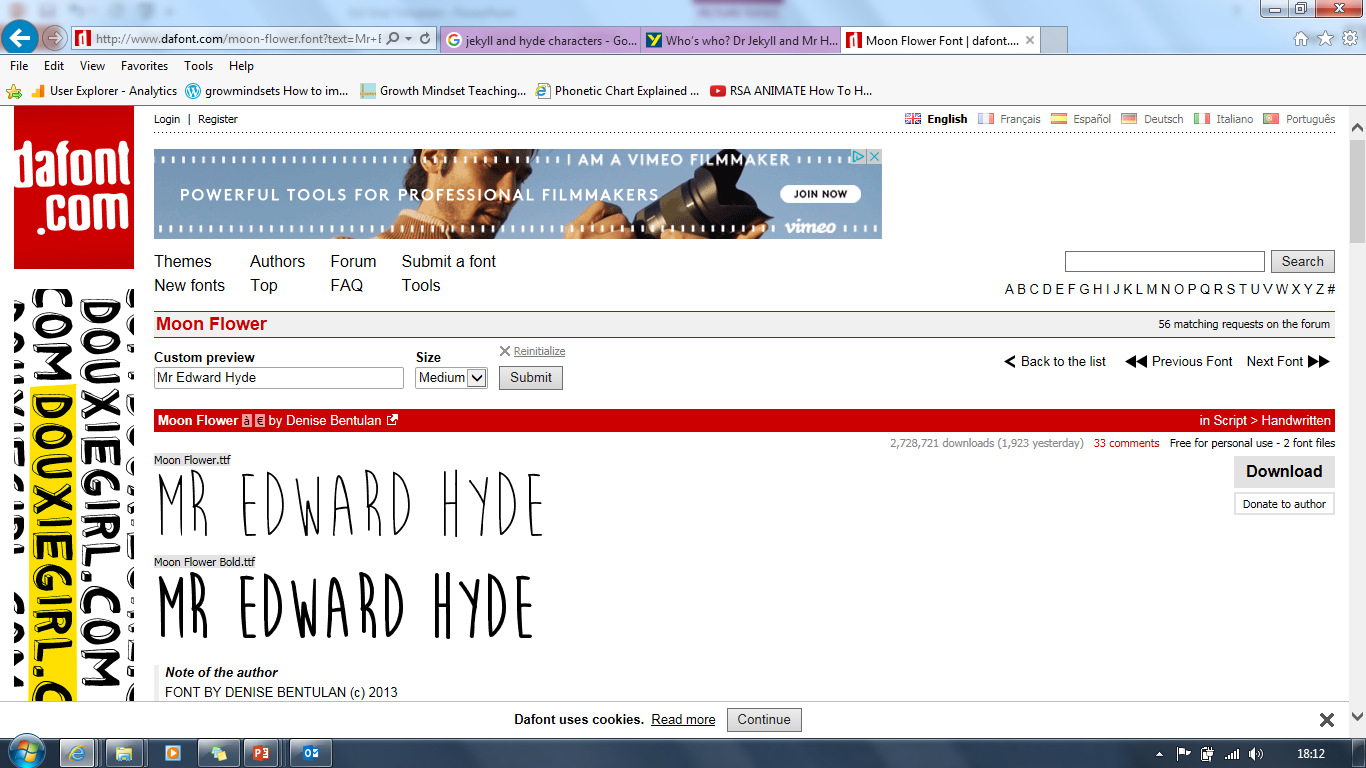 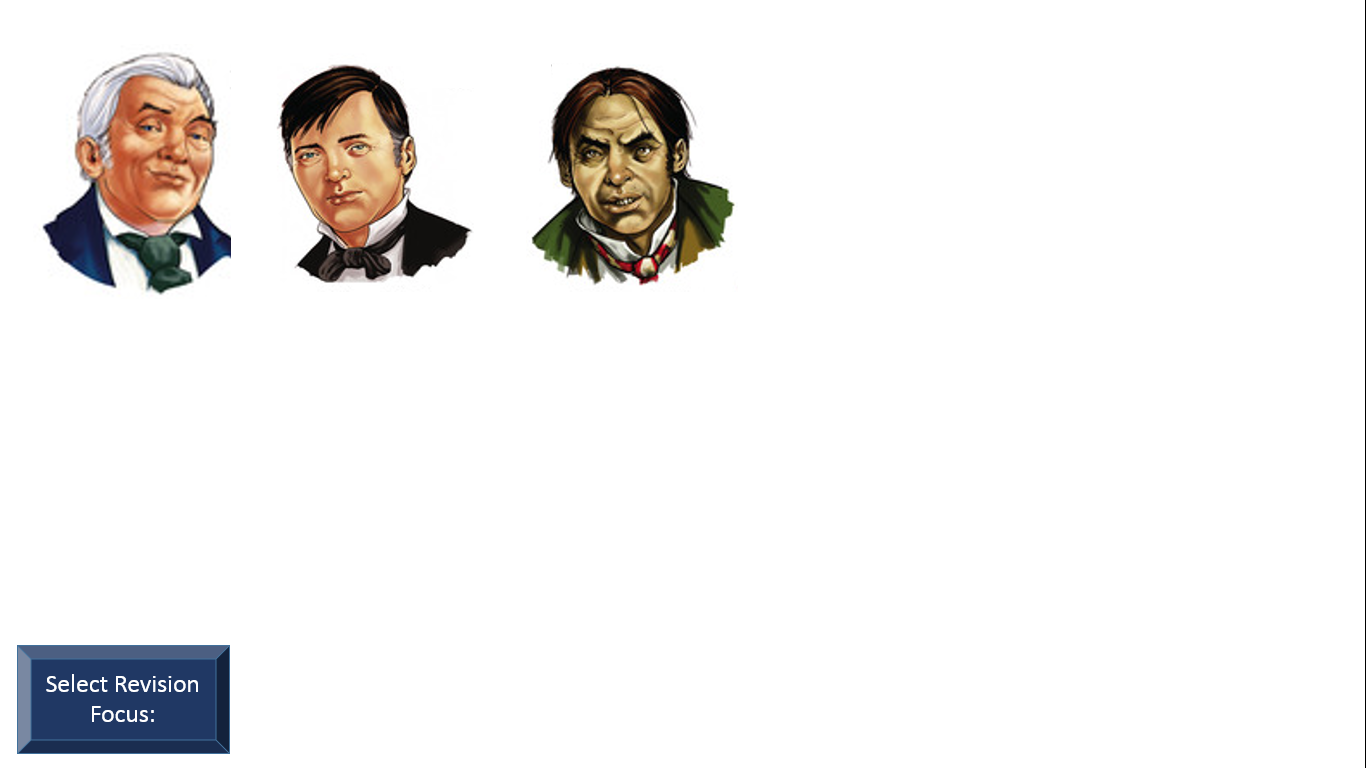 Which one’s missing?
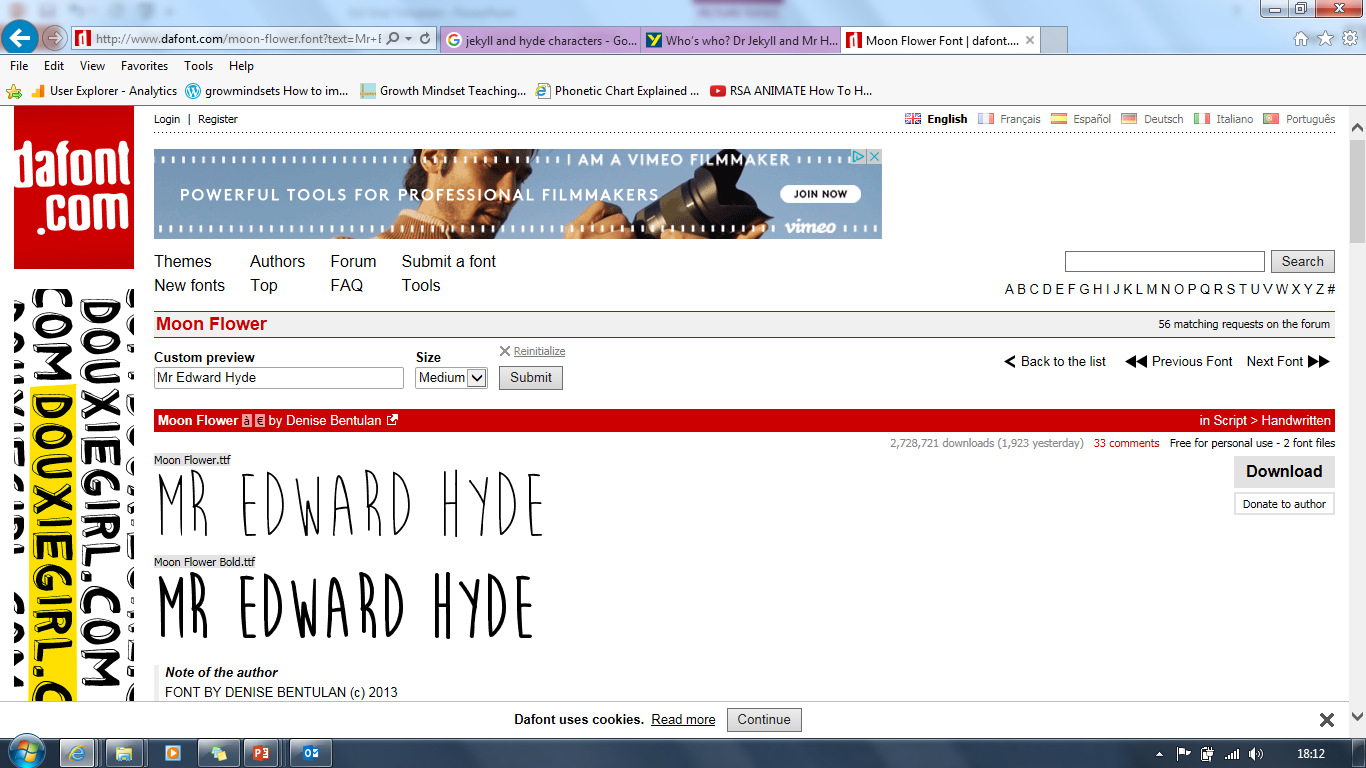 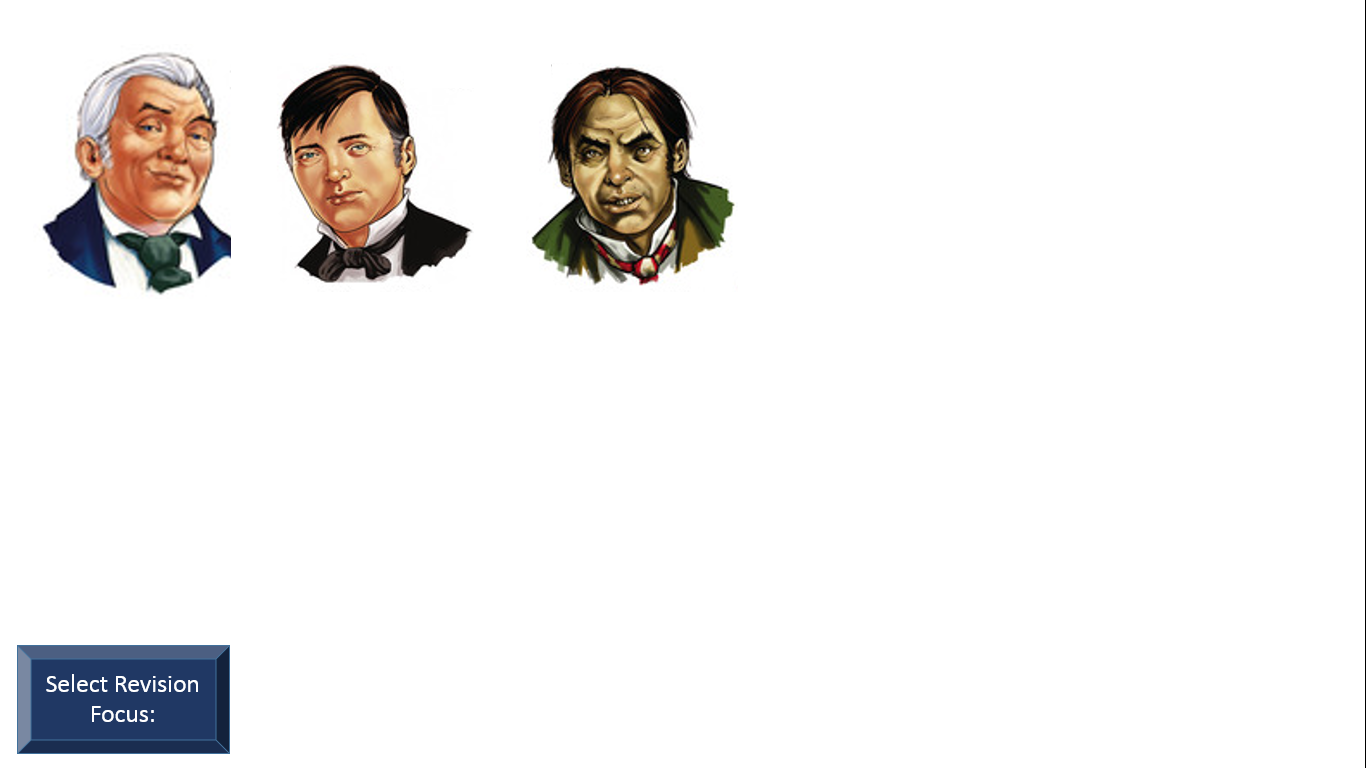 Which one’s missing?
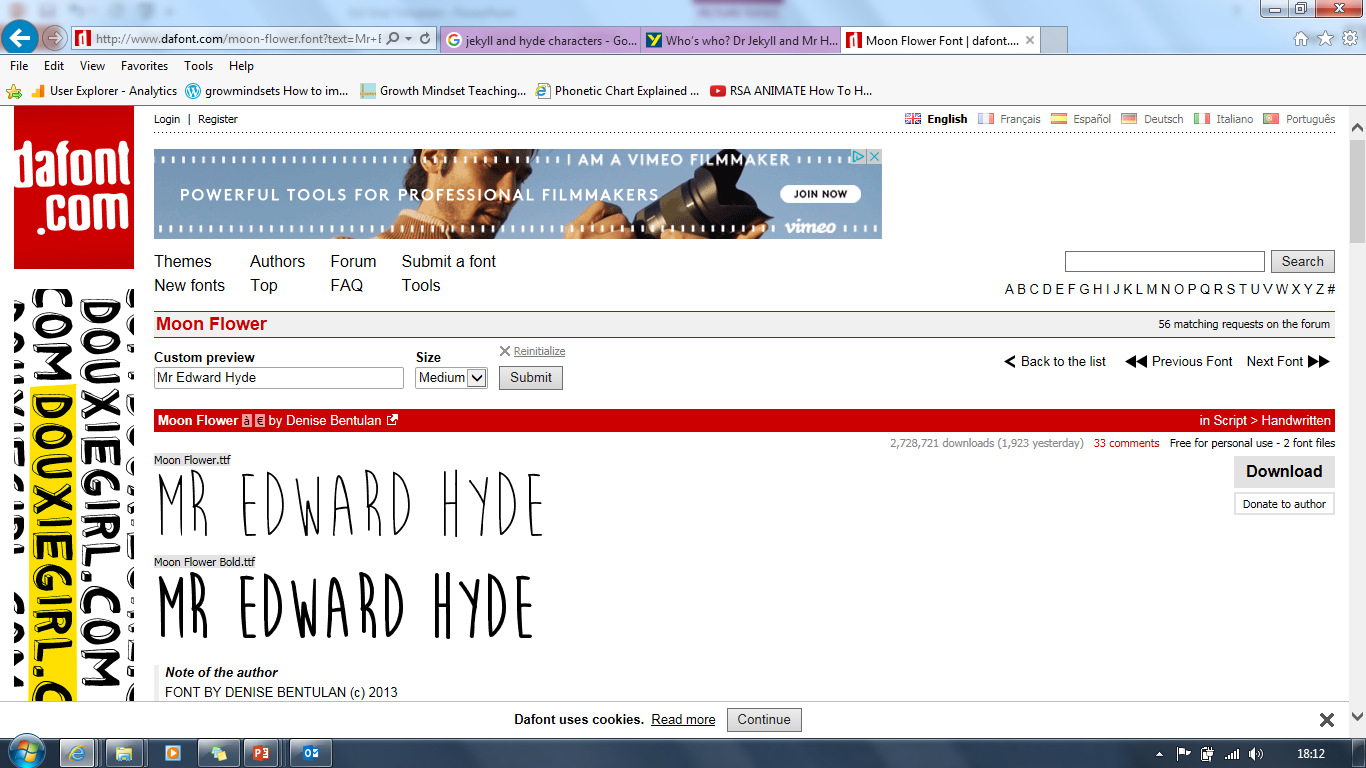 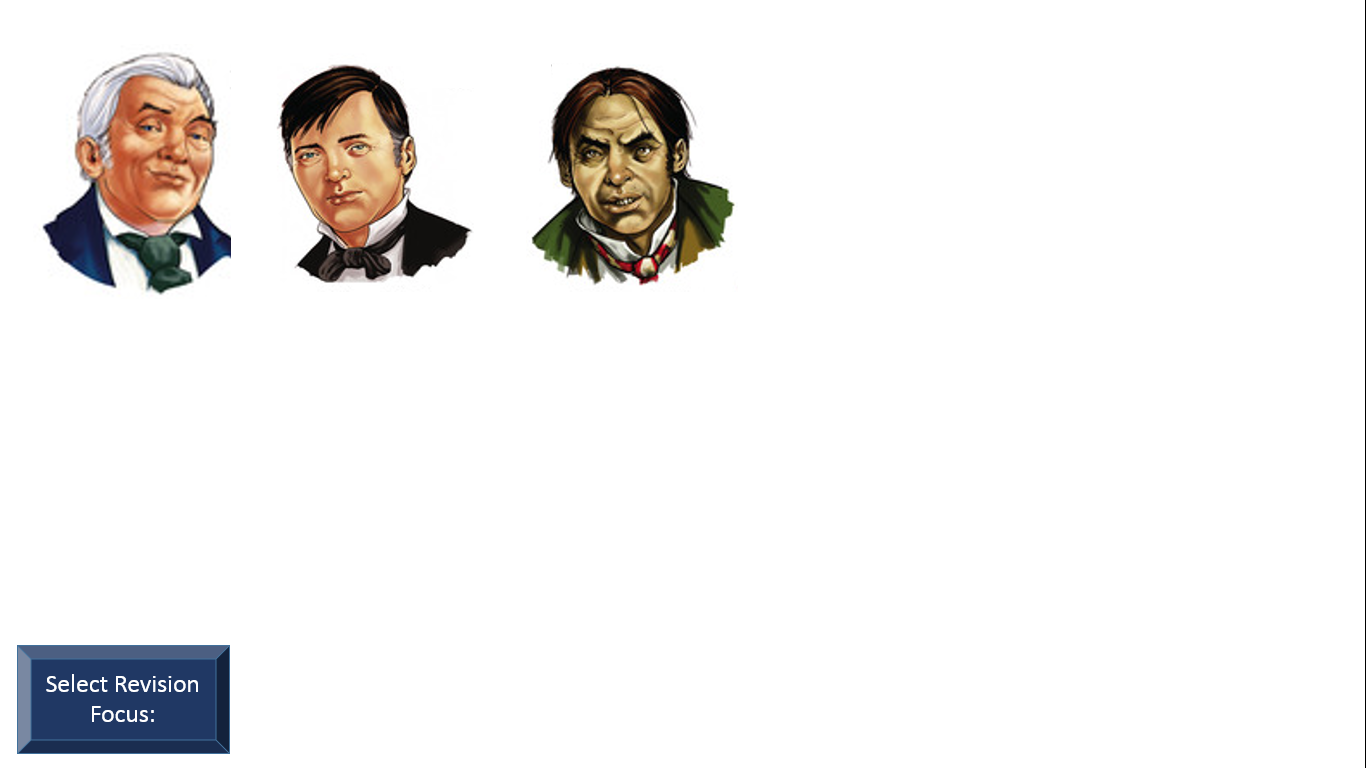 Which one’s missing?
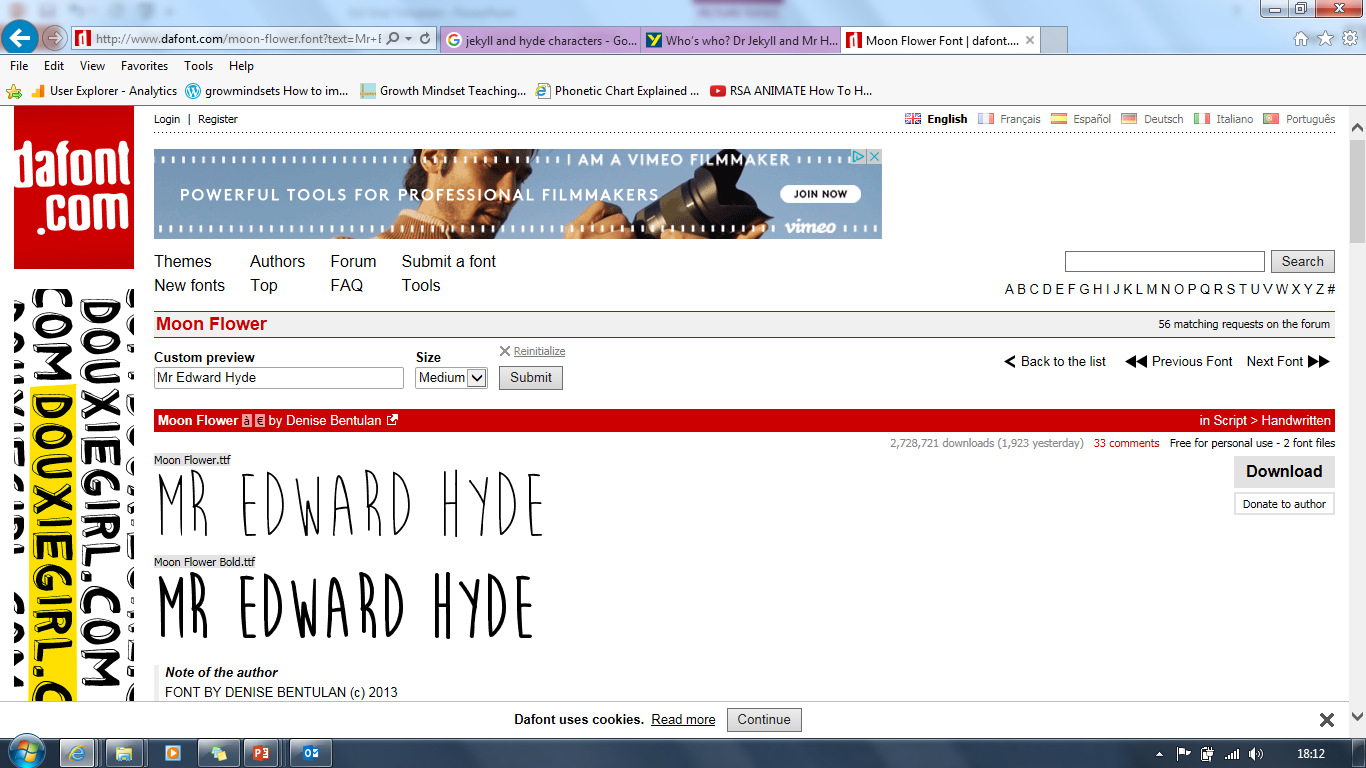 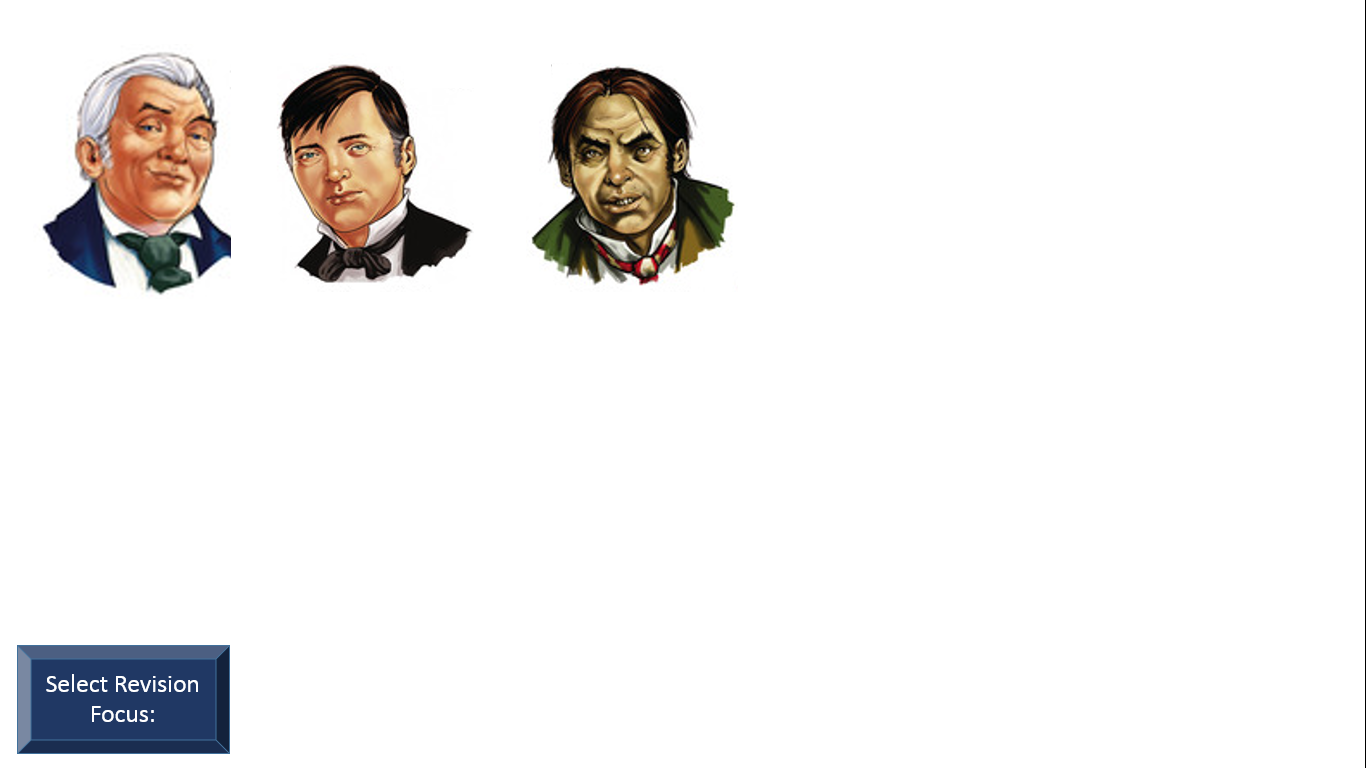 Which one’s missing?
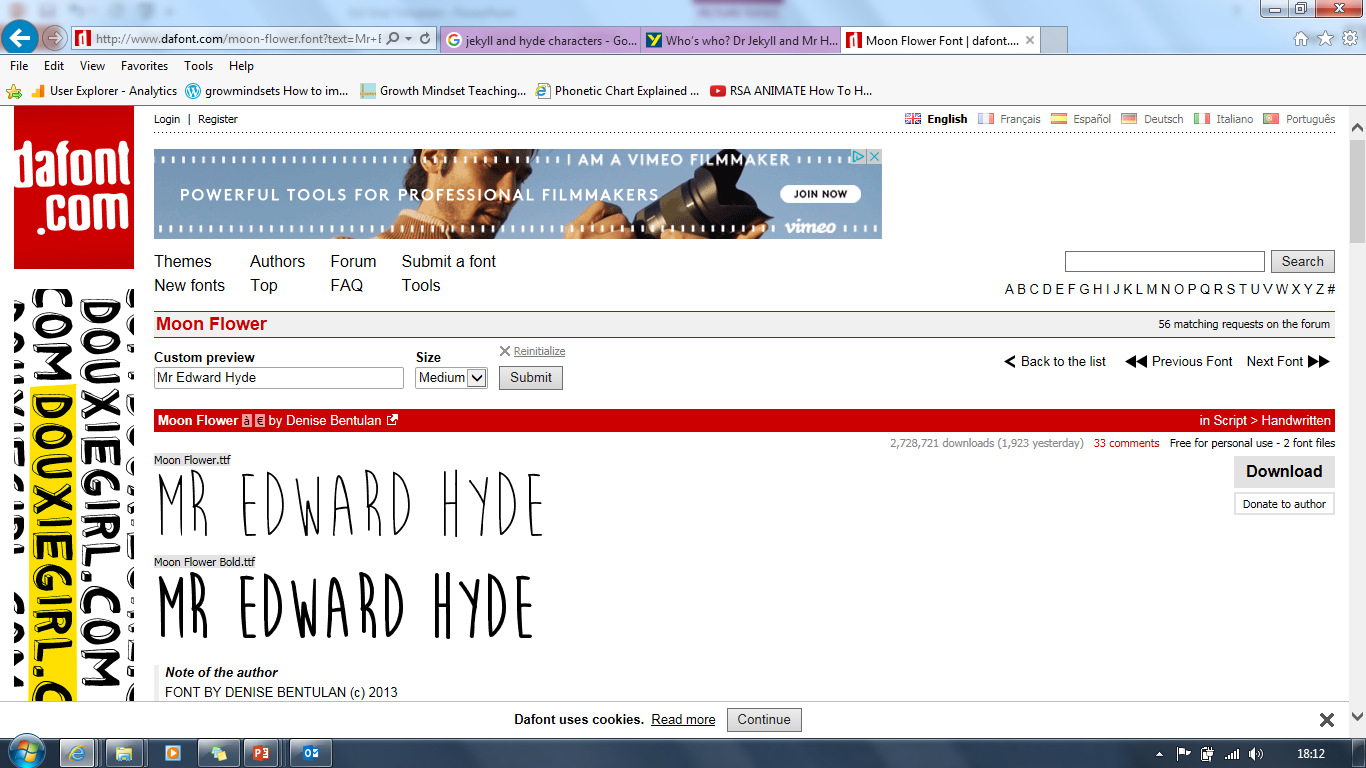 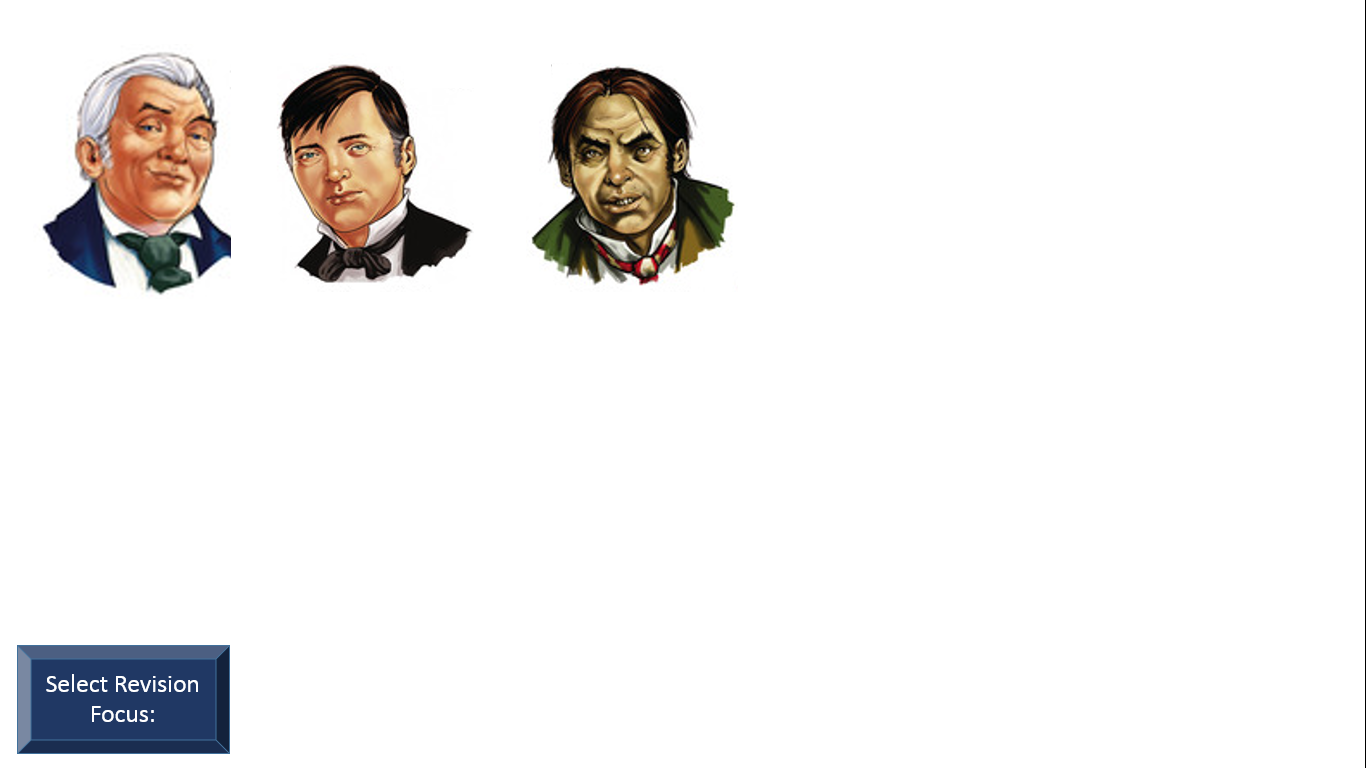 Which one’s missing?
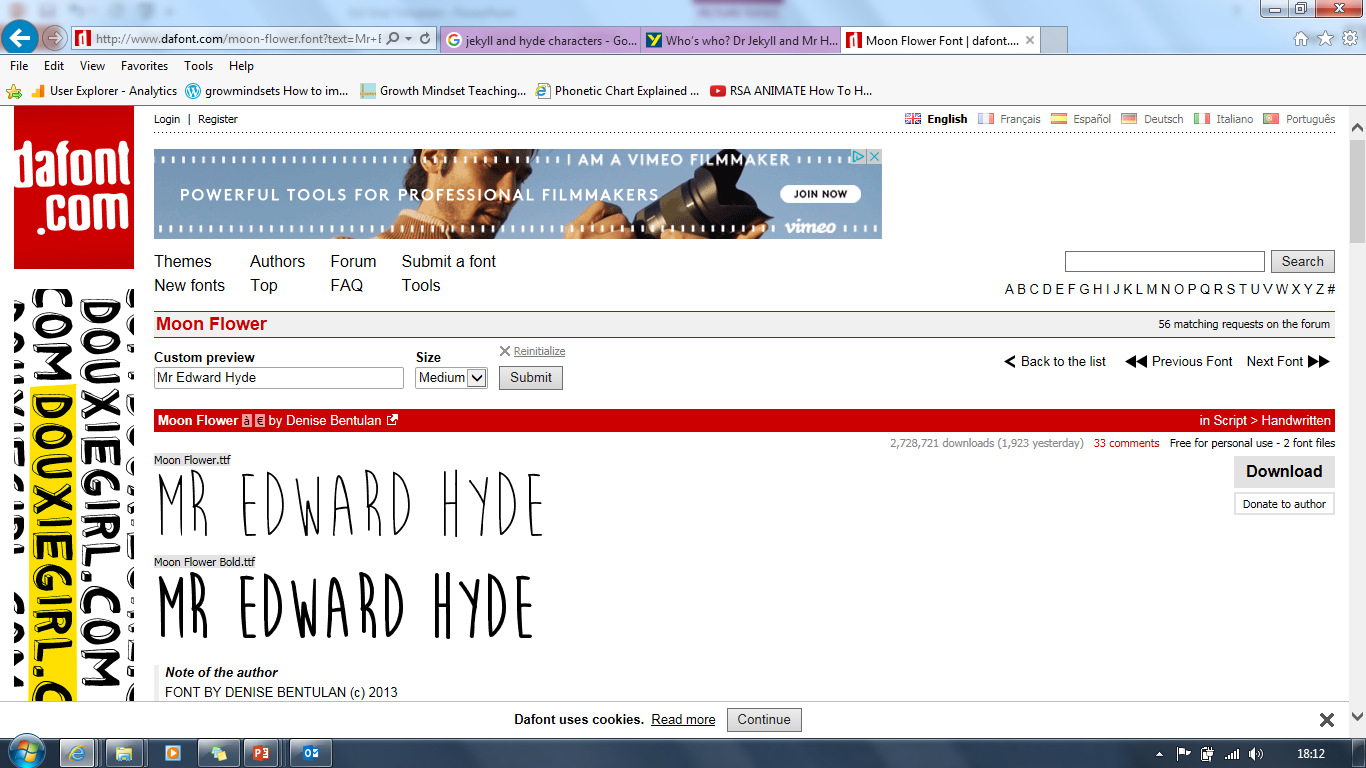 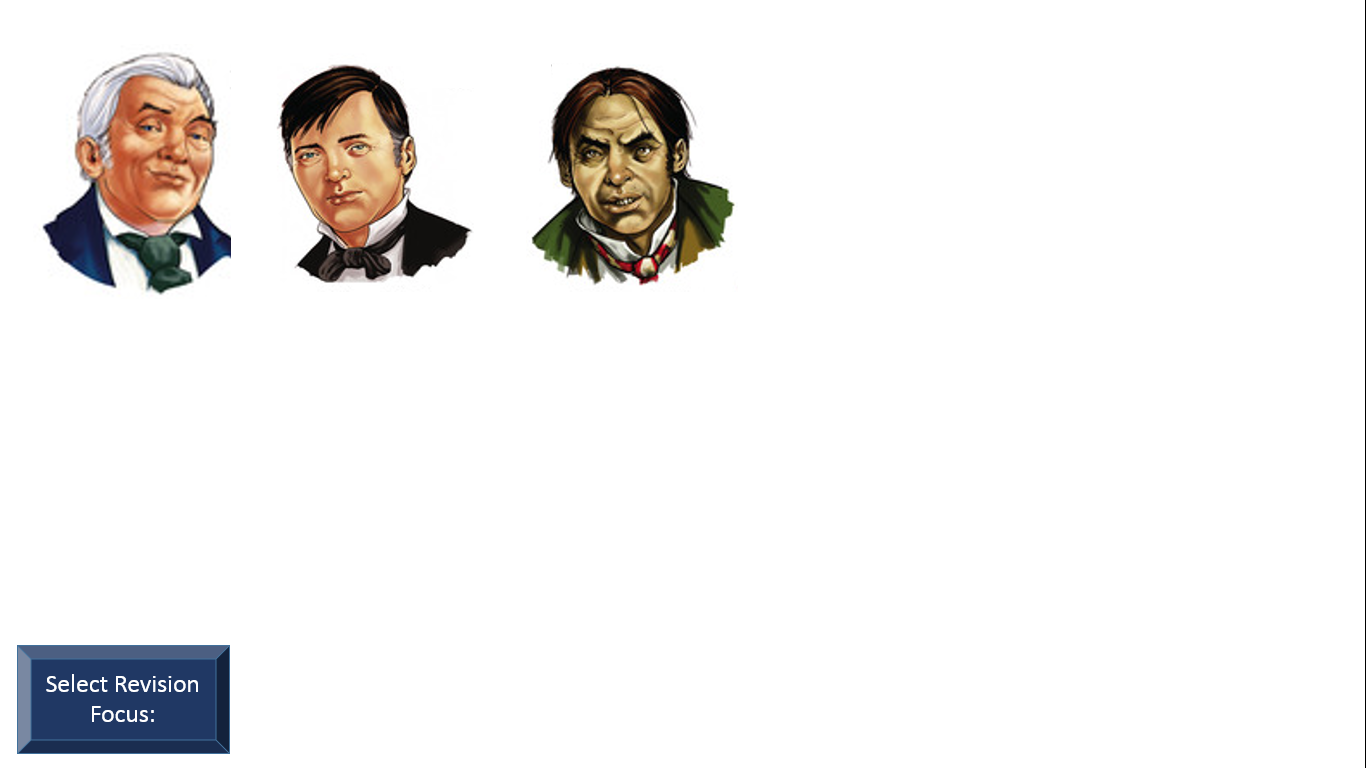 Fill in the blanks
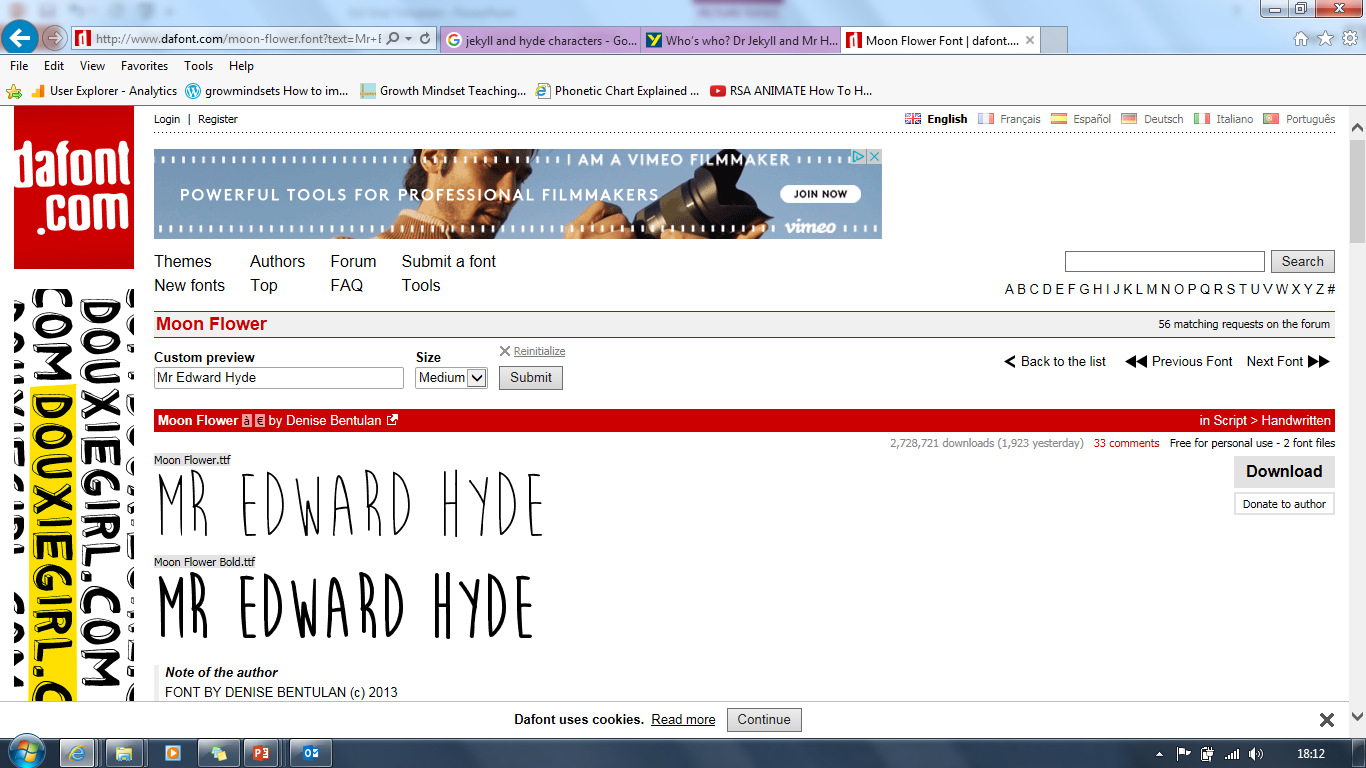 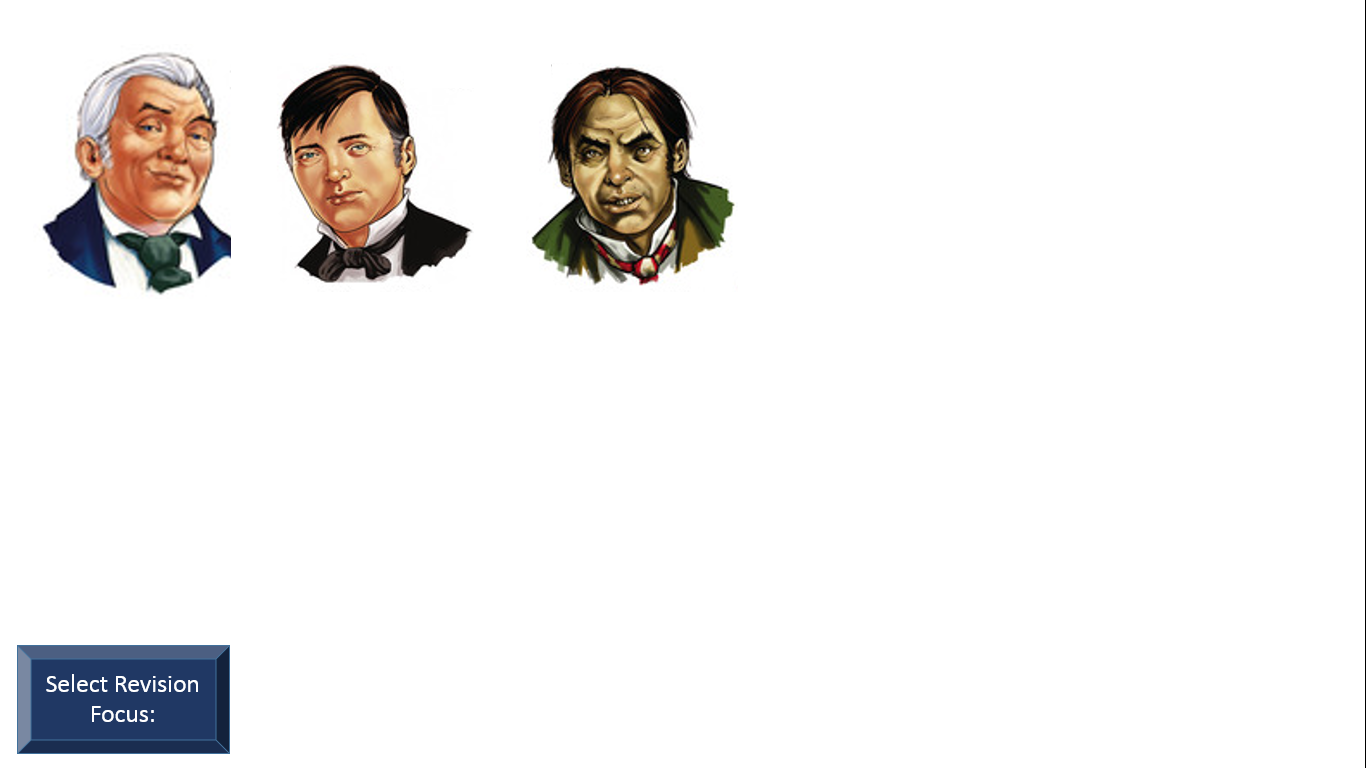 Noughts & Crosses
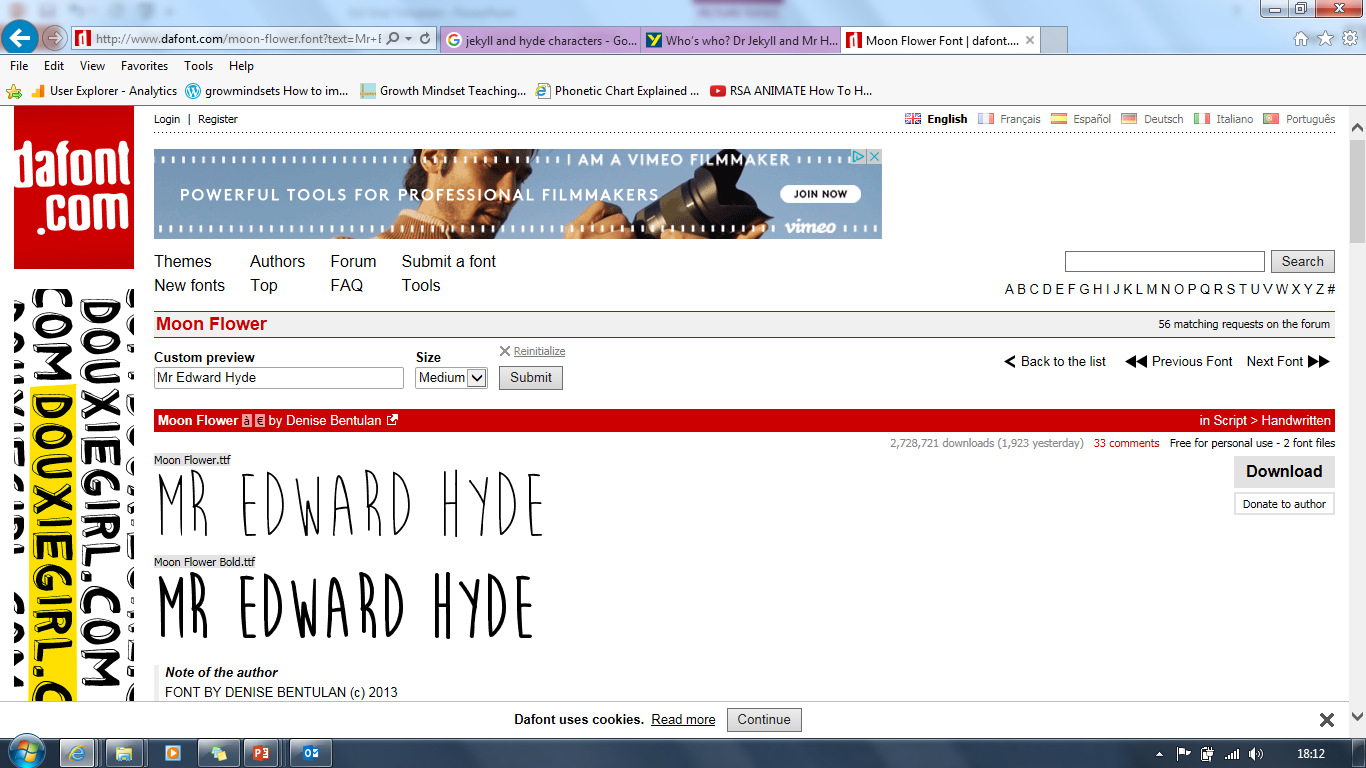 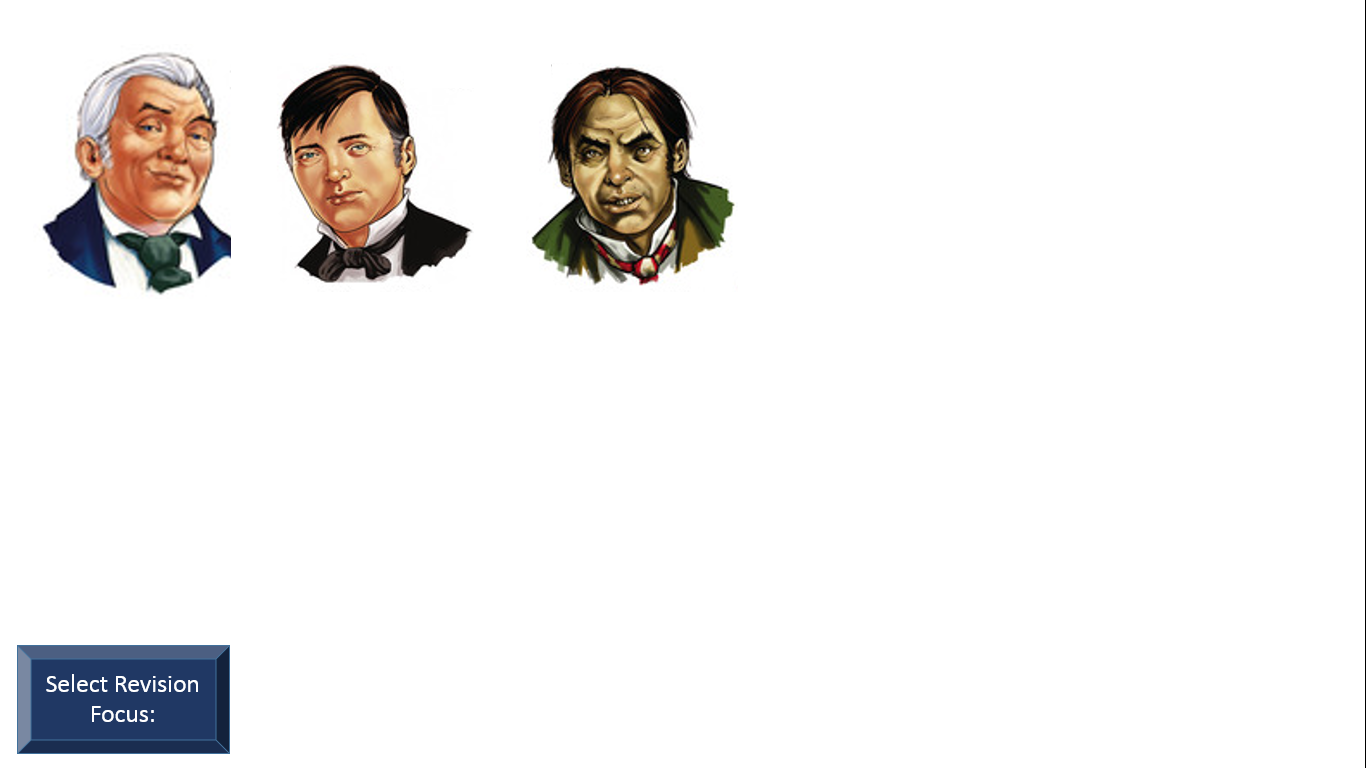 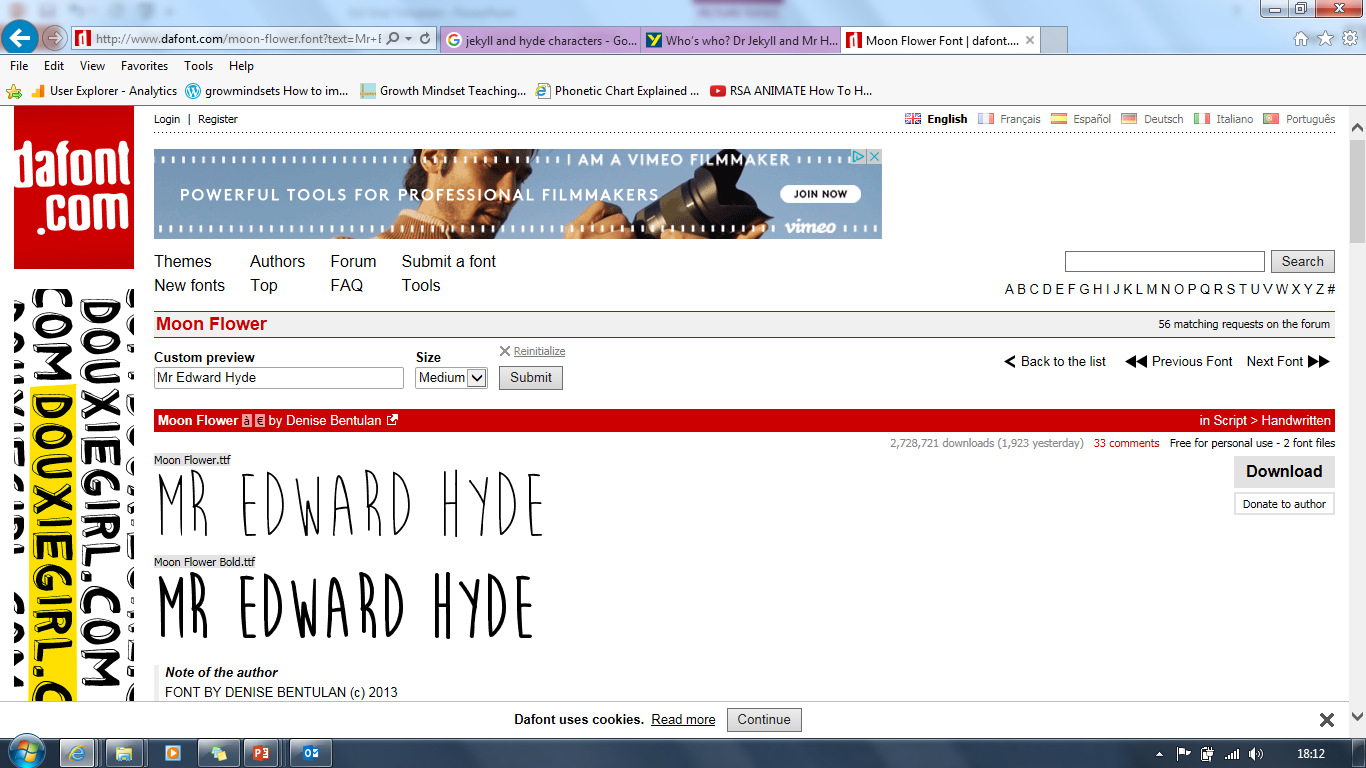 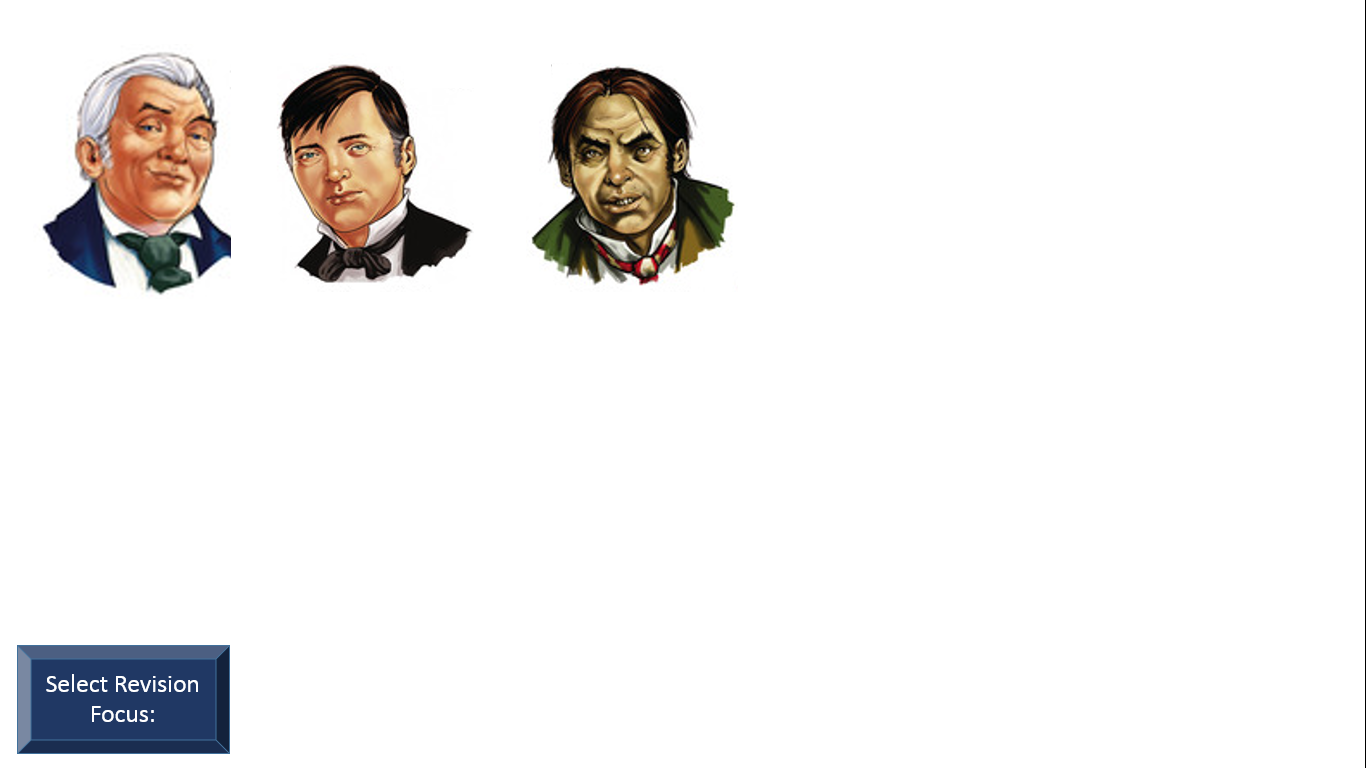 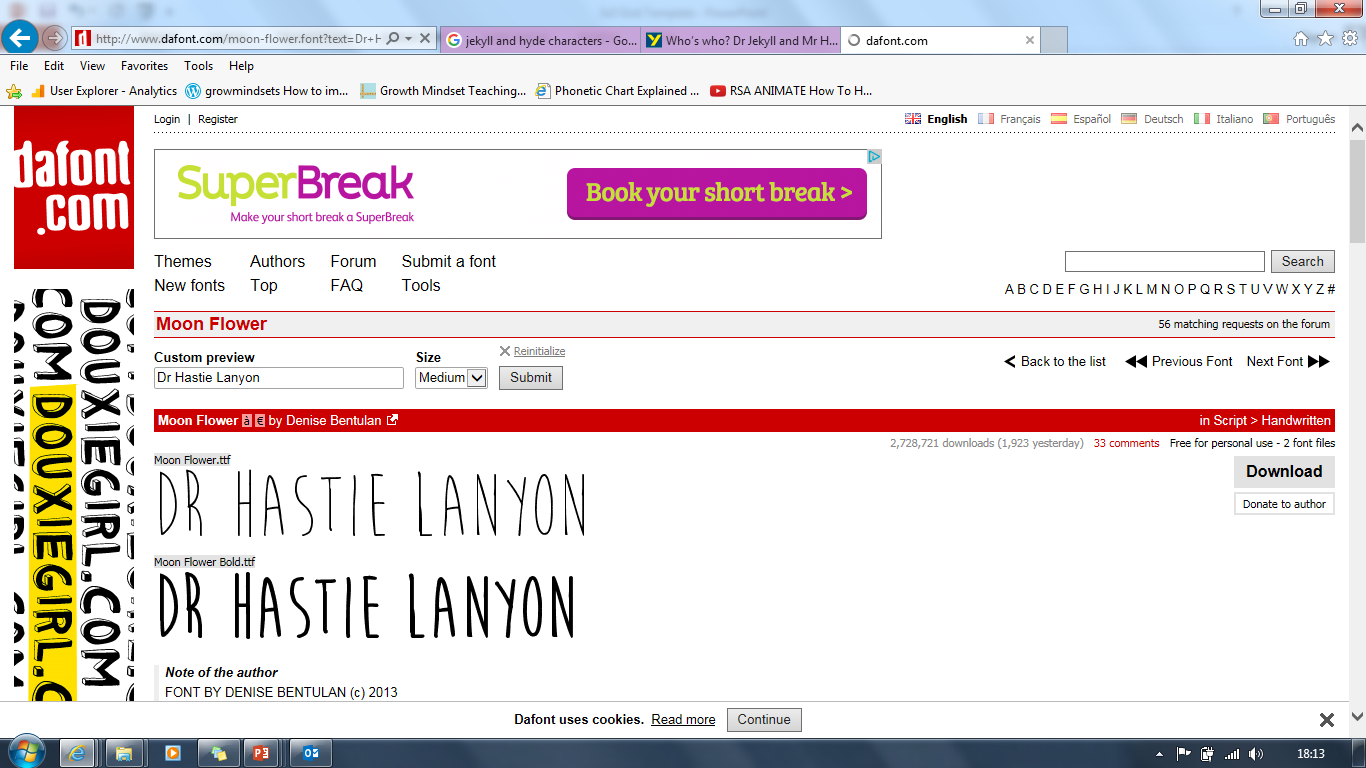 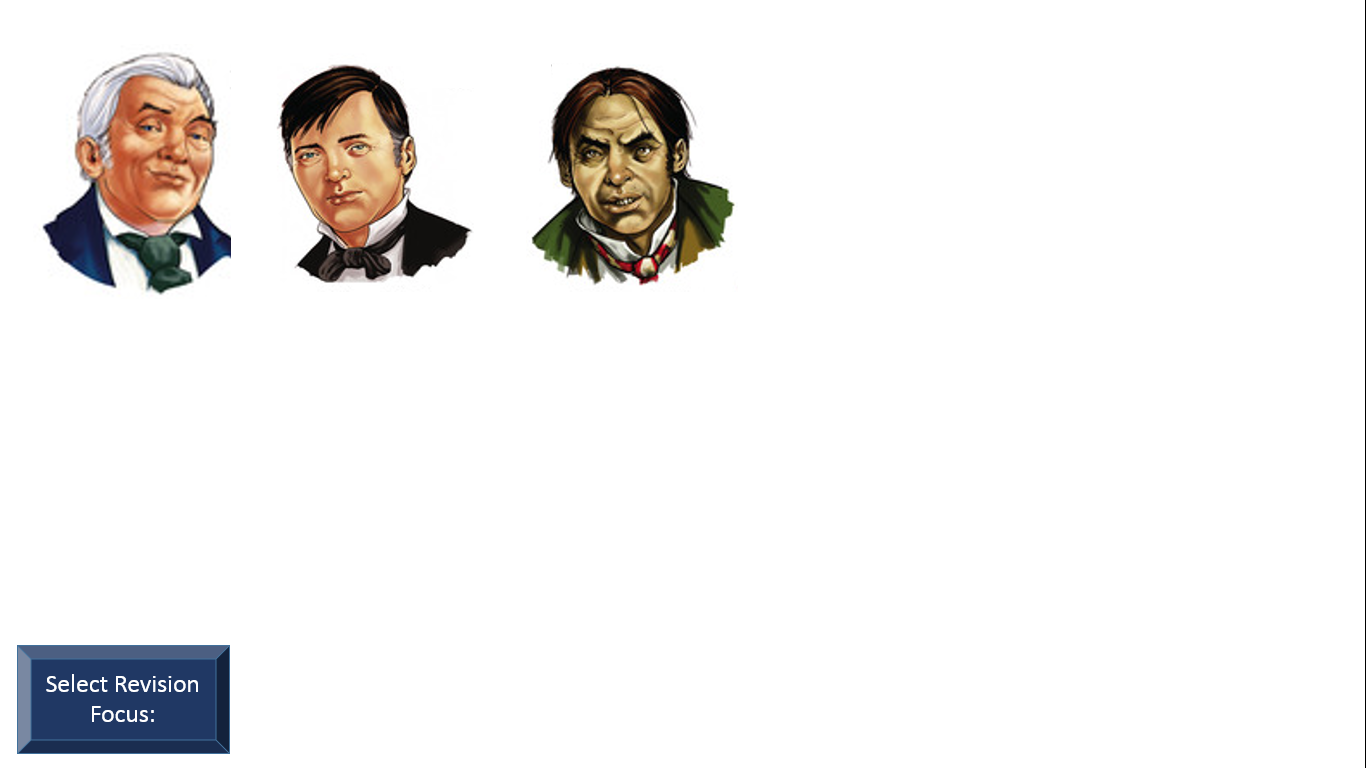 Repeat after me…
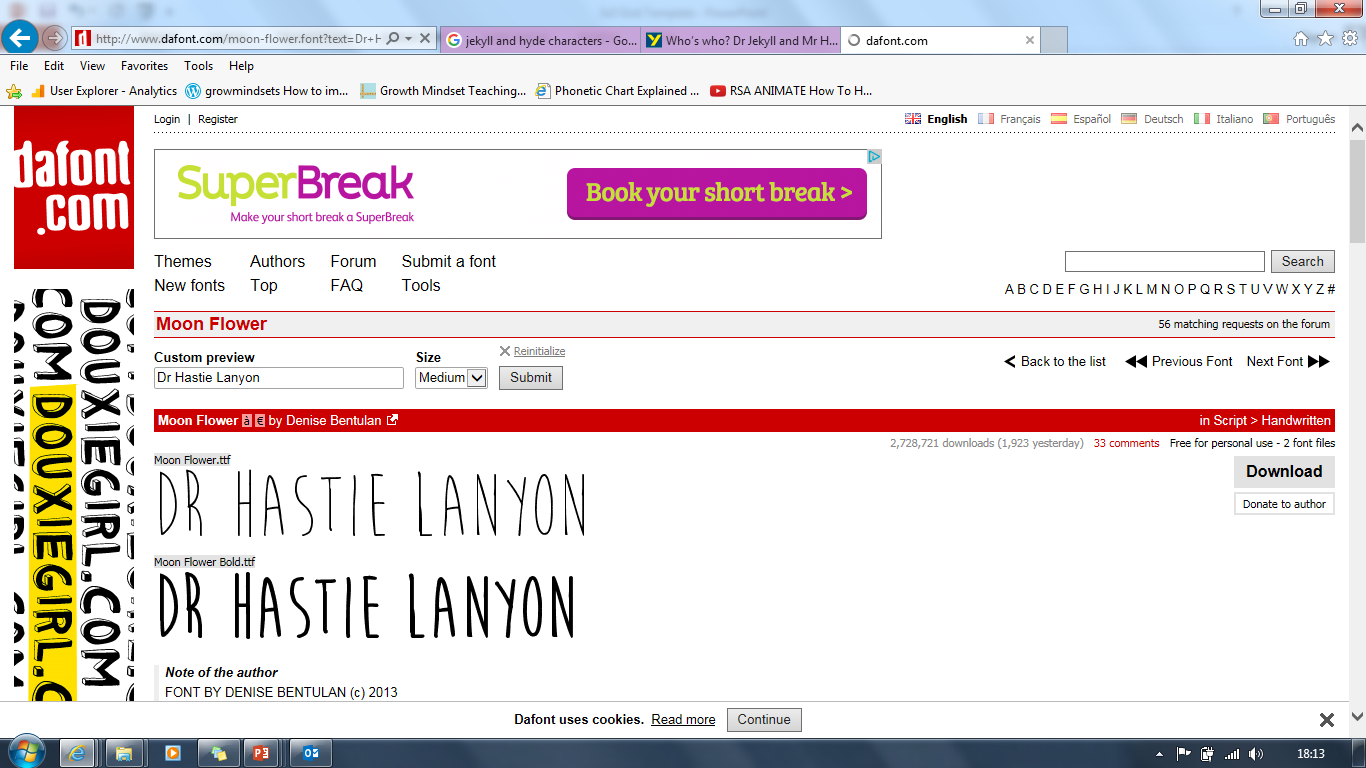 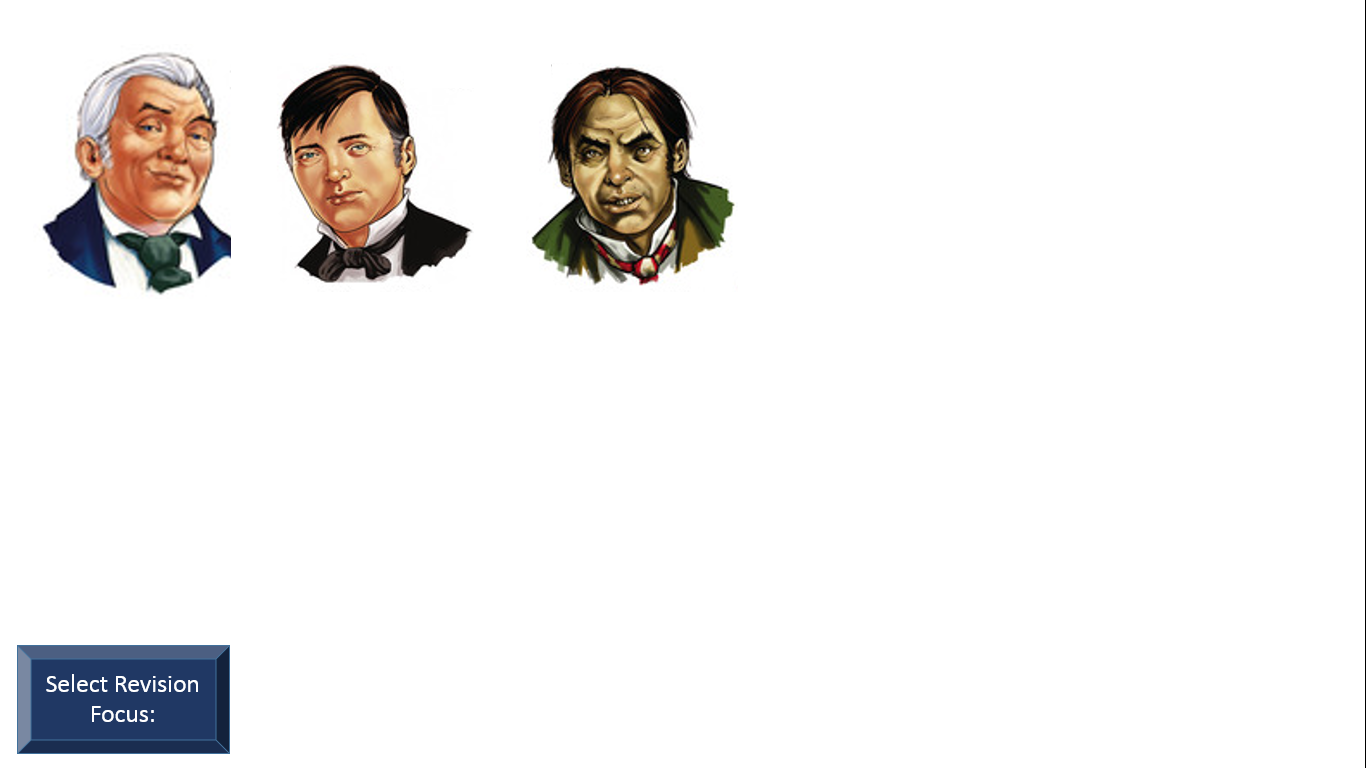 What’s next?
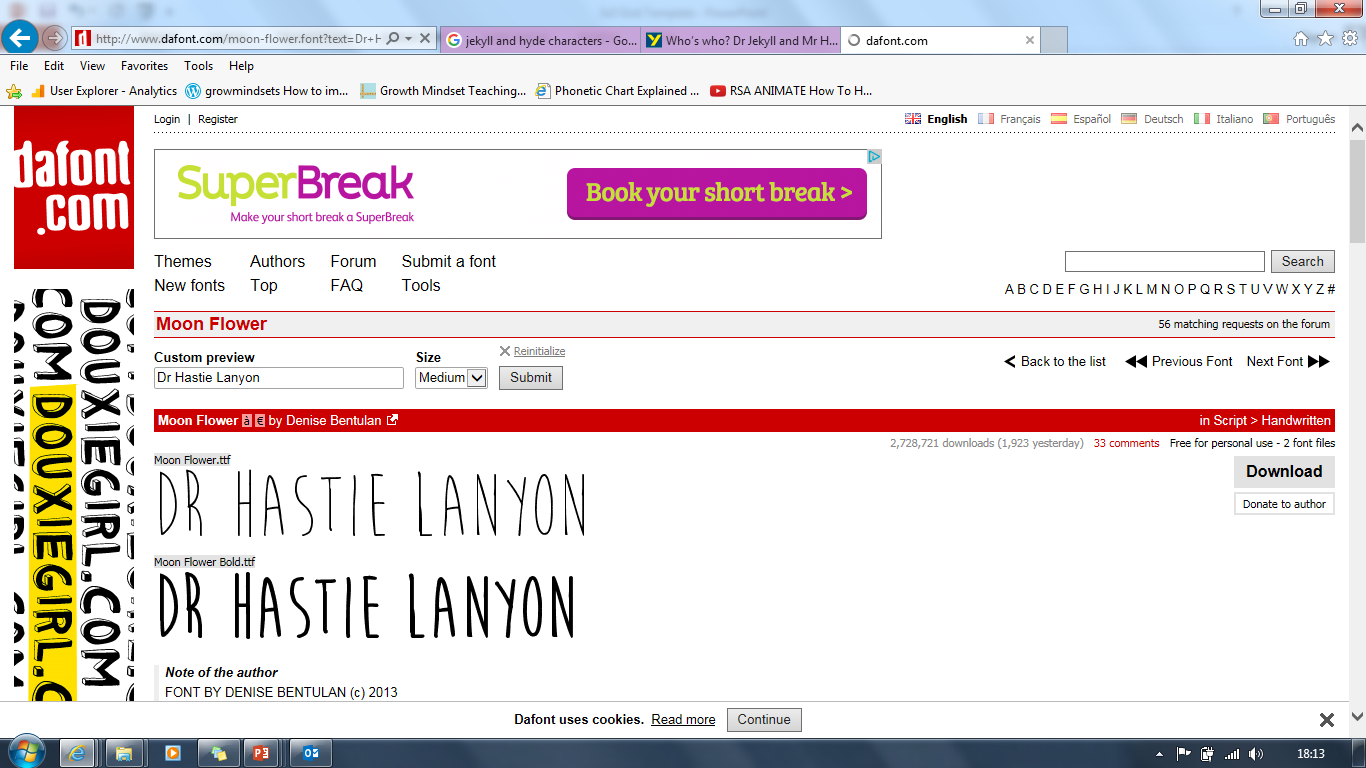 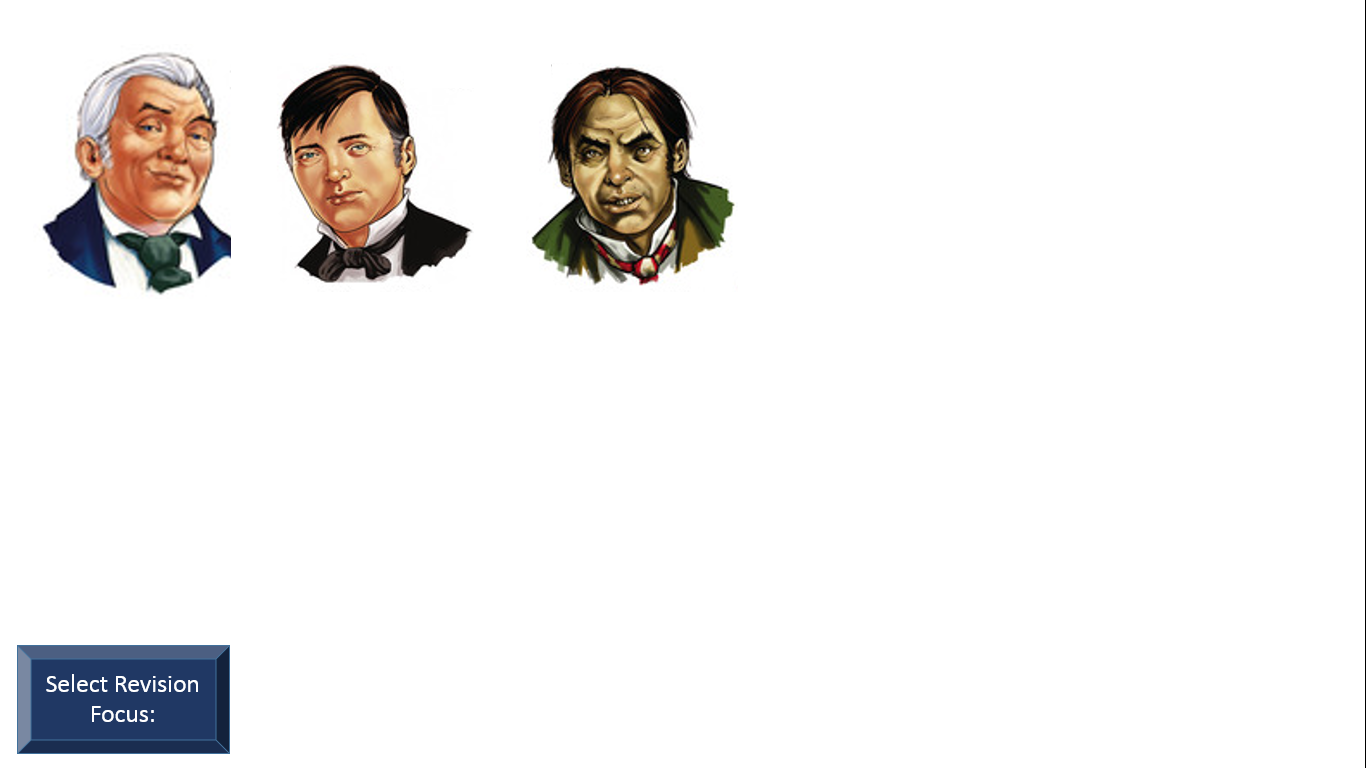 Which one’s missing?
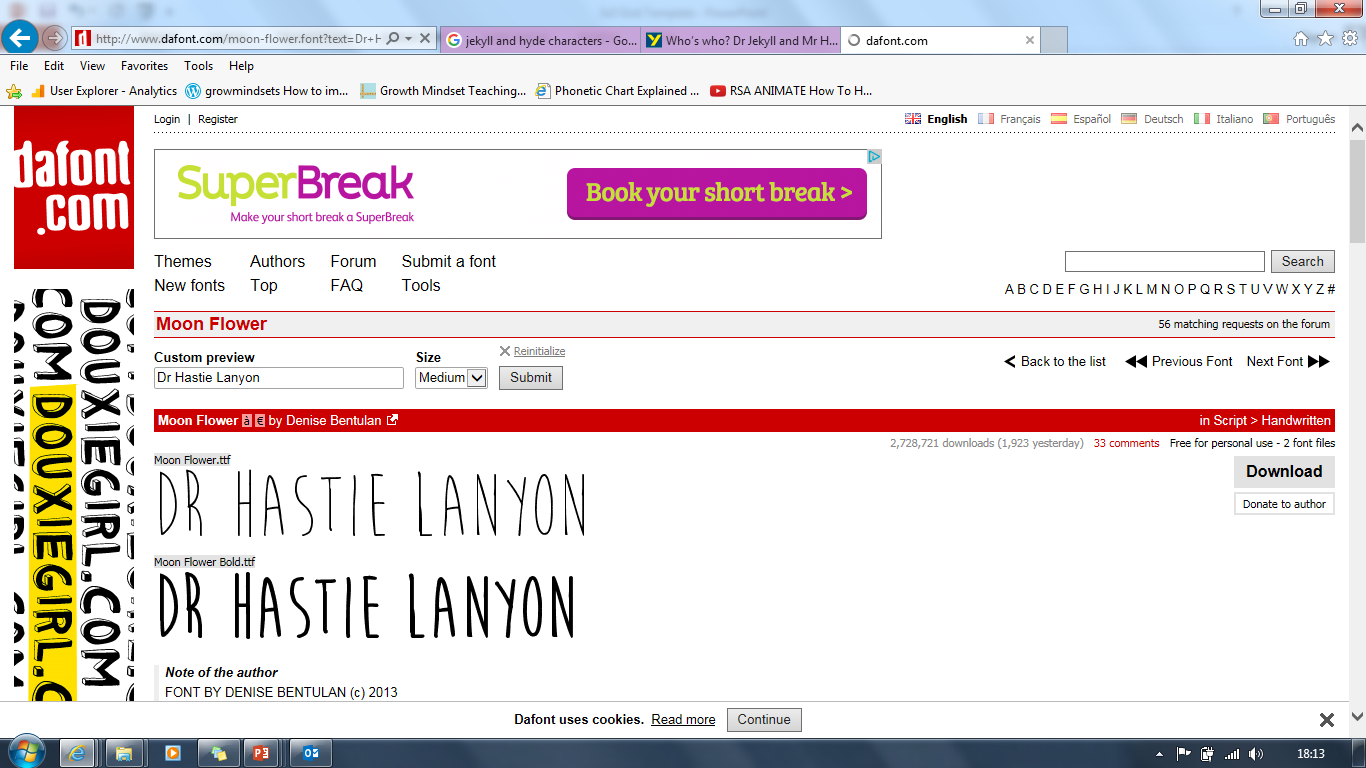 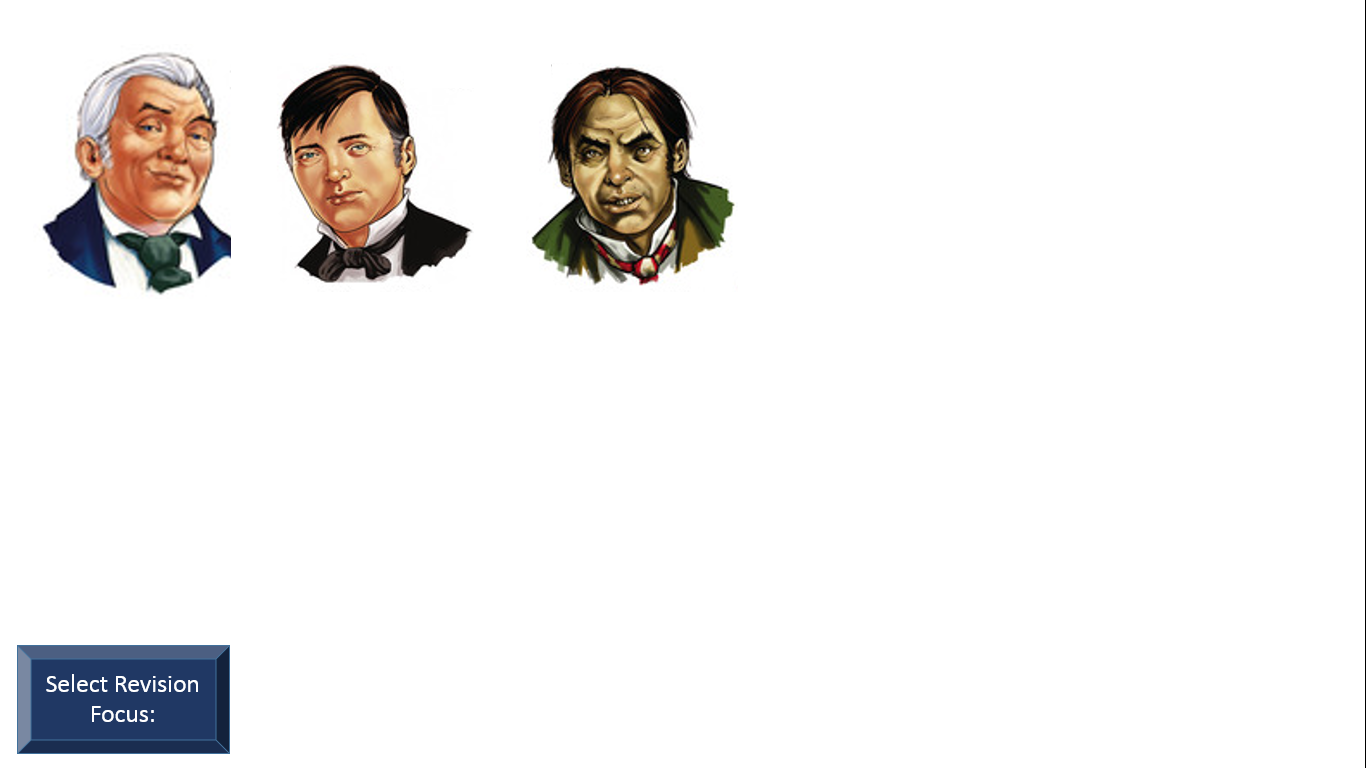 Which one’s missing?
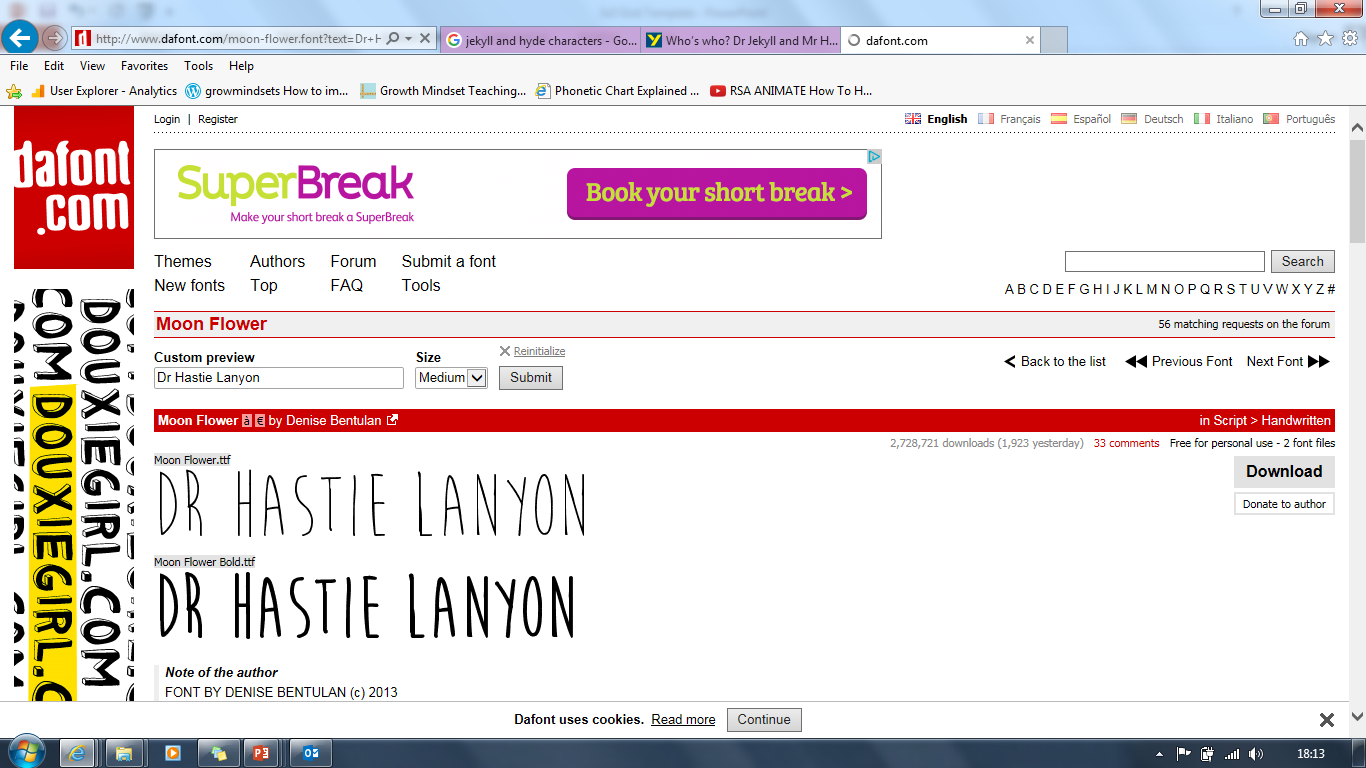 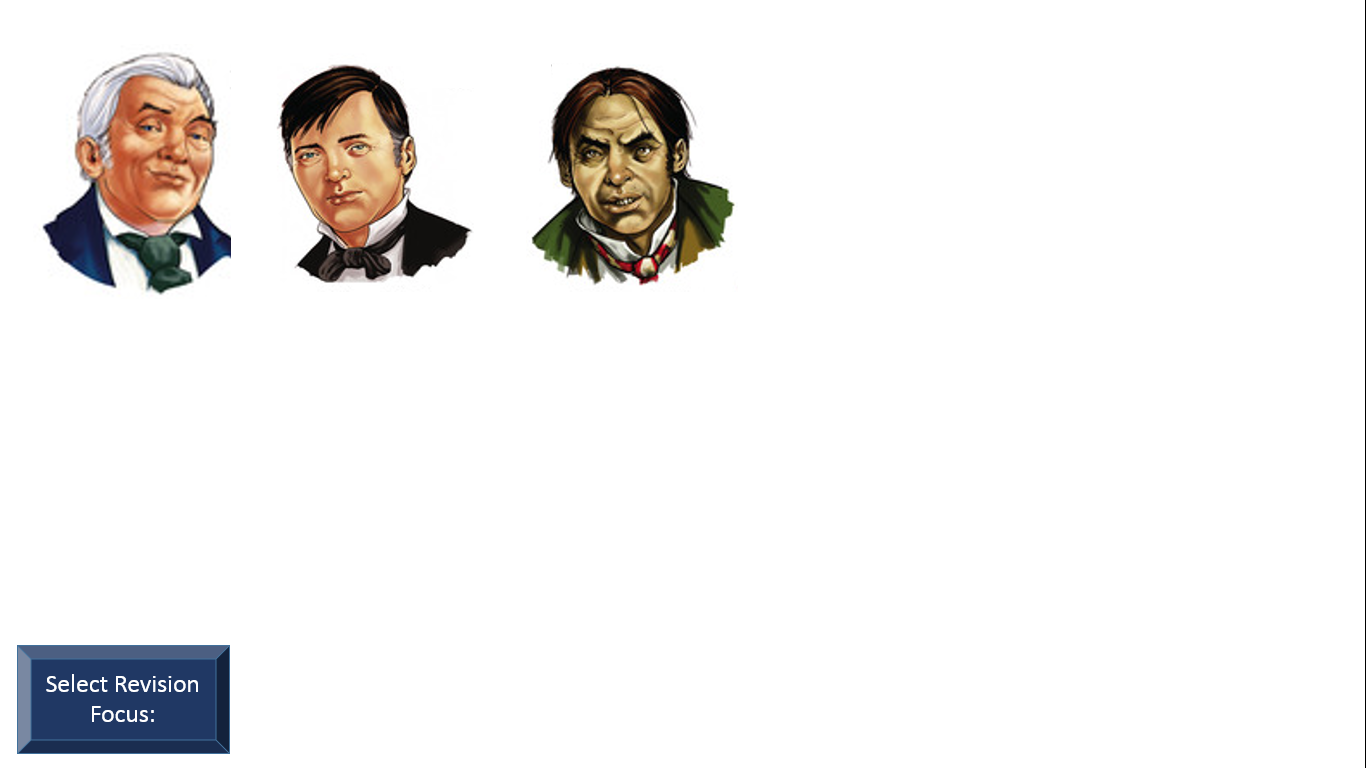 Which one’s missing?
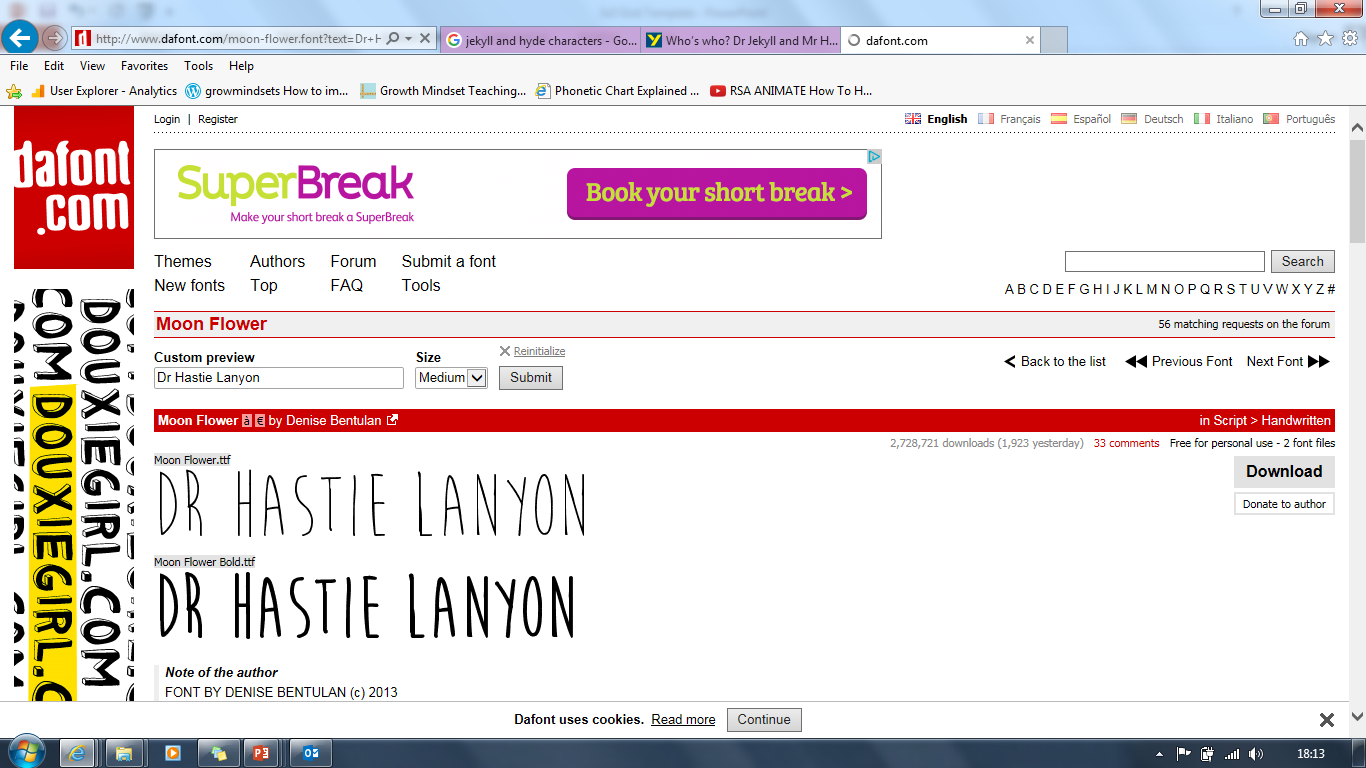 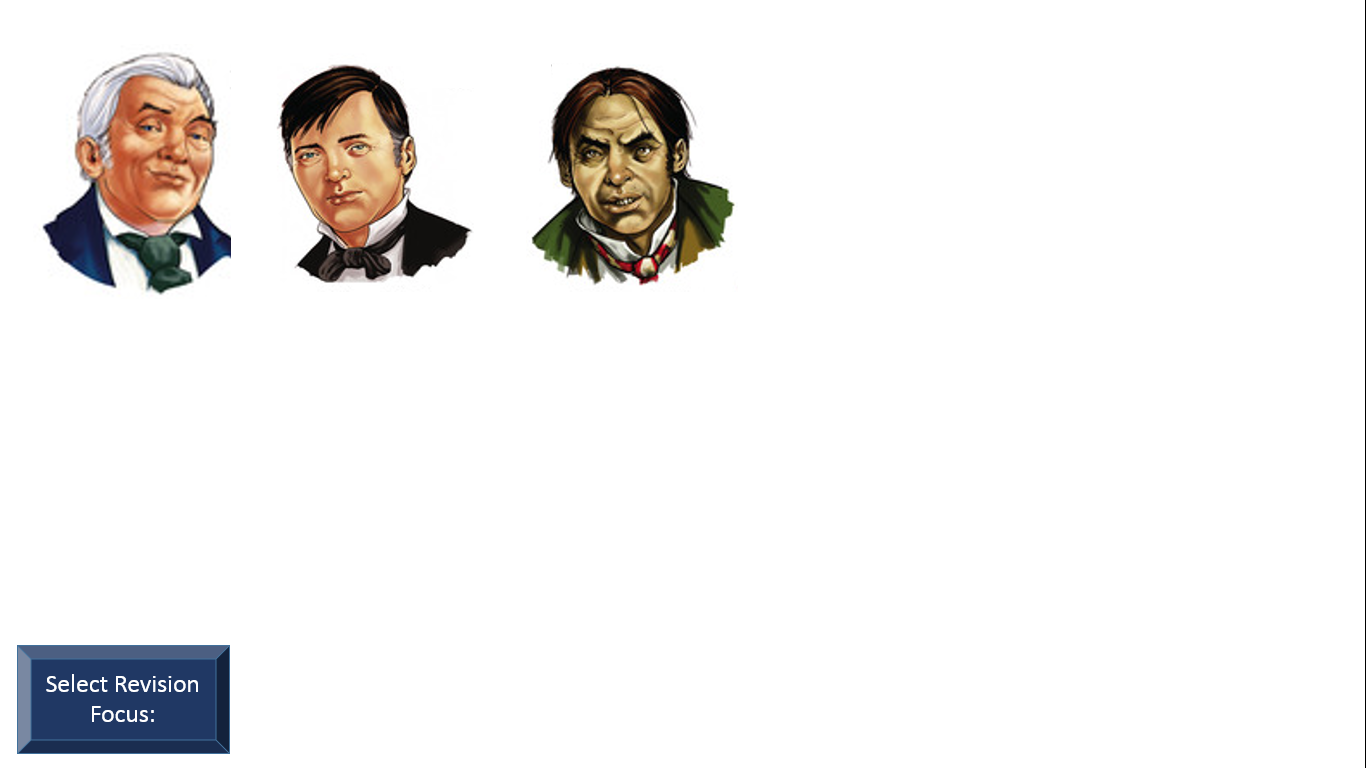 Which one’s missing?
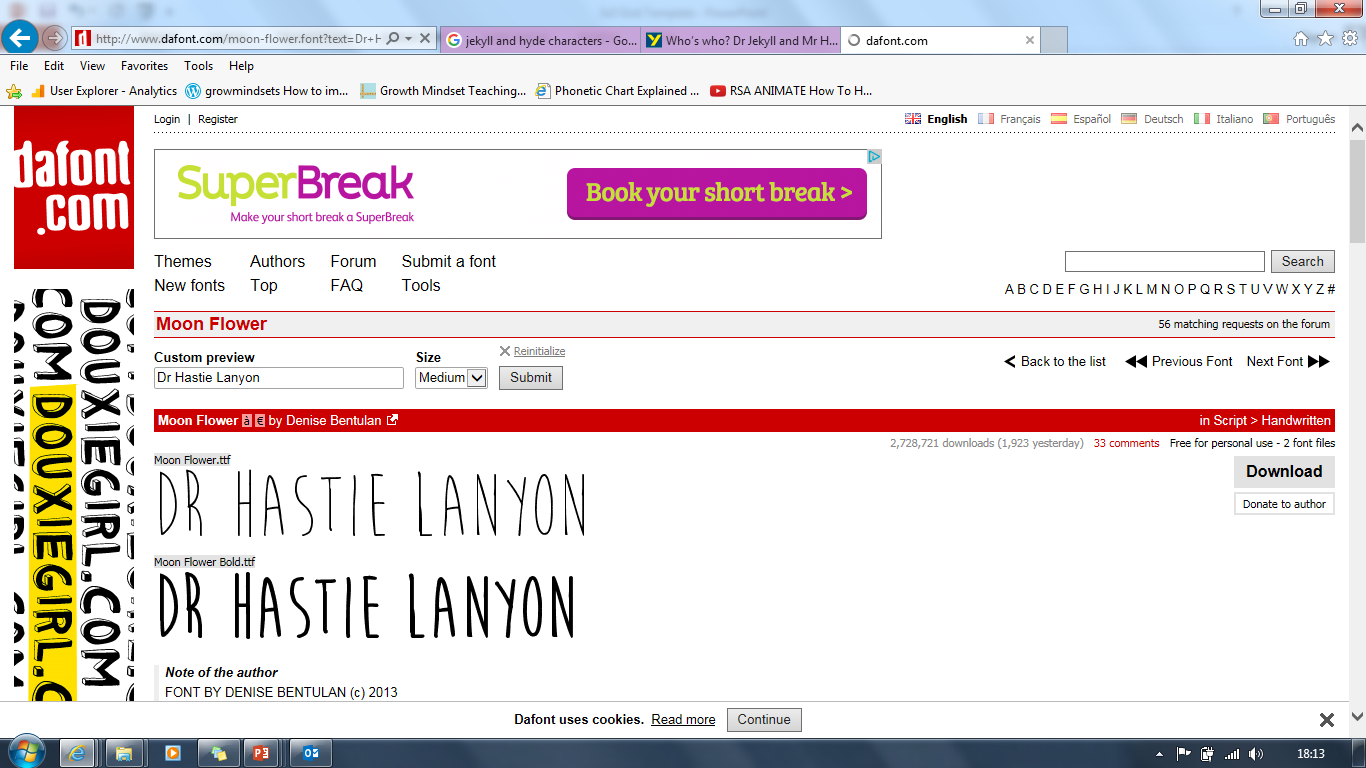 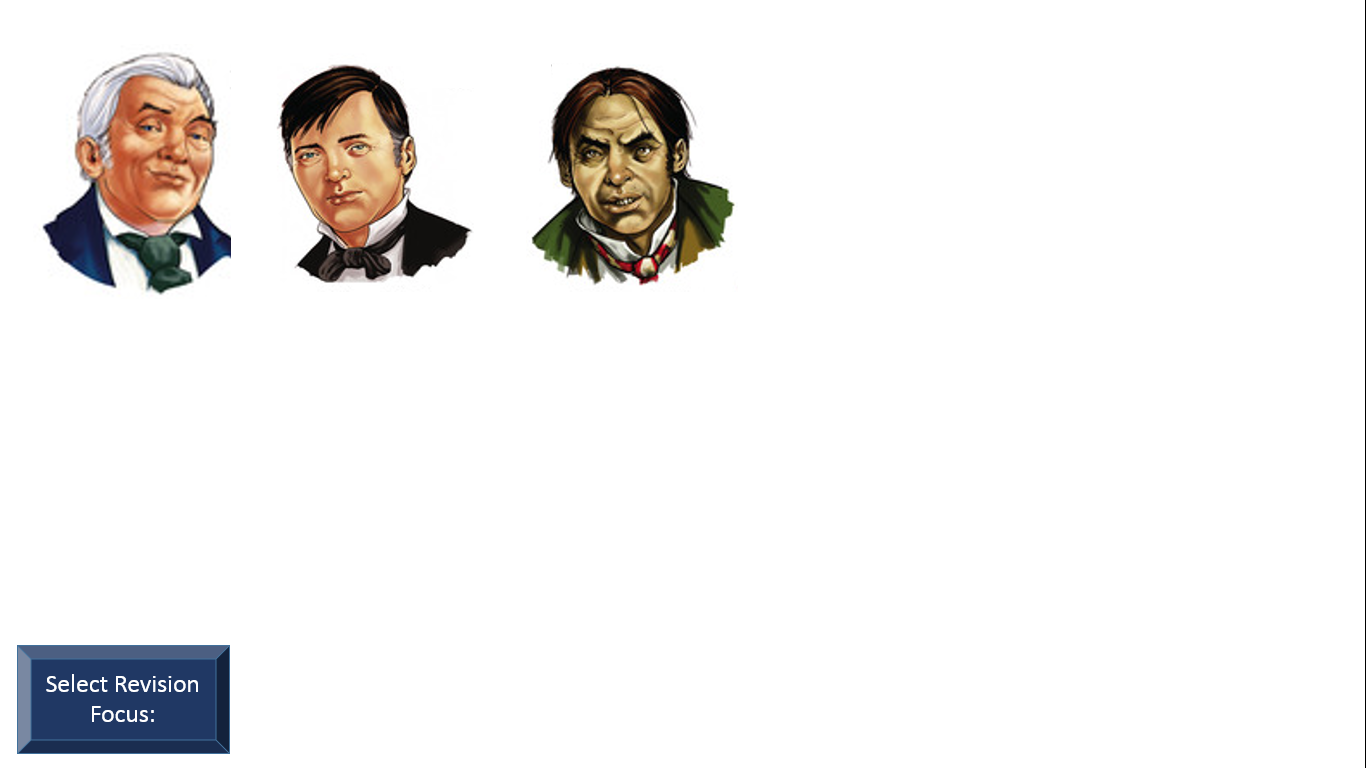 Which one’s missing?
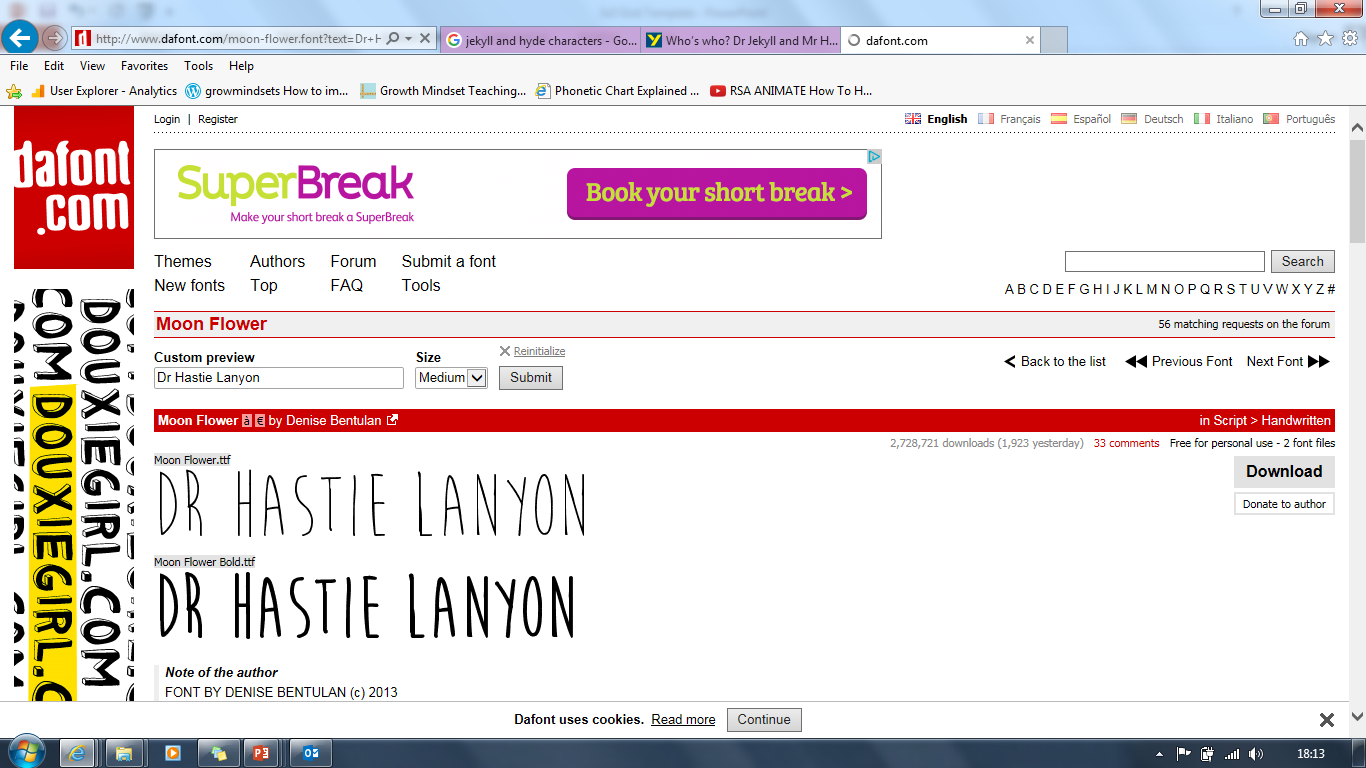 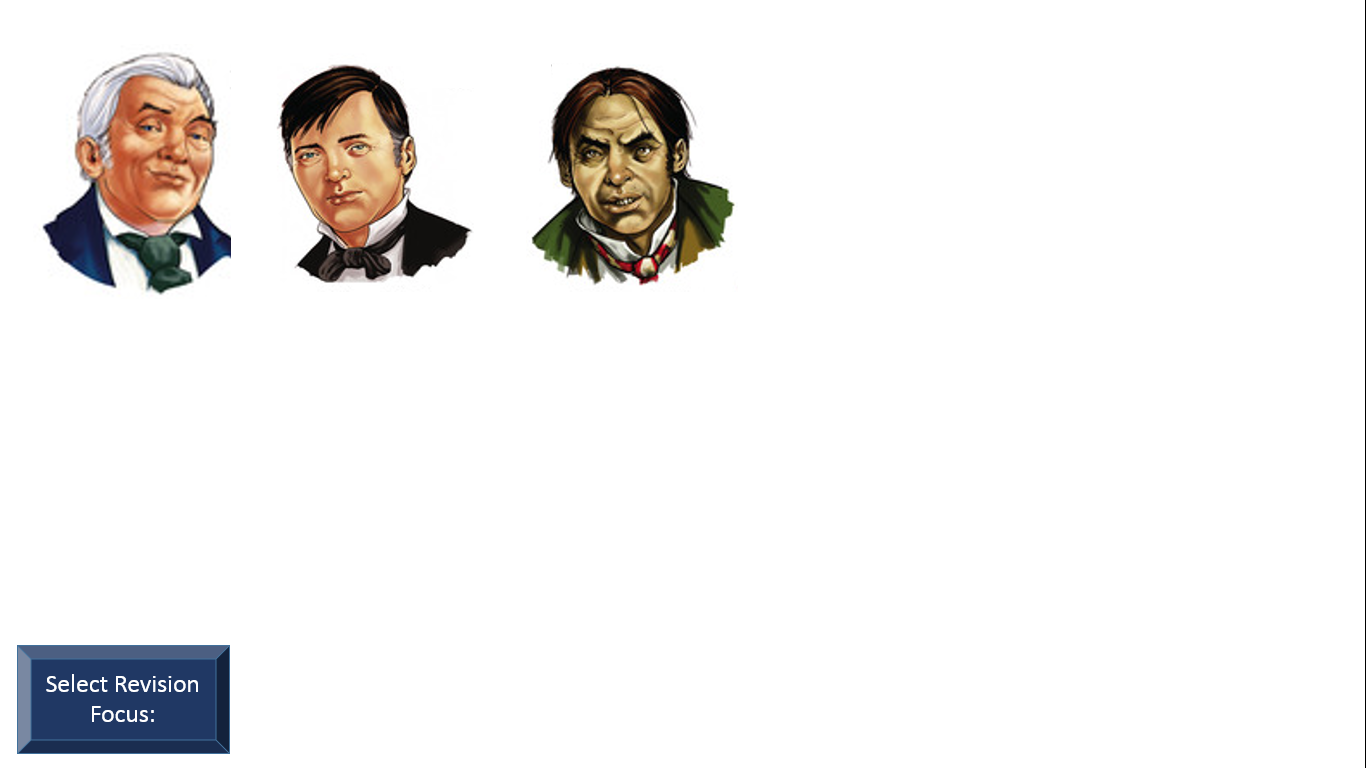 Which one’s missing?
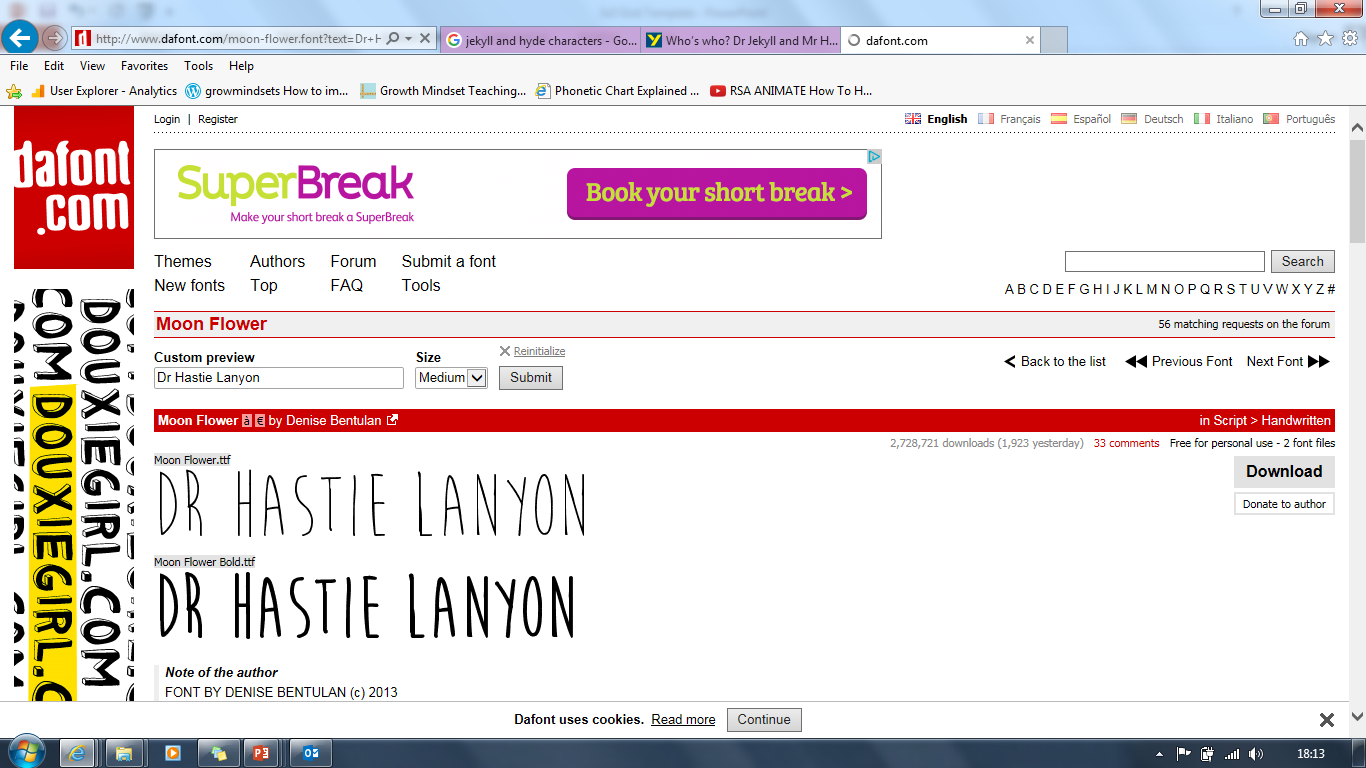 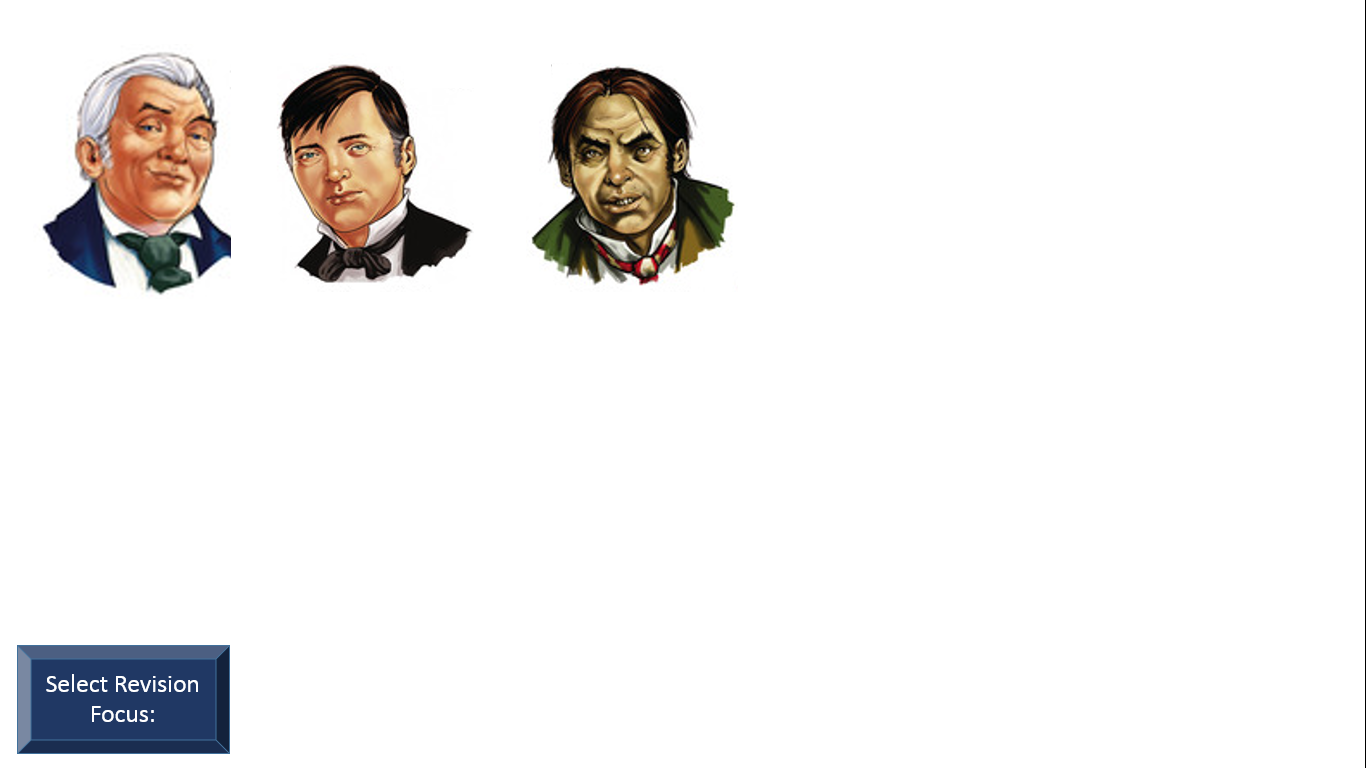 Fill in the blanks
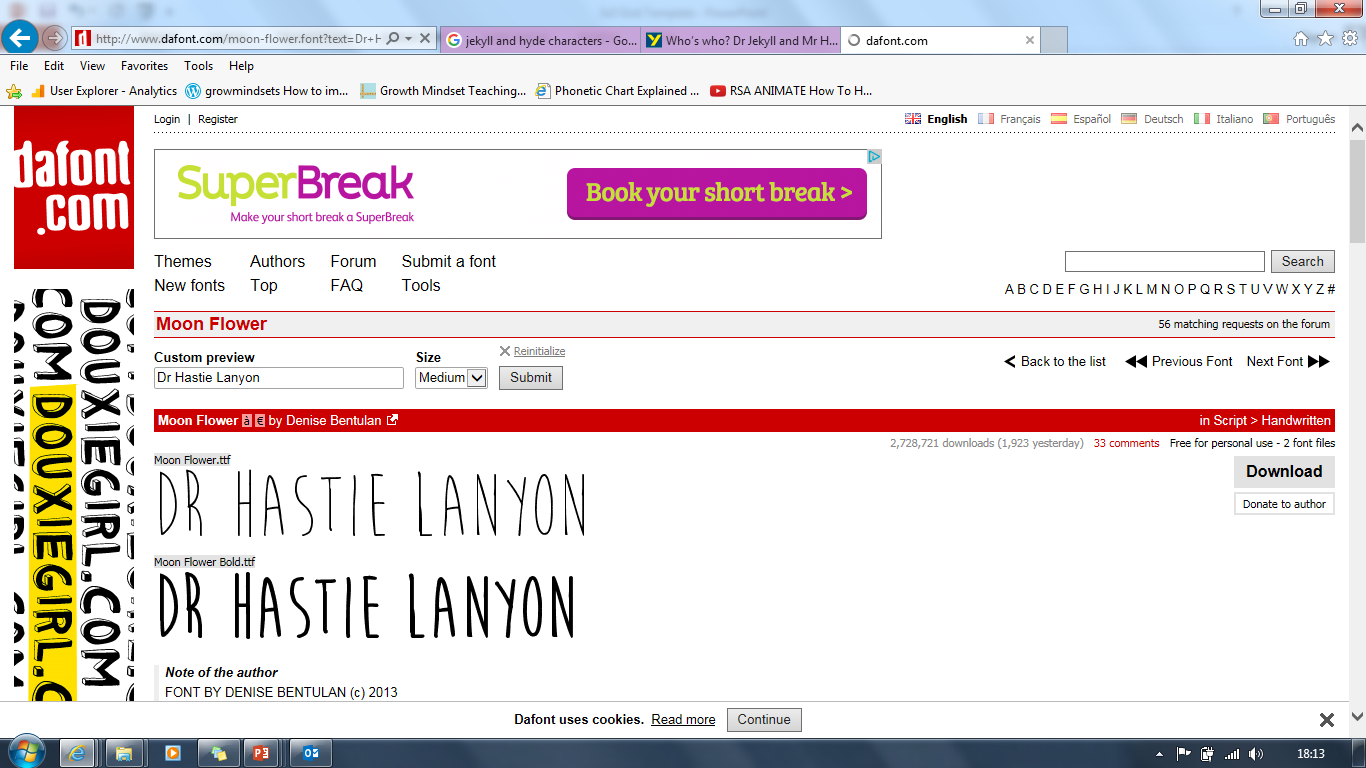 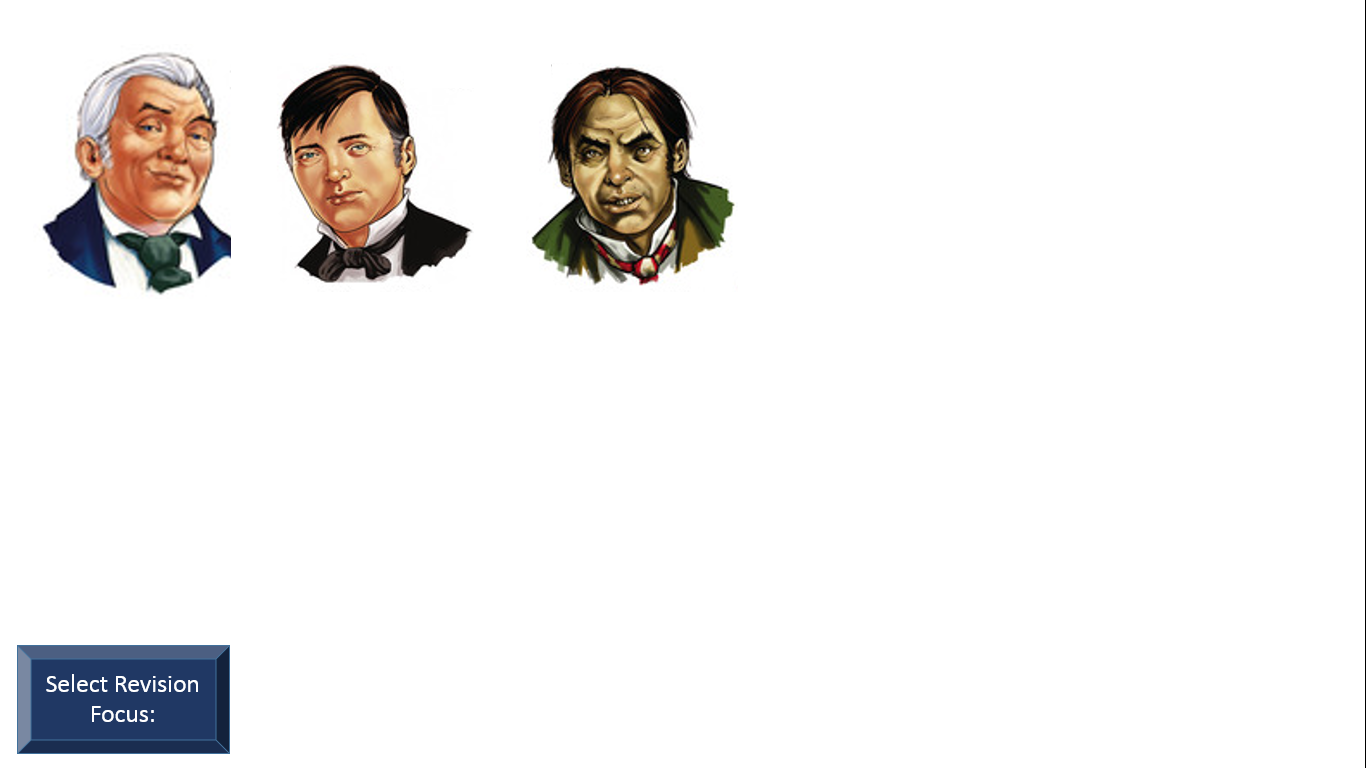 Noughts & Crosses
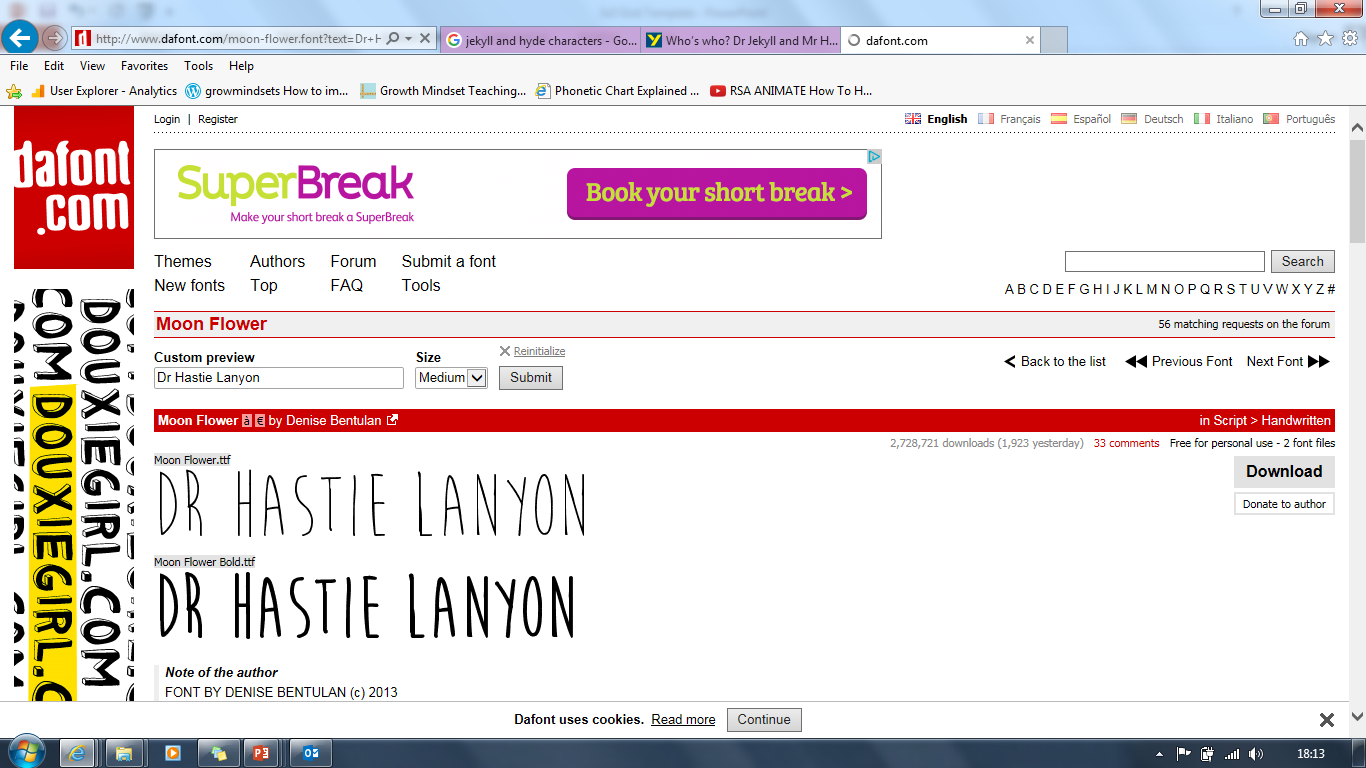 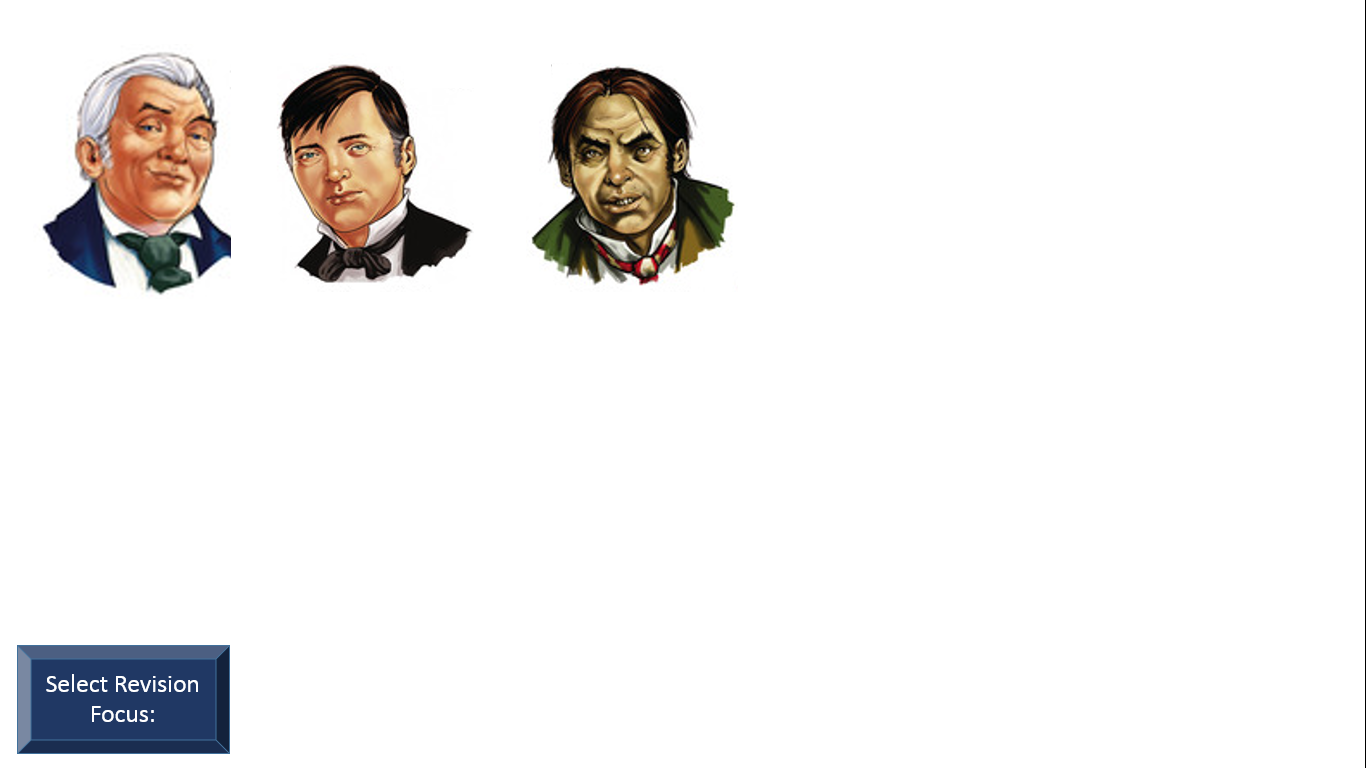 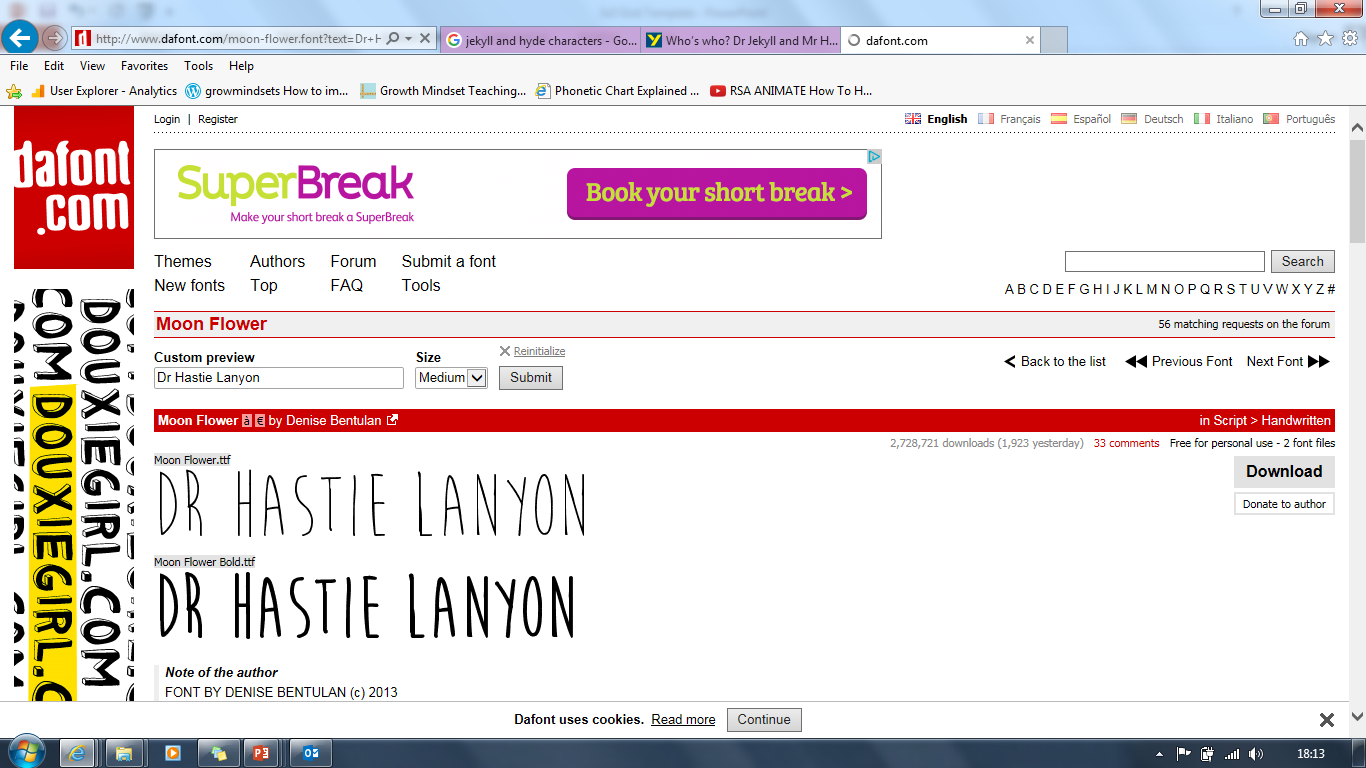 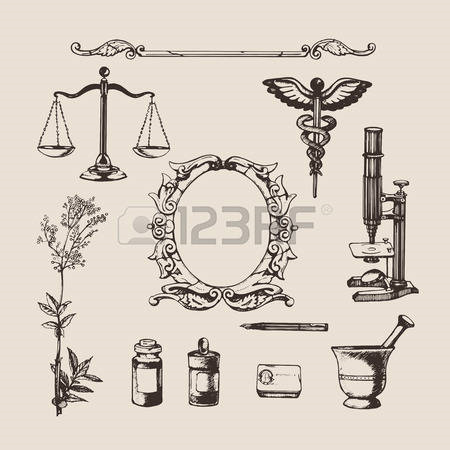 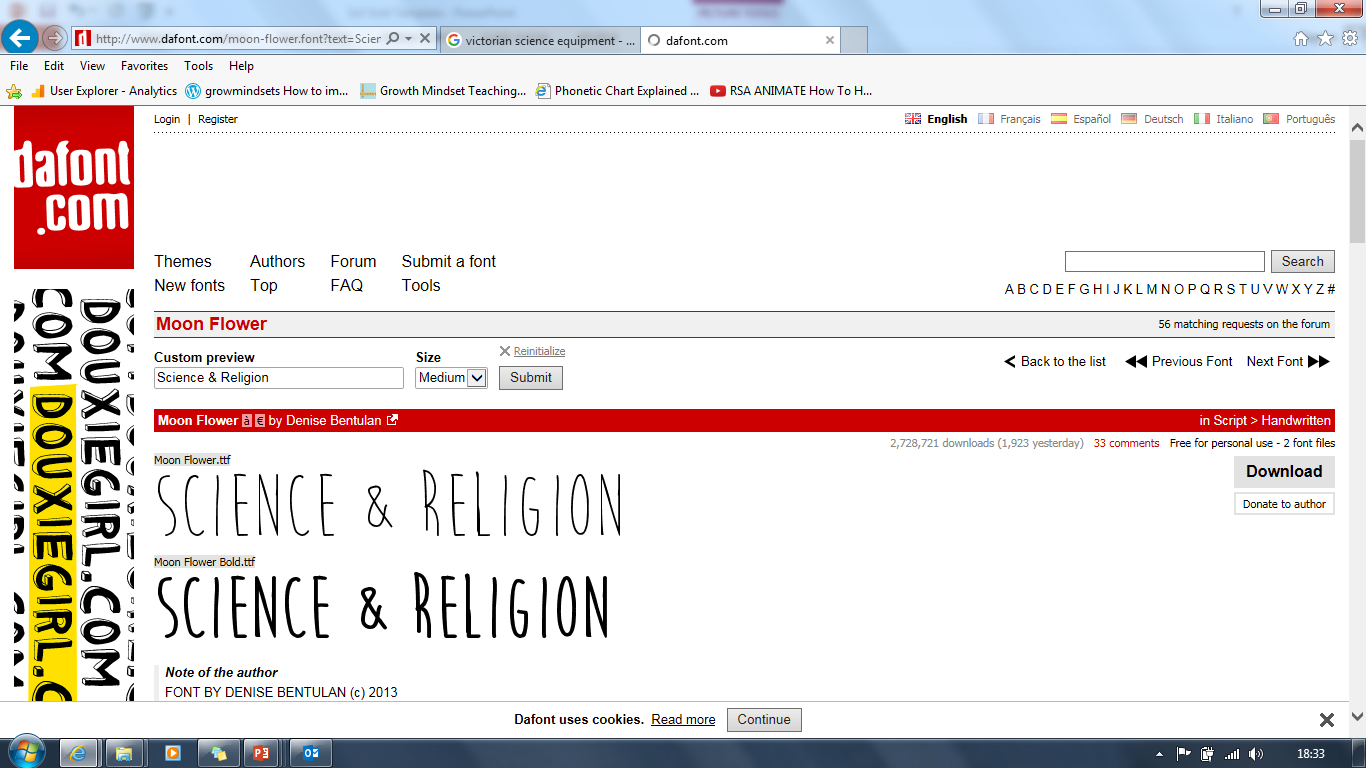 Repeat after me…
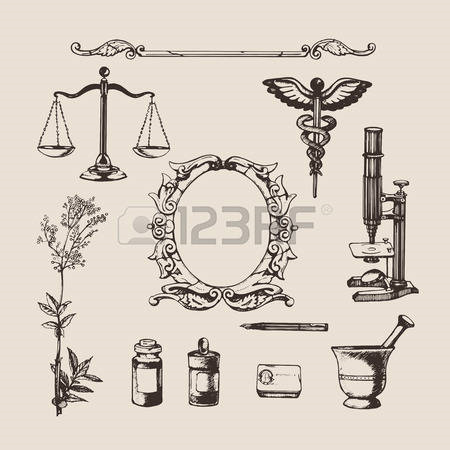 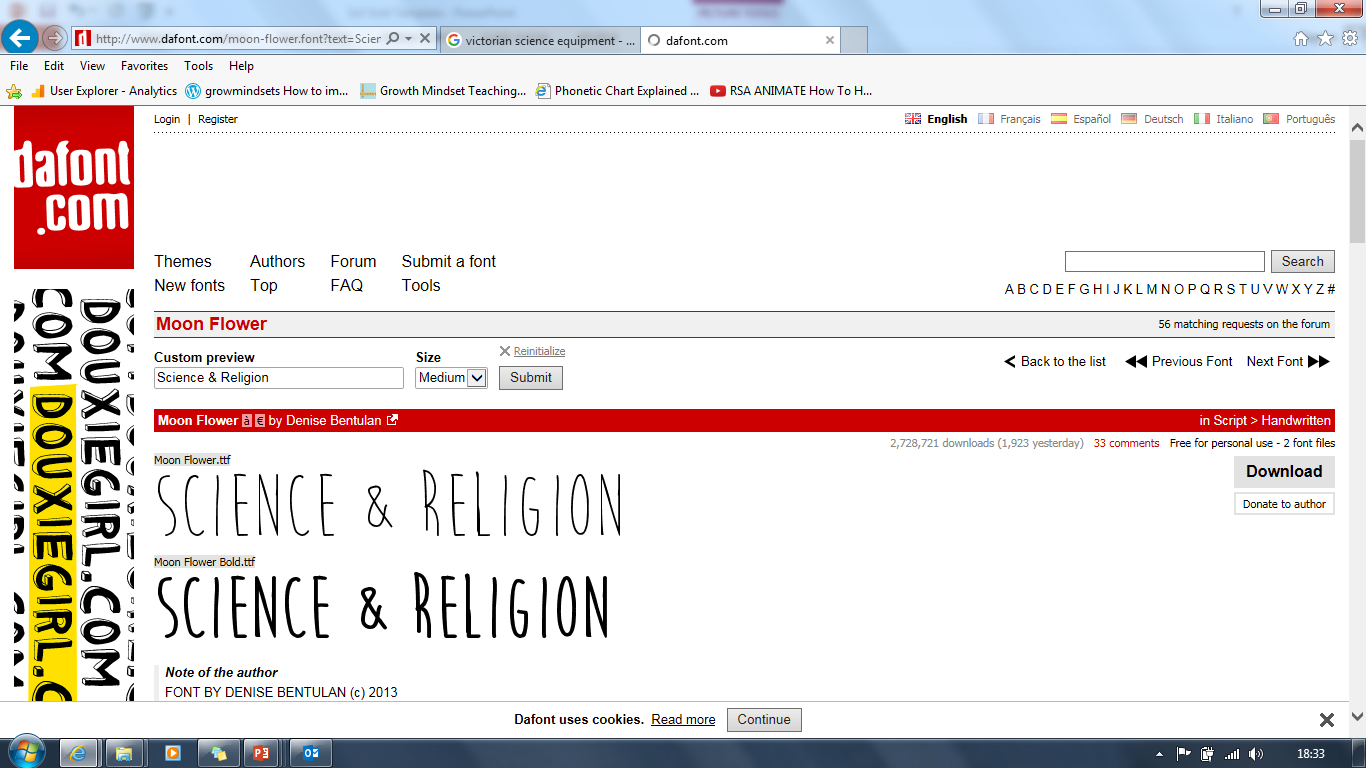 What’s next?
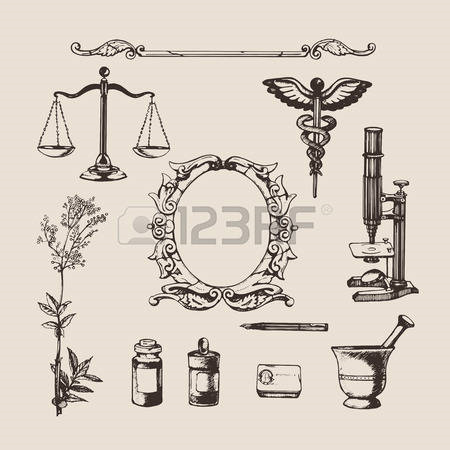 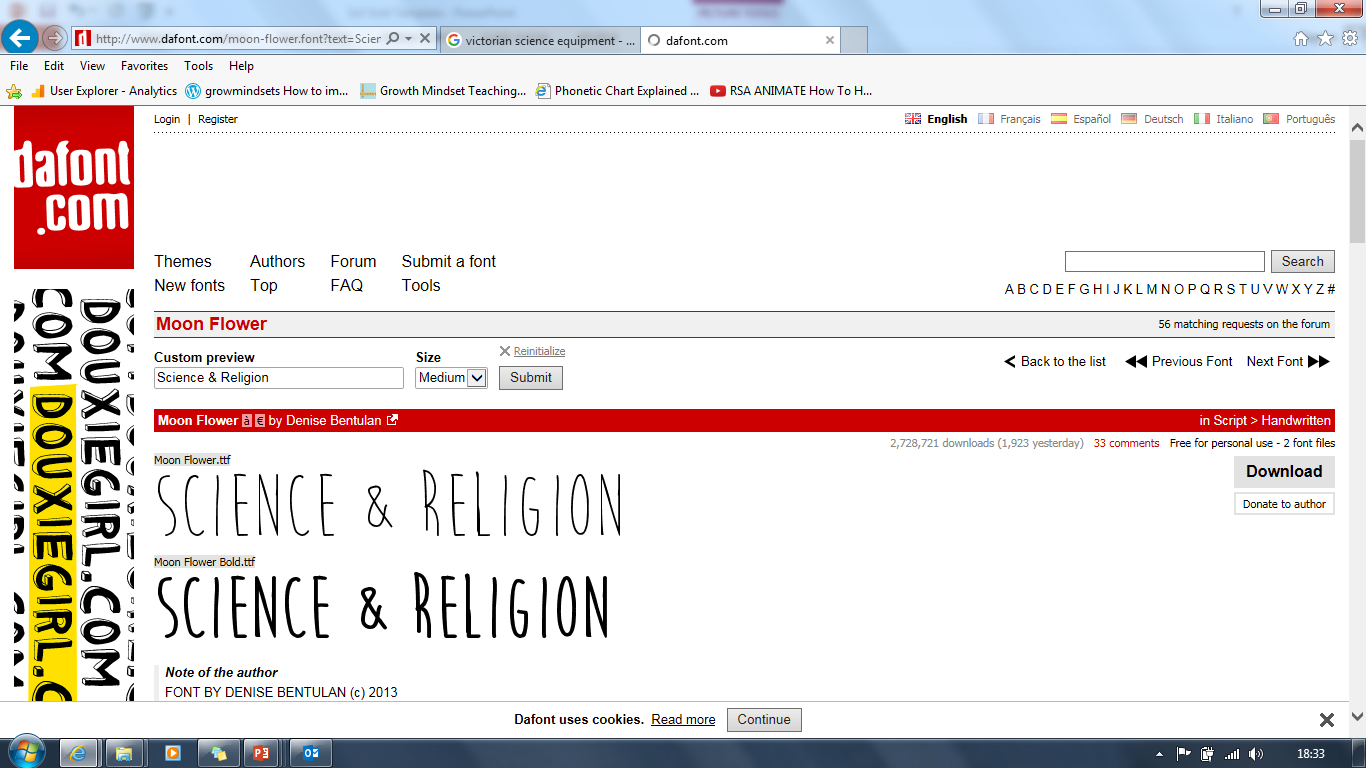 Which one’s missing?
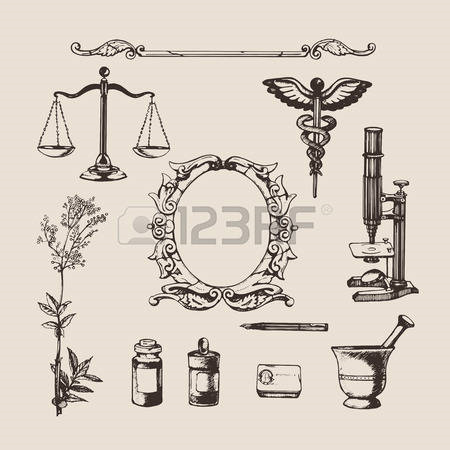 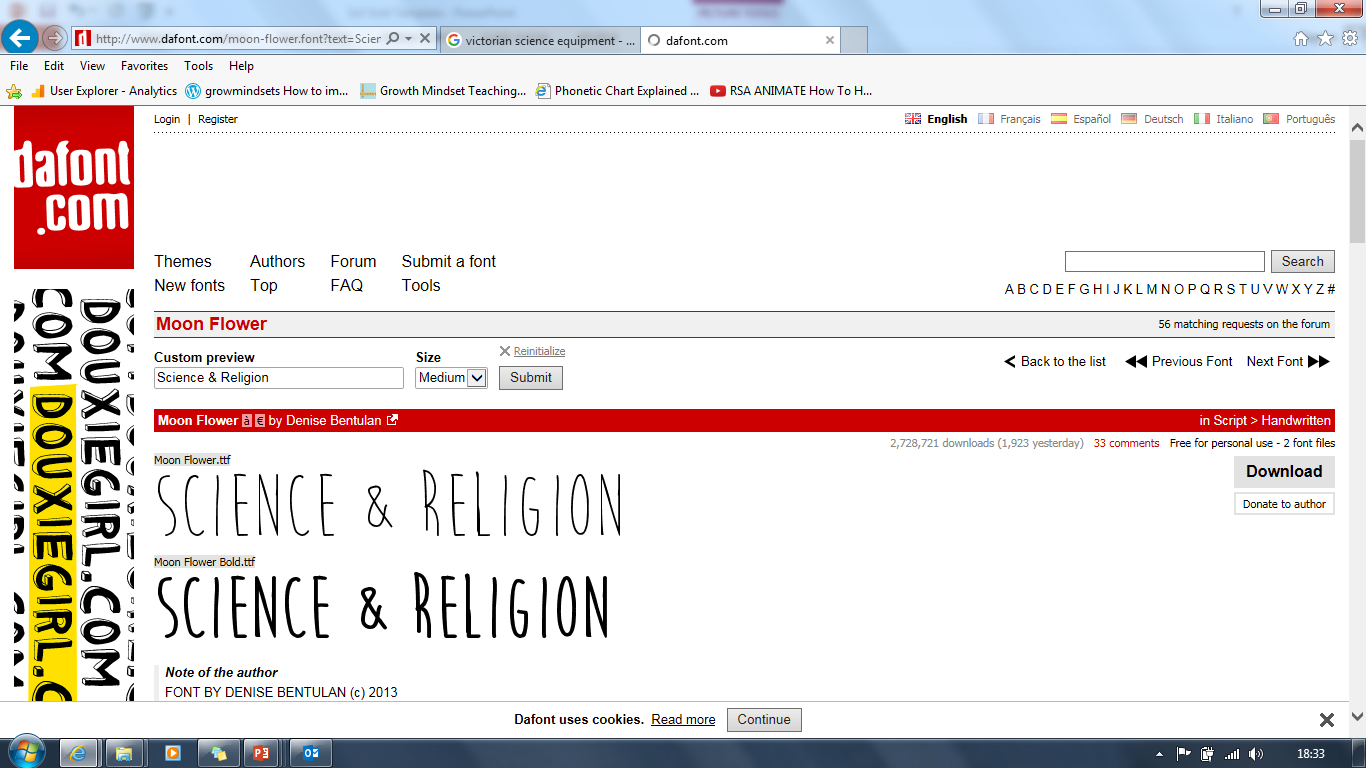 Which one’s missing?
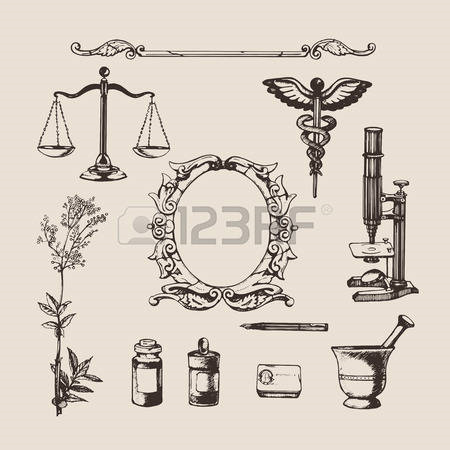 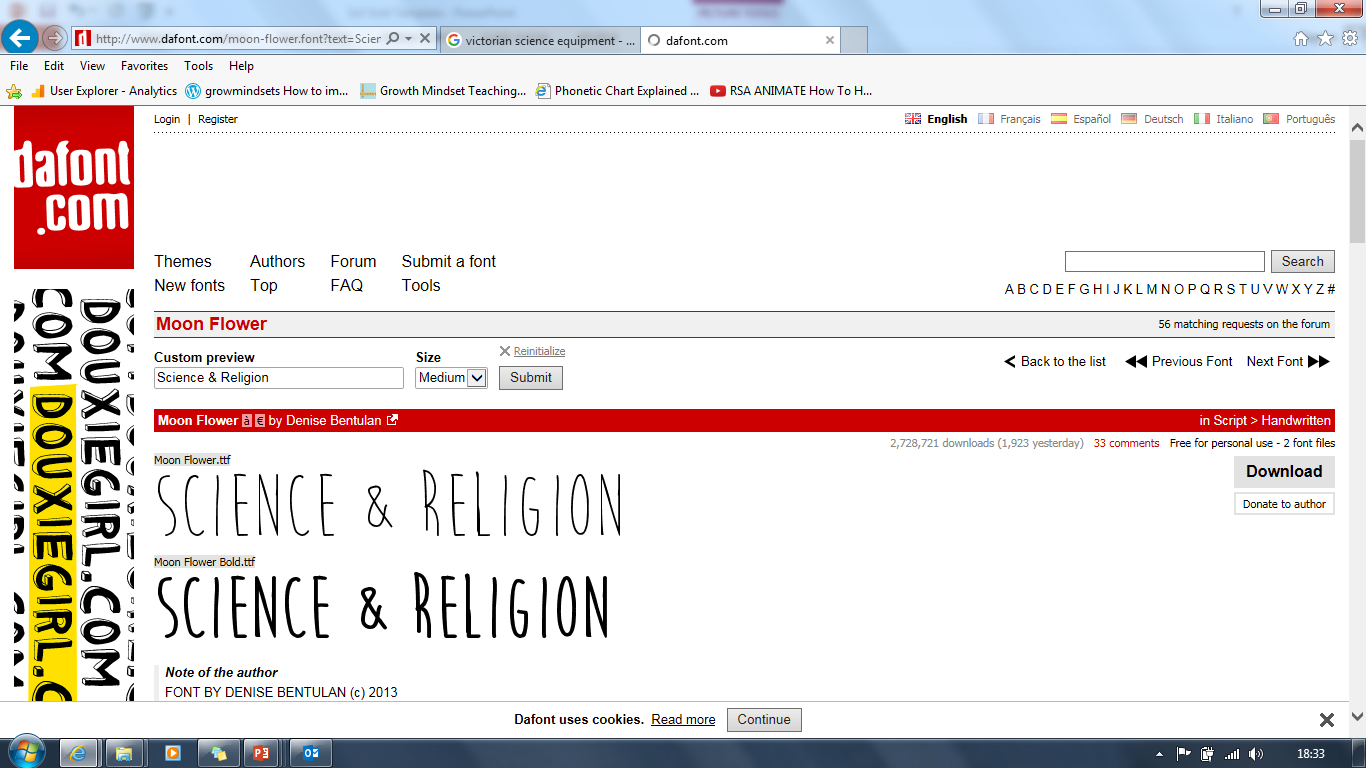 Which one’s missing?
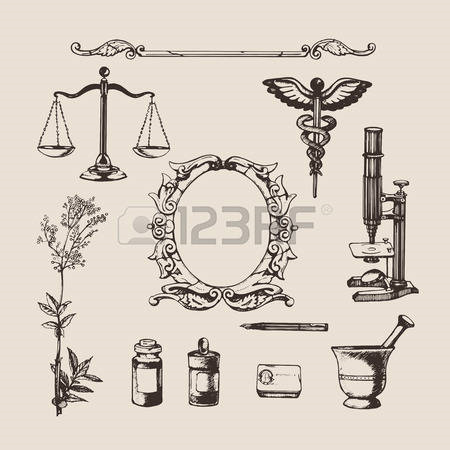 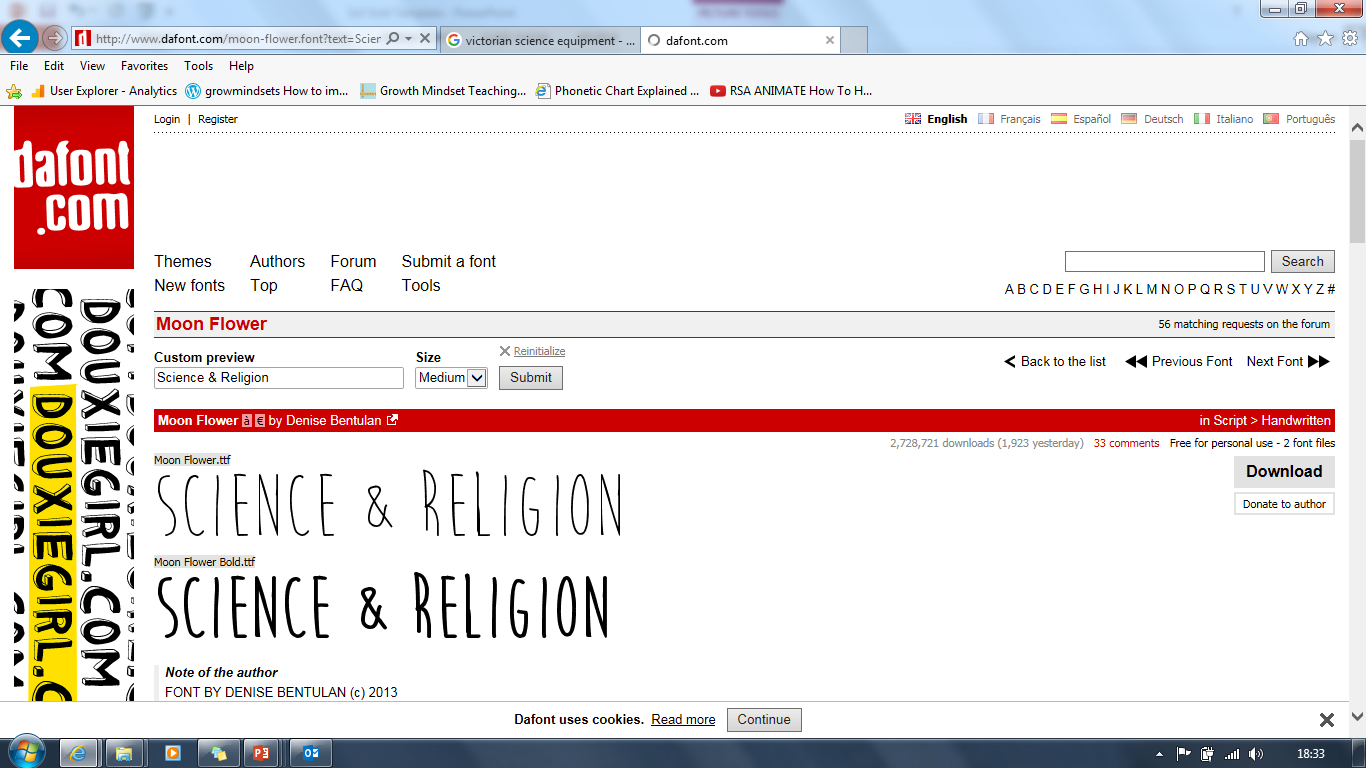 Which one’s missing?
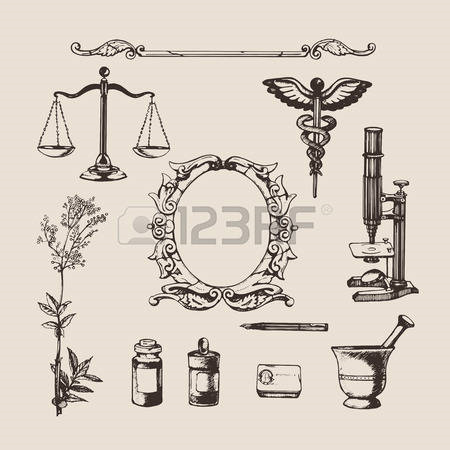 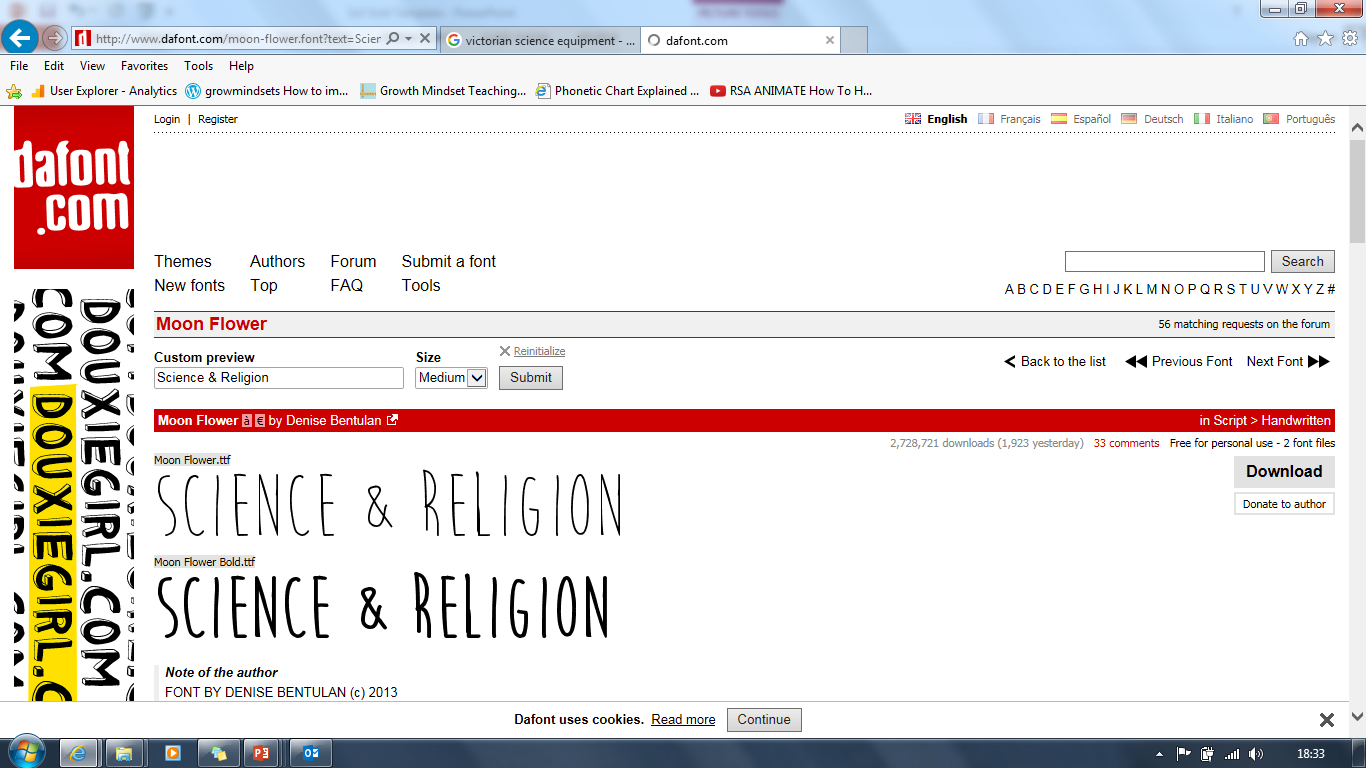 Which one’s missing?
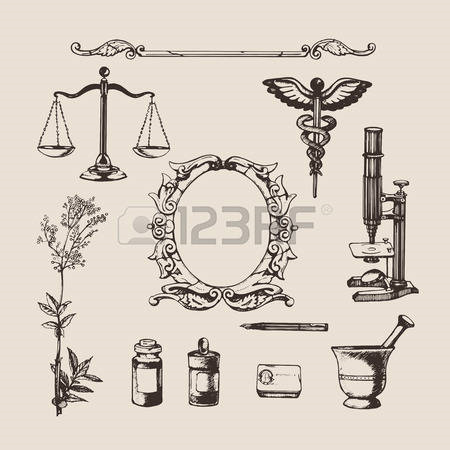 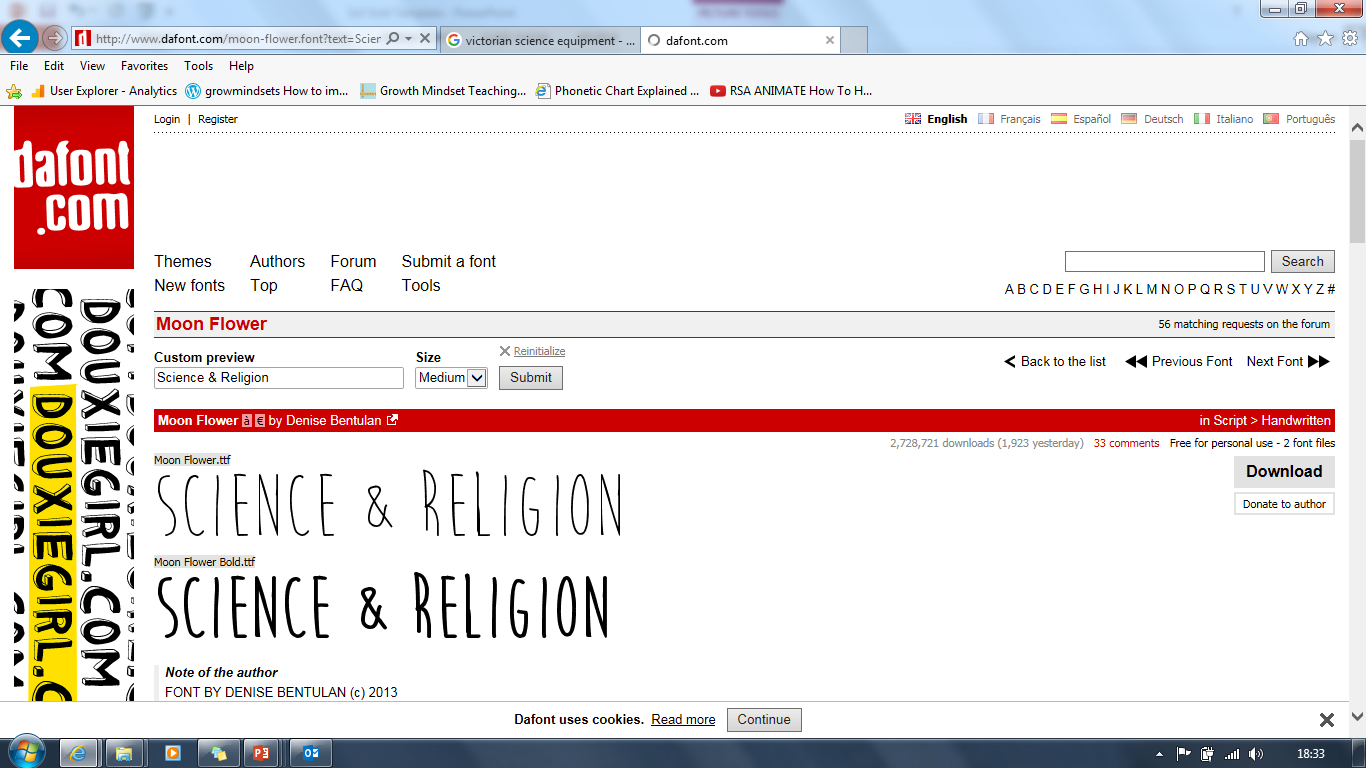 Which one’s missing?
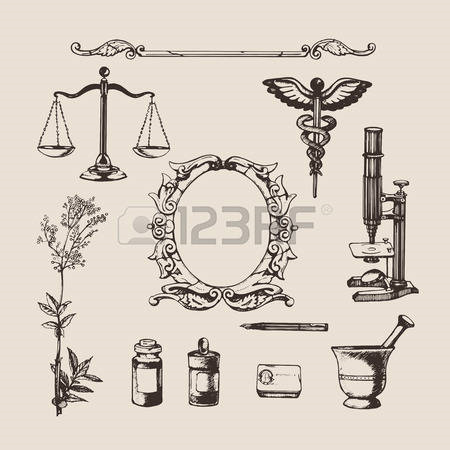 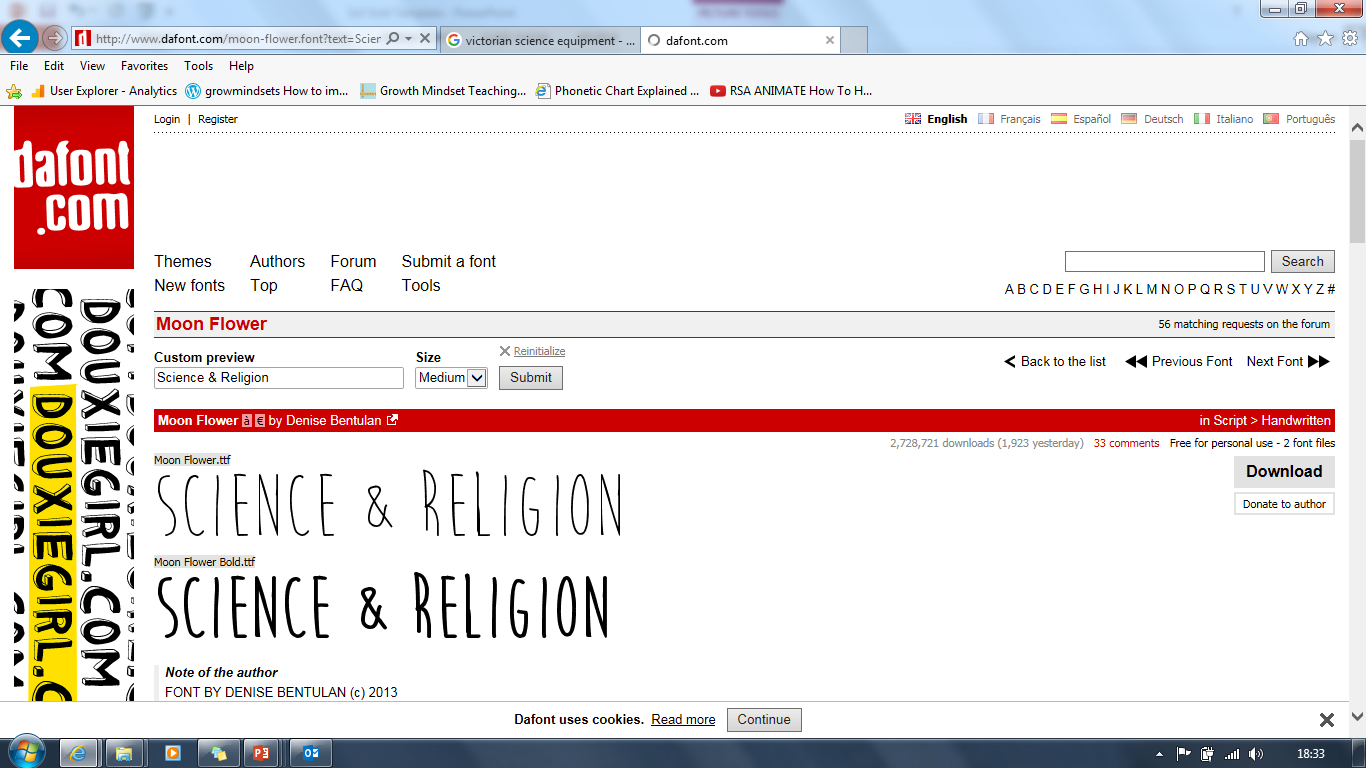 Fill in the blanks
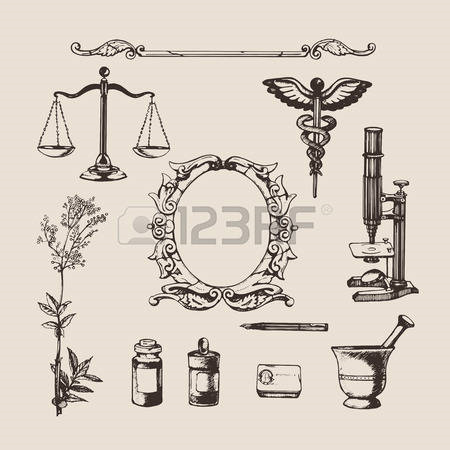 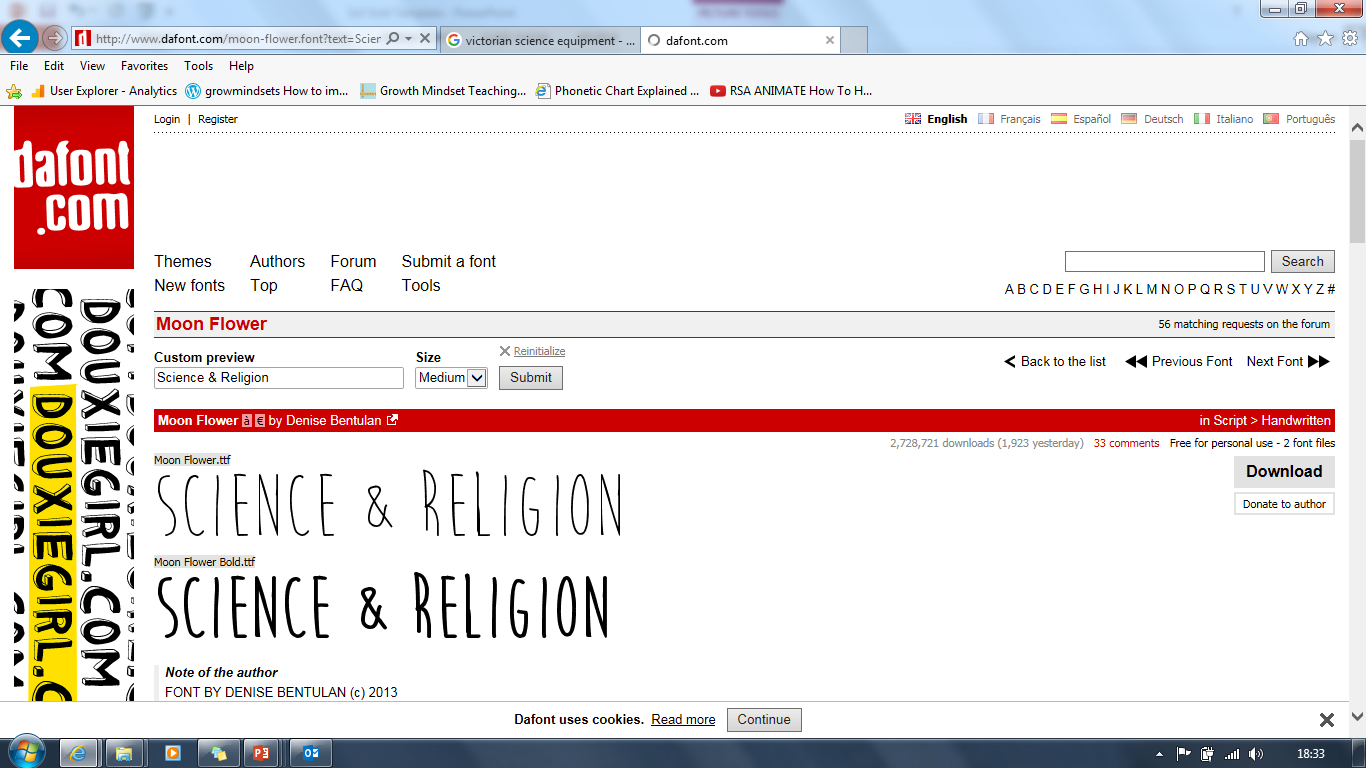 Noughts & Crosses
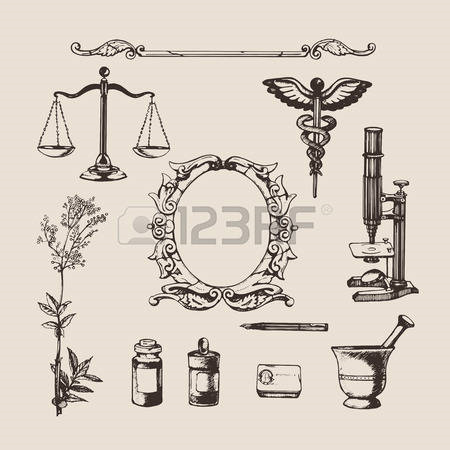 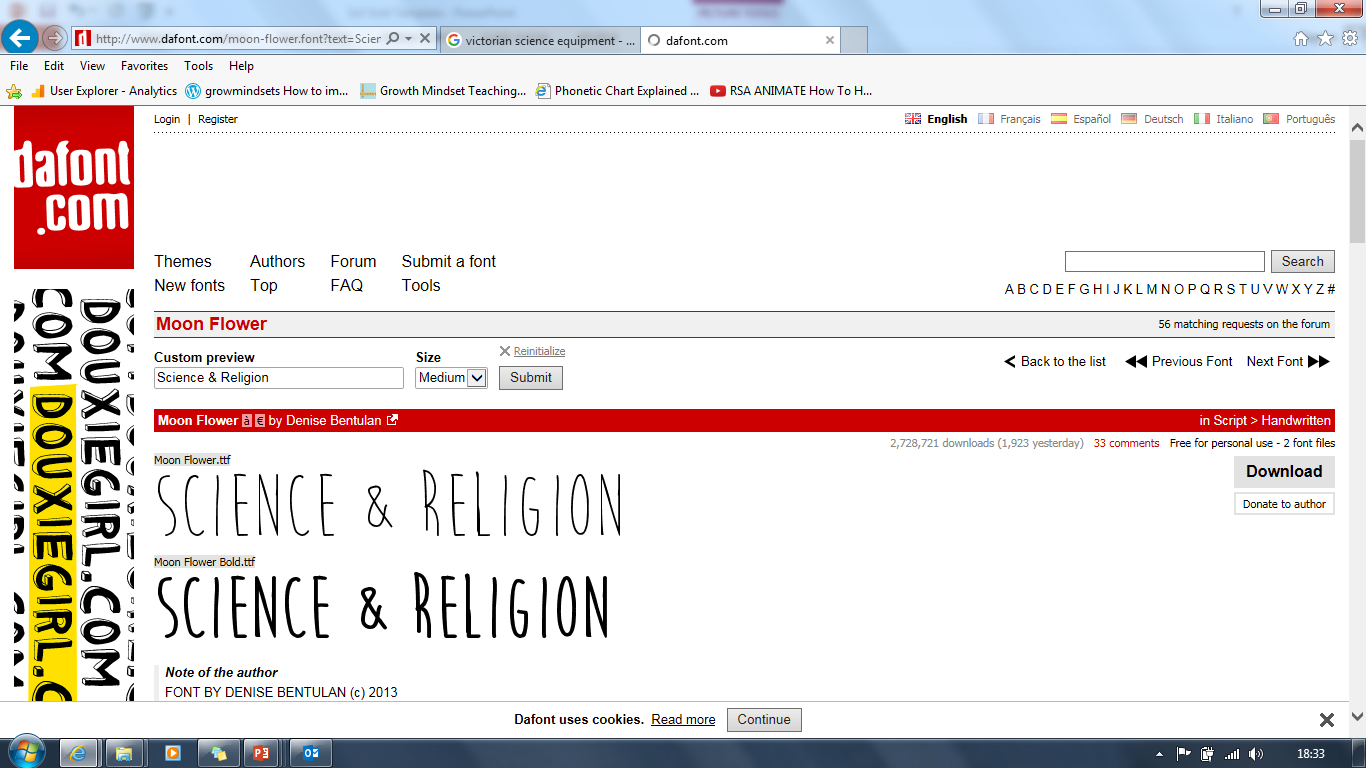 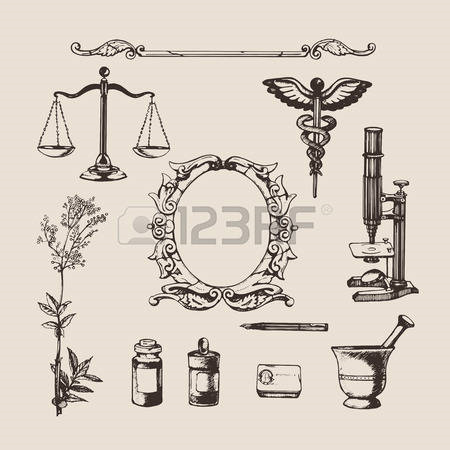 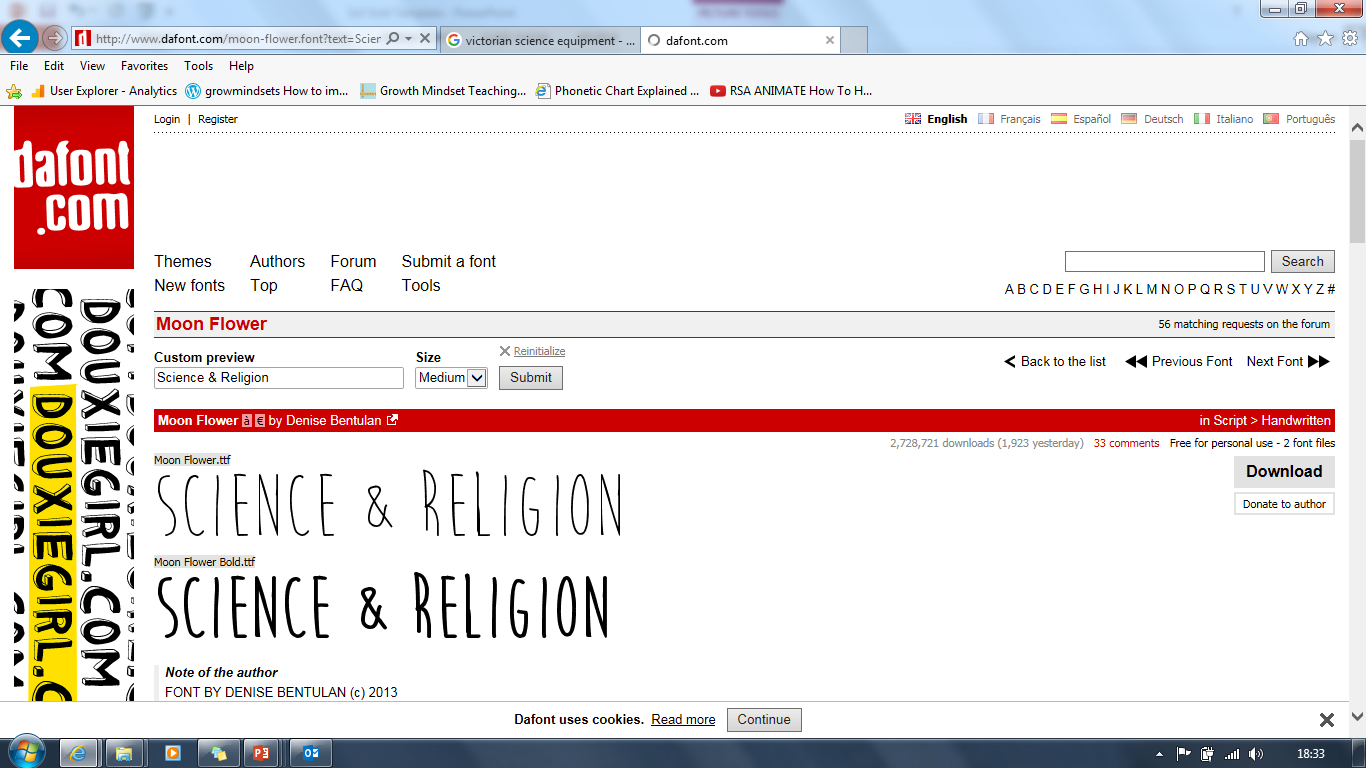 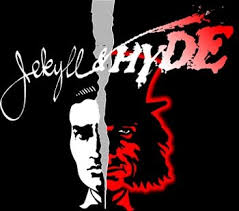 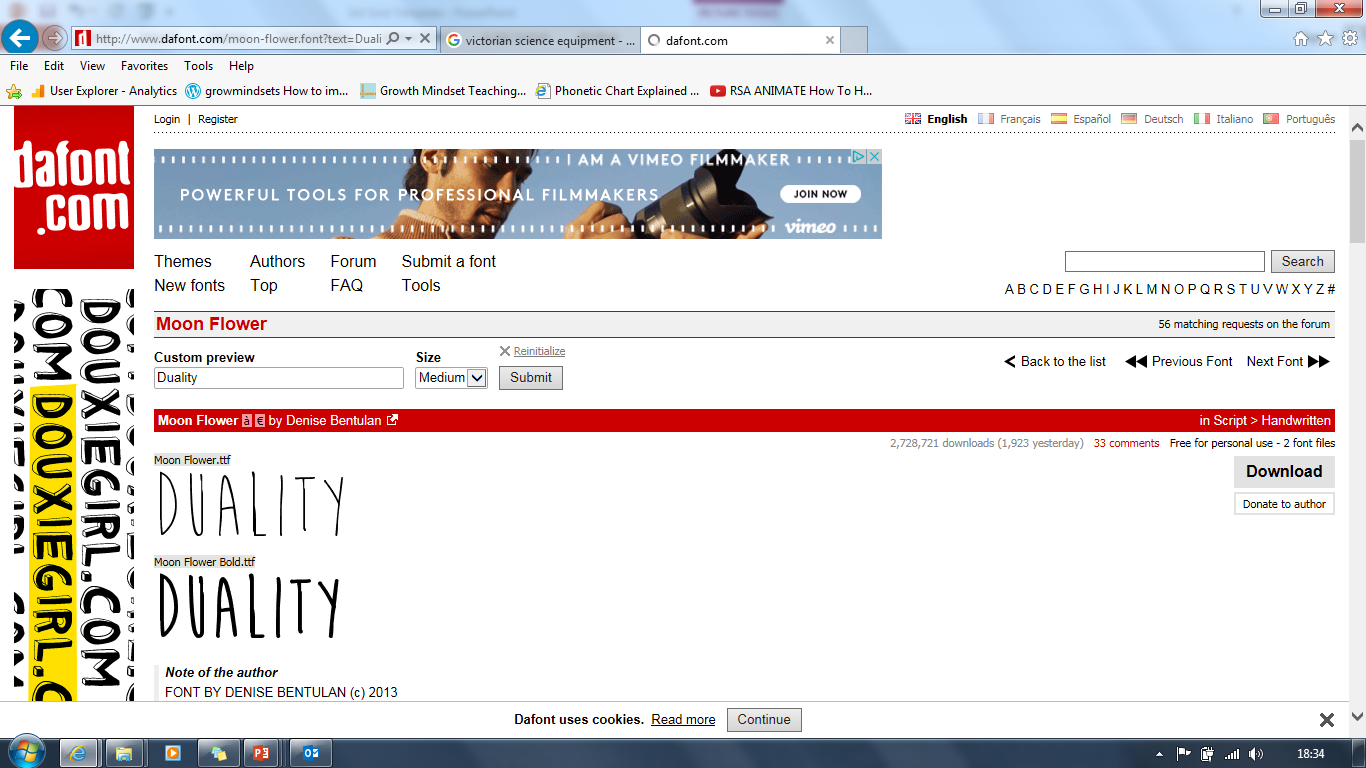 Repeat after me…
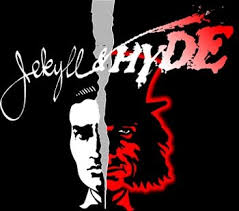 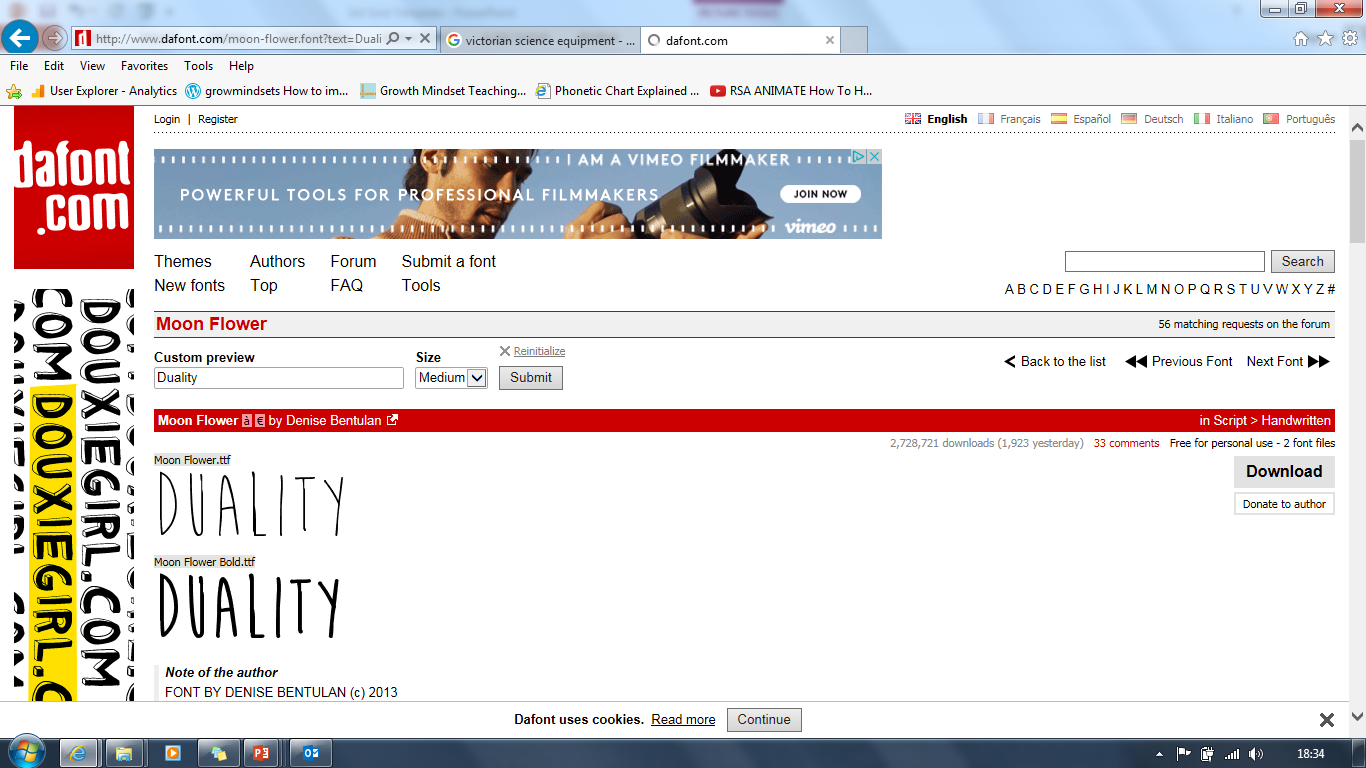 What’s next?
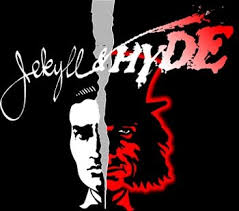 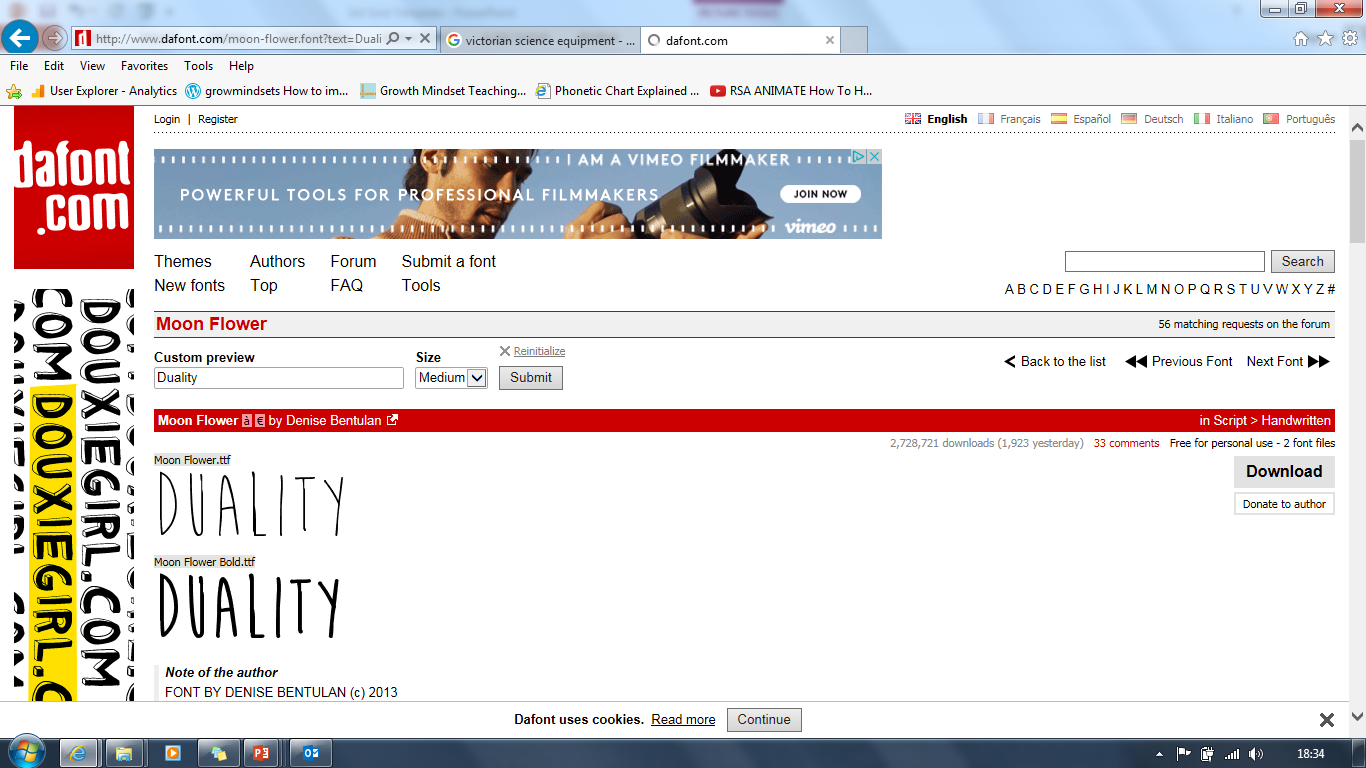 Which one’s missing?
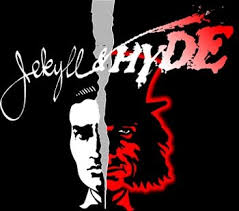 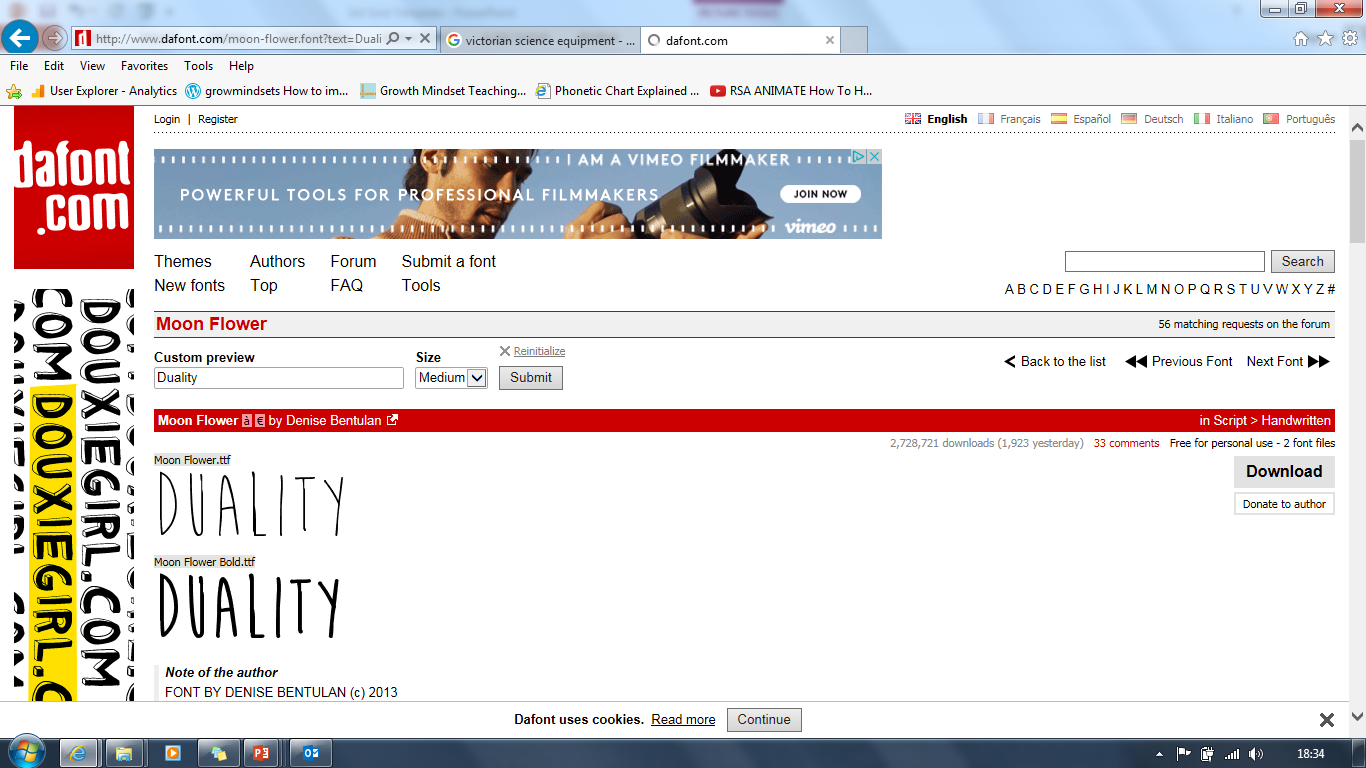 Which one’s missing?
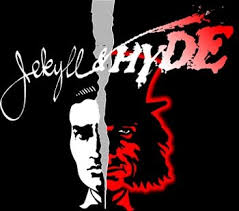 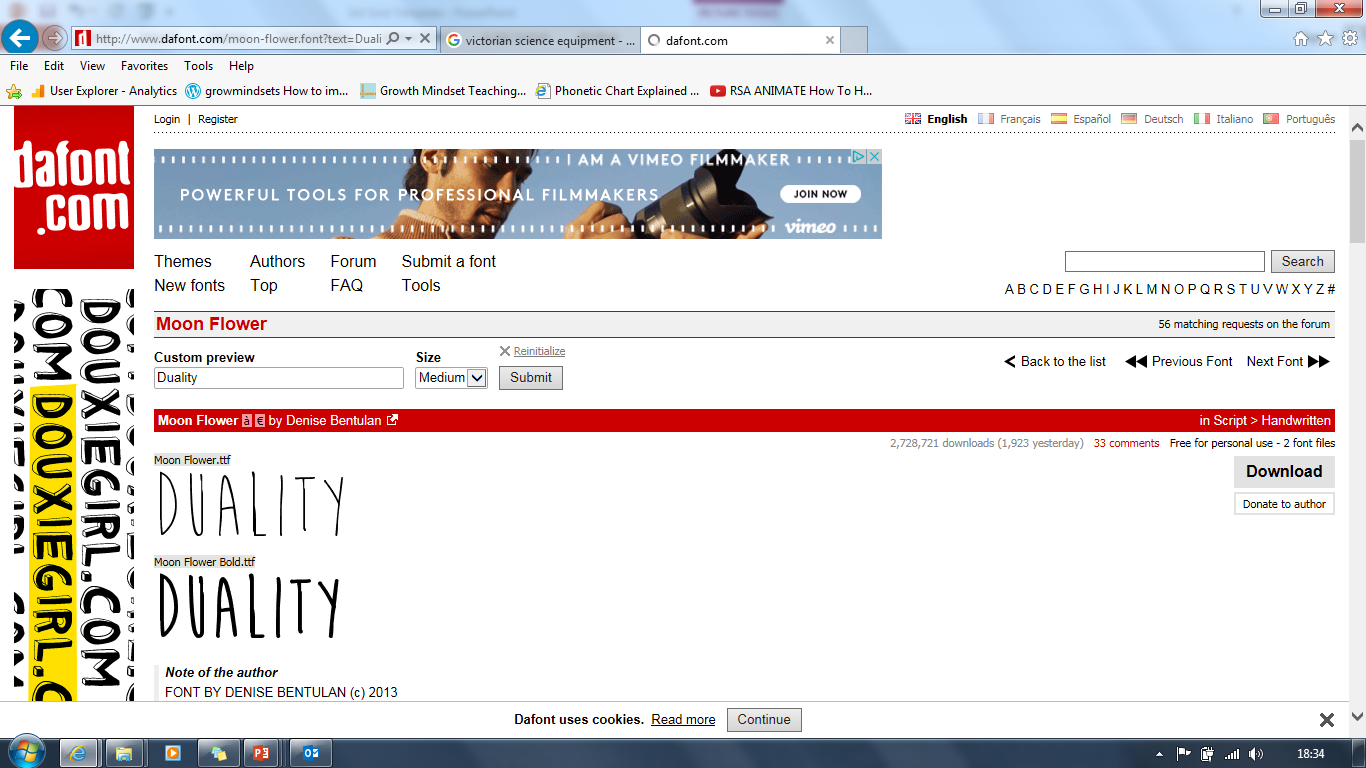 Which one’s missing?
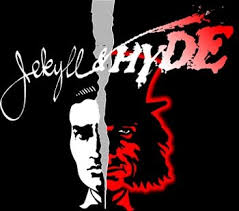 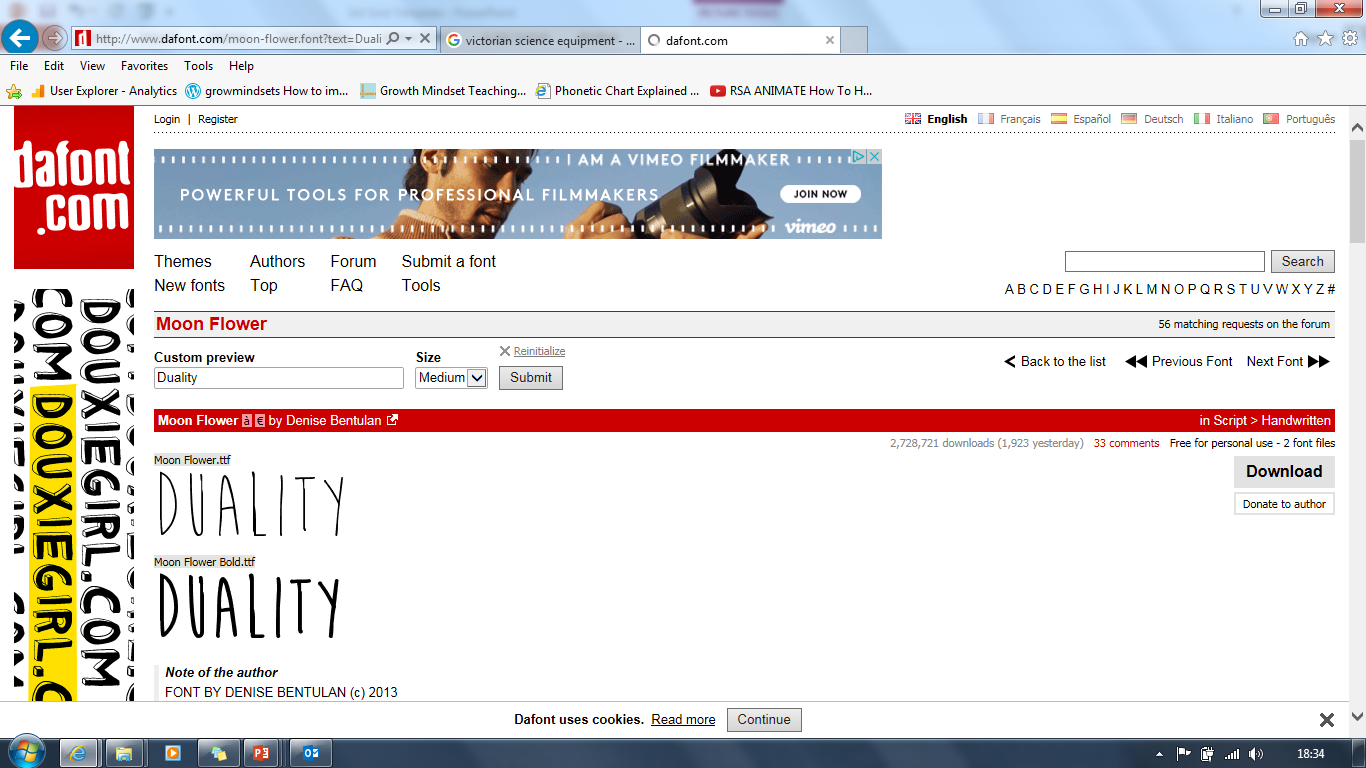 Which one’s missing?
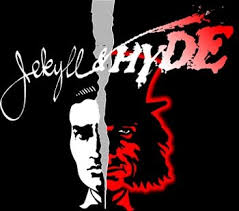 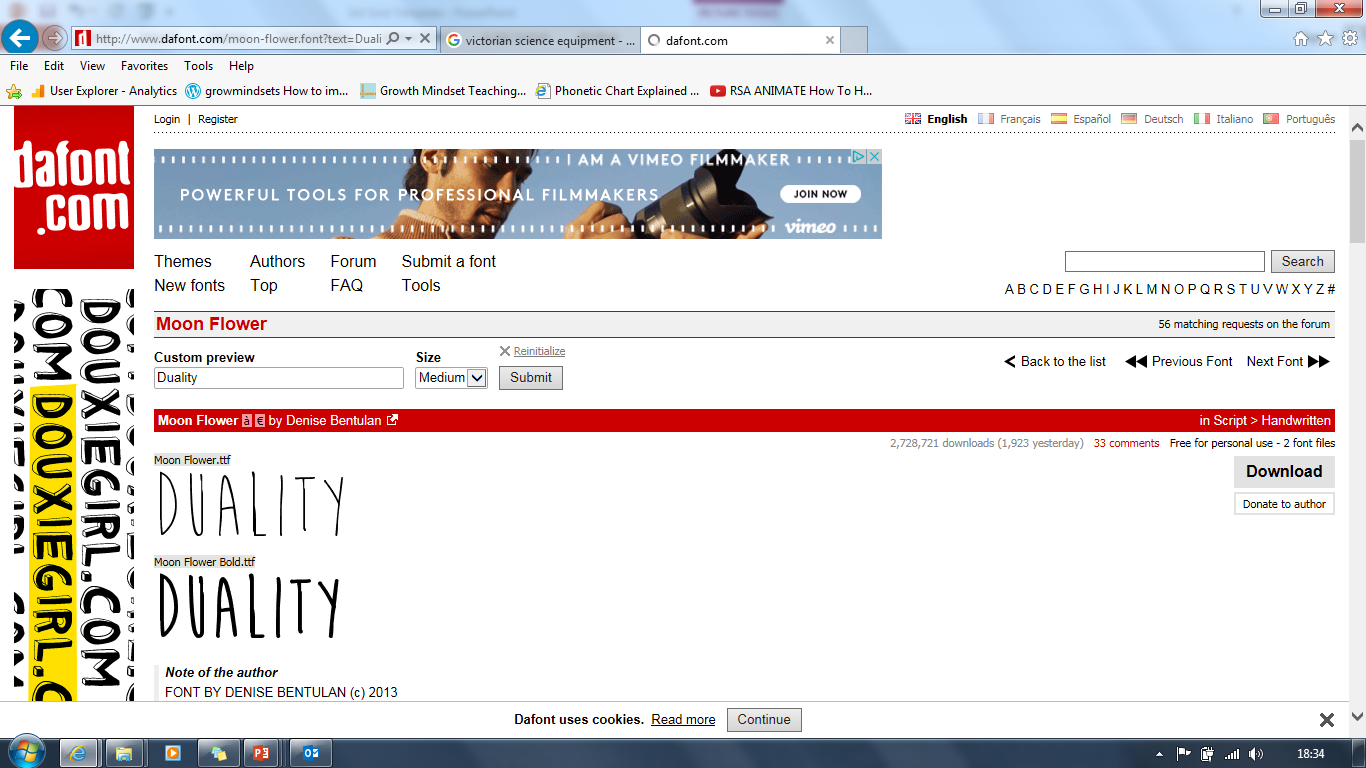 Which one’s missing?
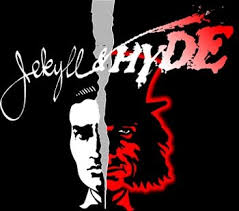 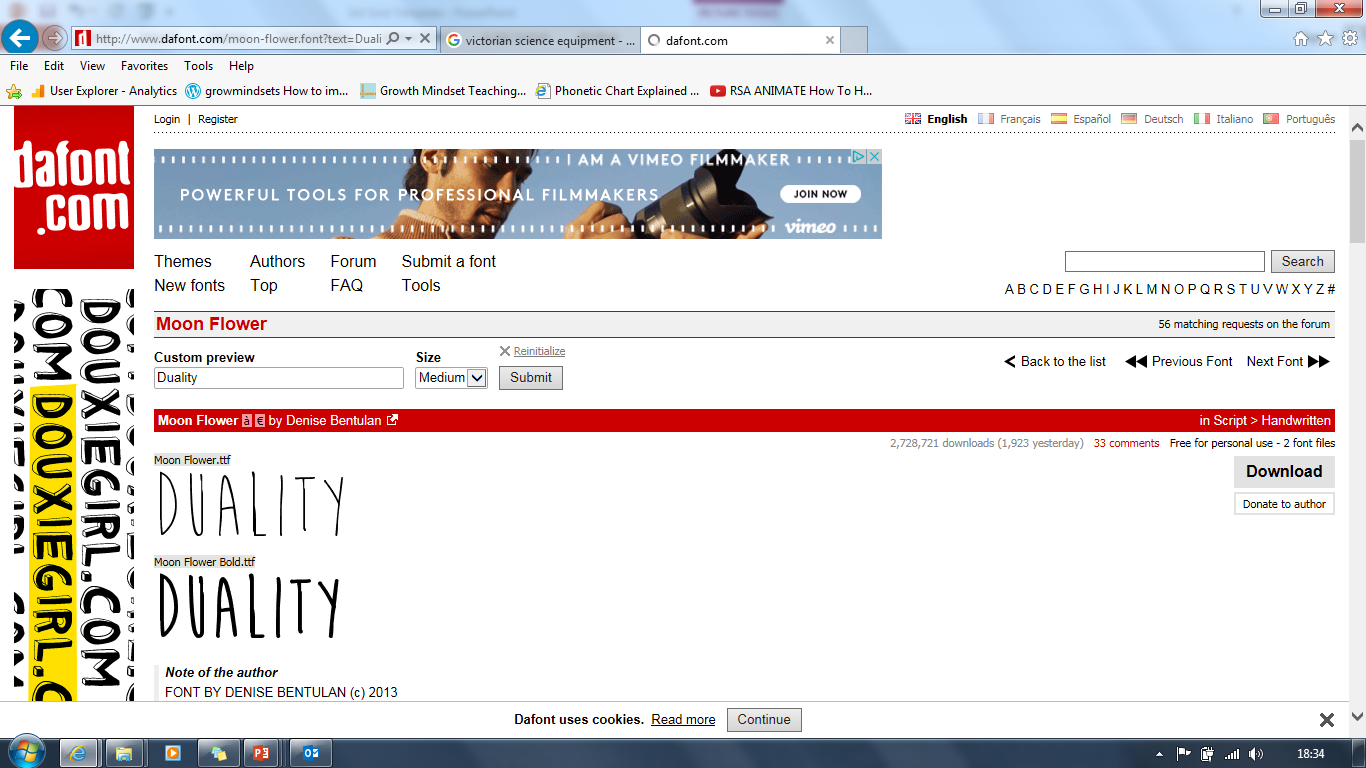 Which one’s missing?
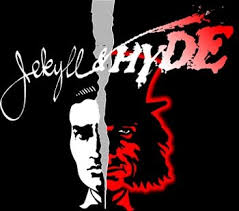 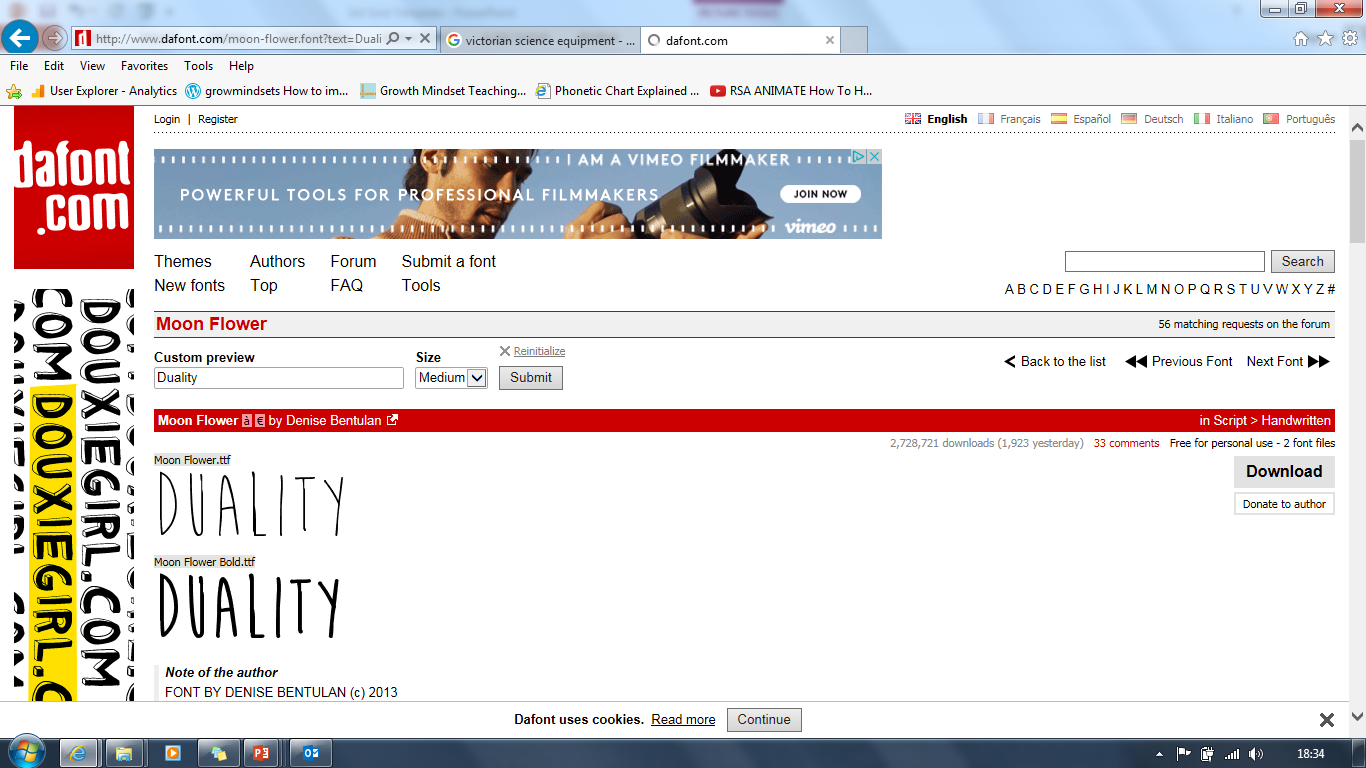 Fill in the blanks
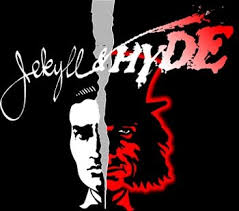 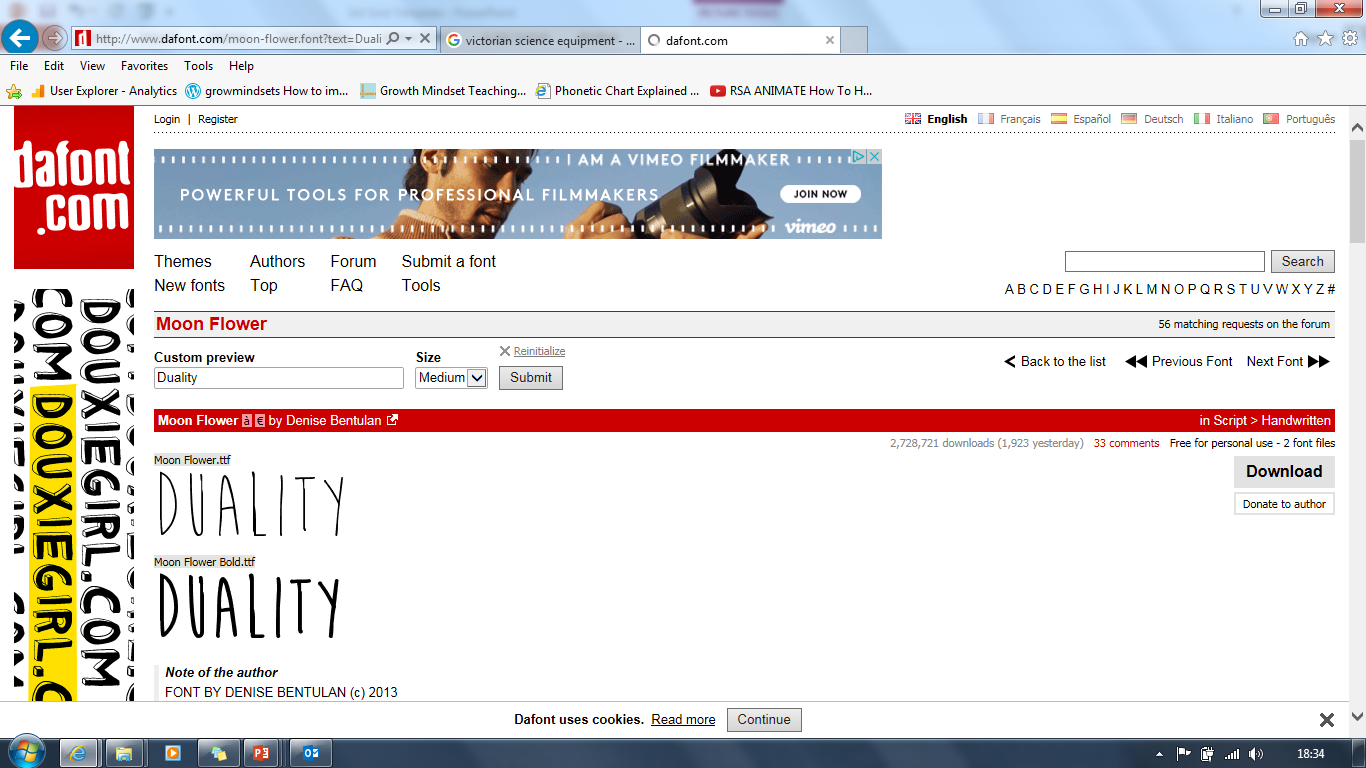 Noughts & Crosses
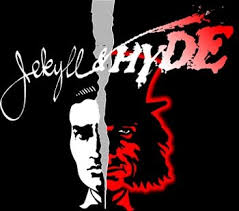 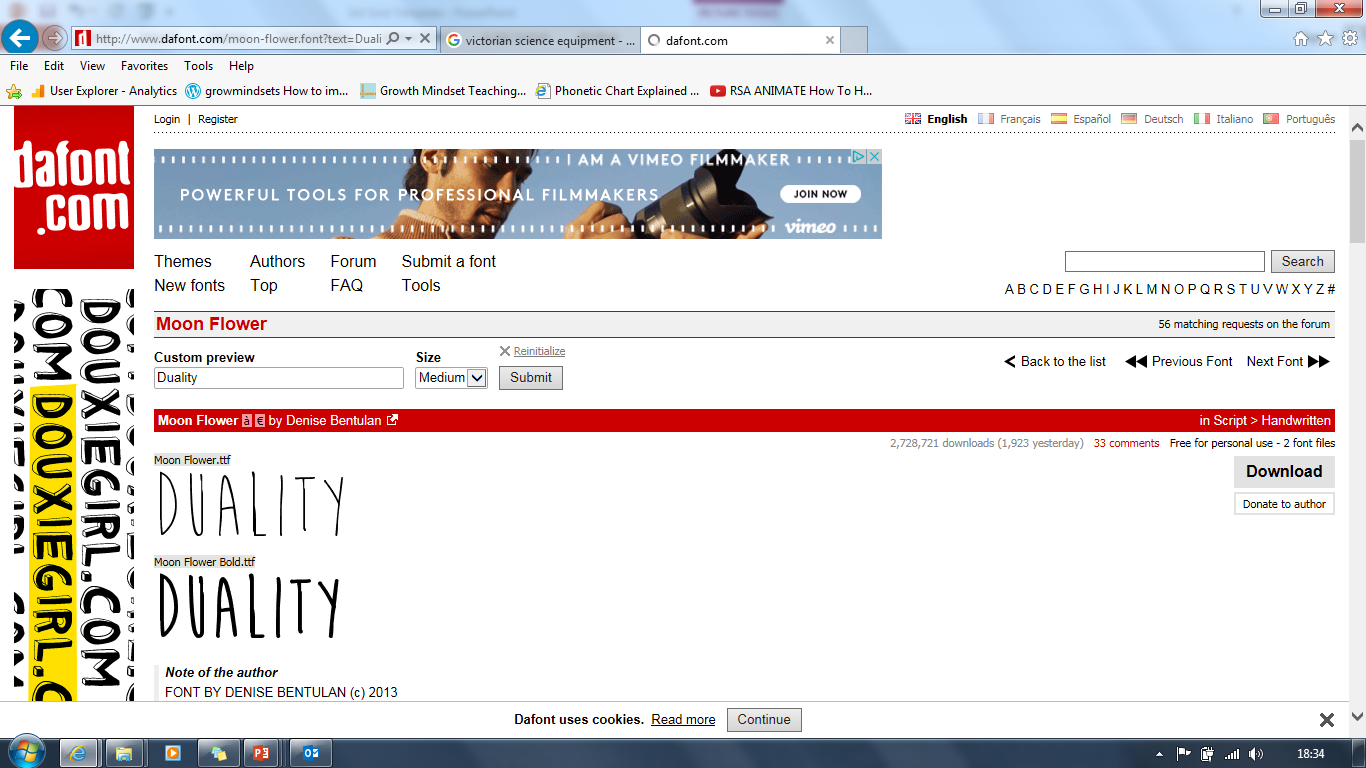 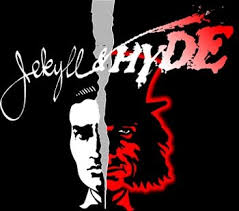 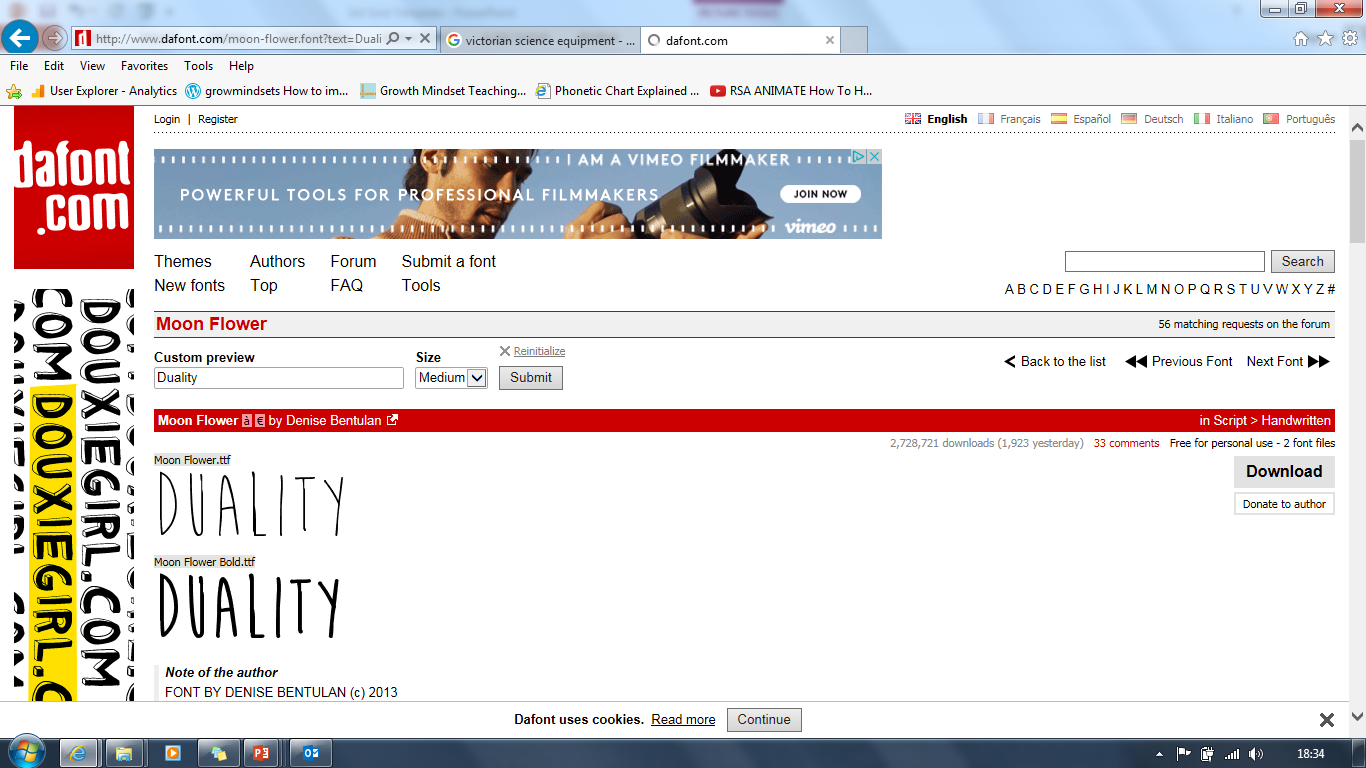 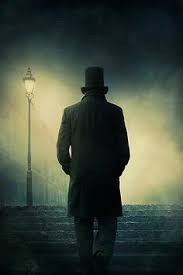 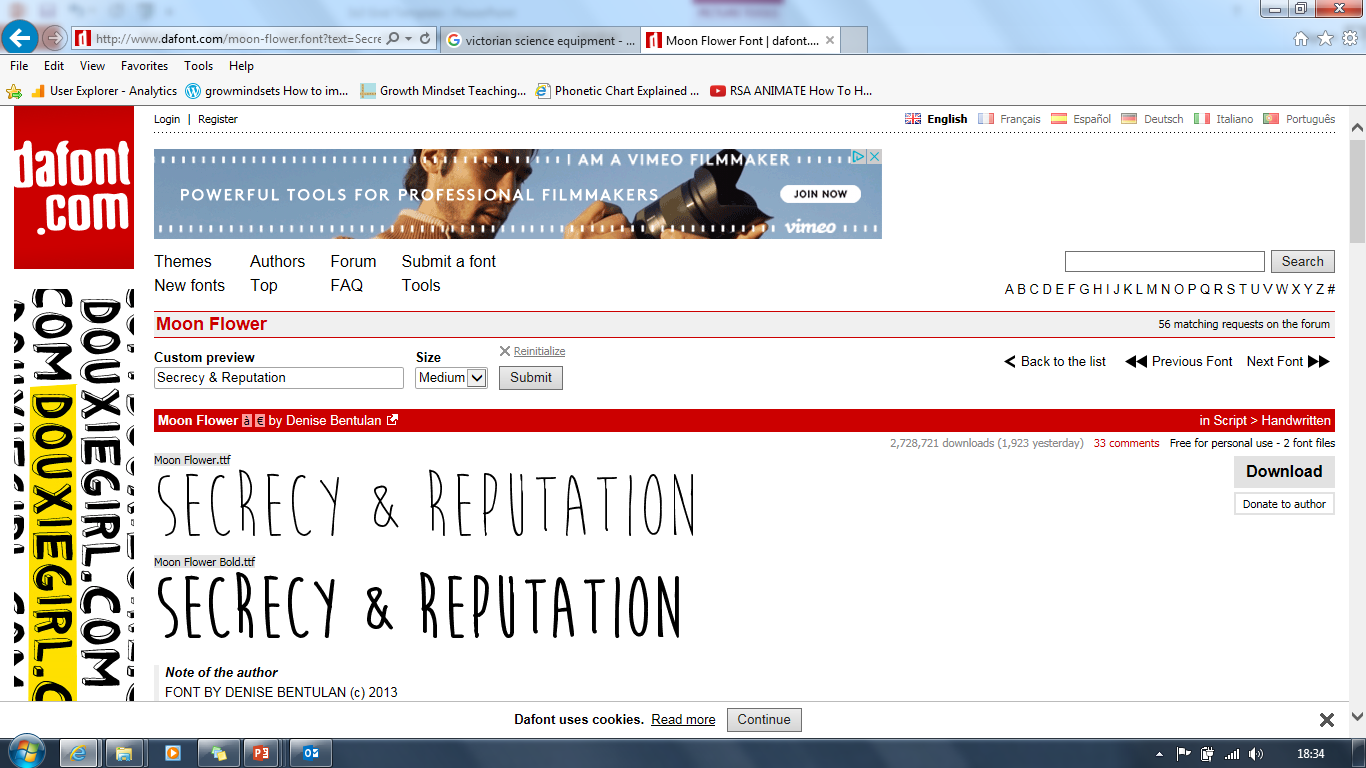 Repeat after me…
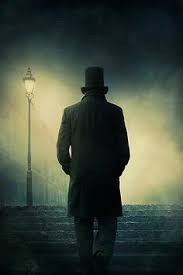 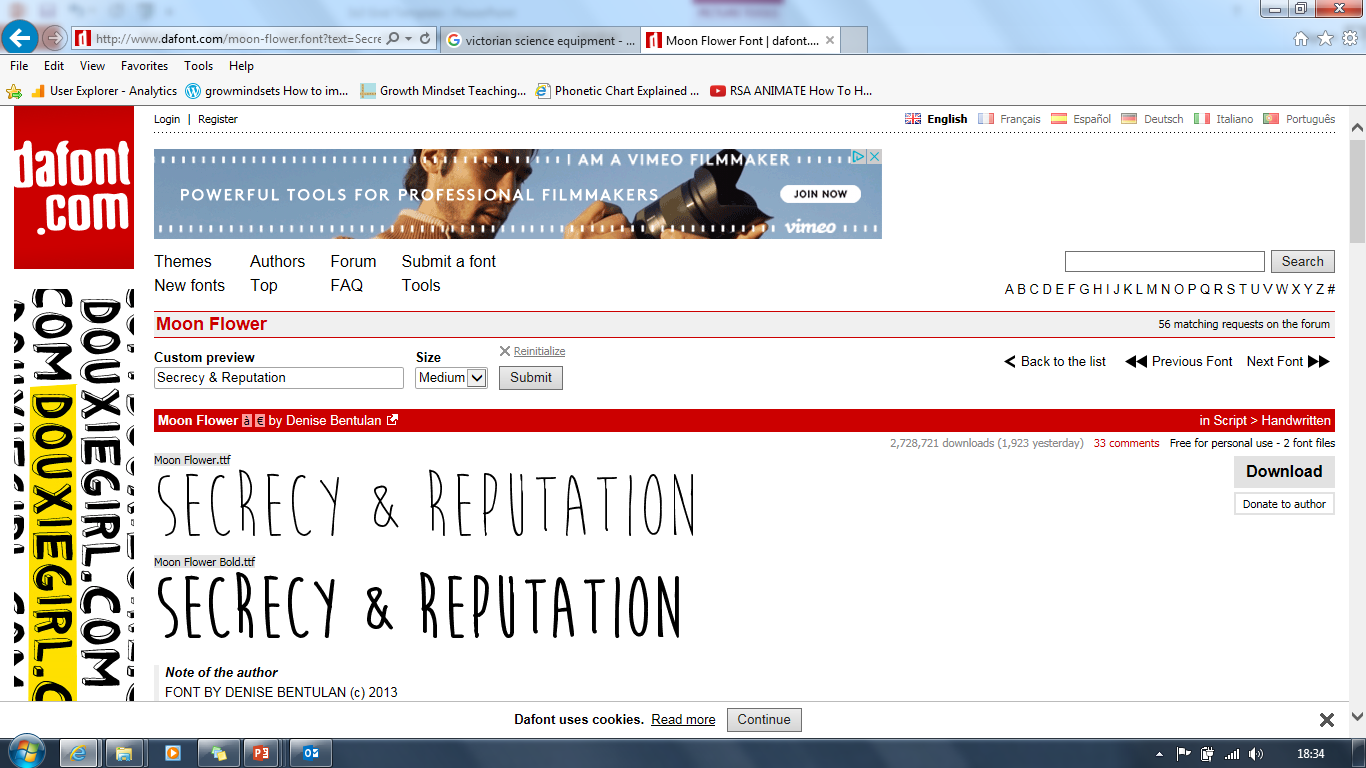 What’s next?
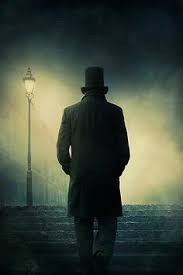 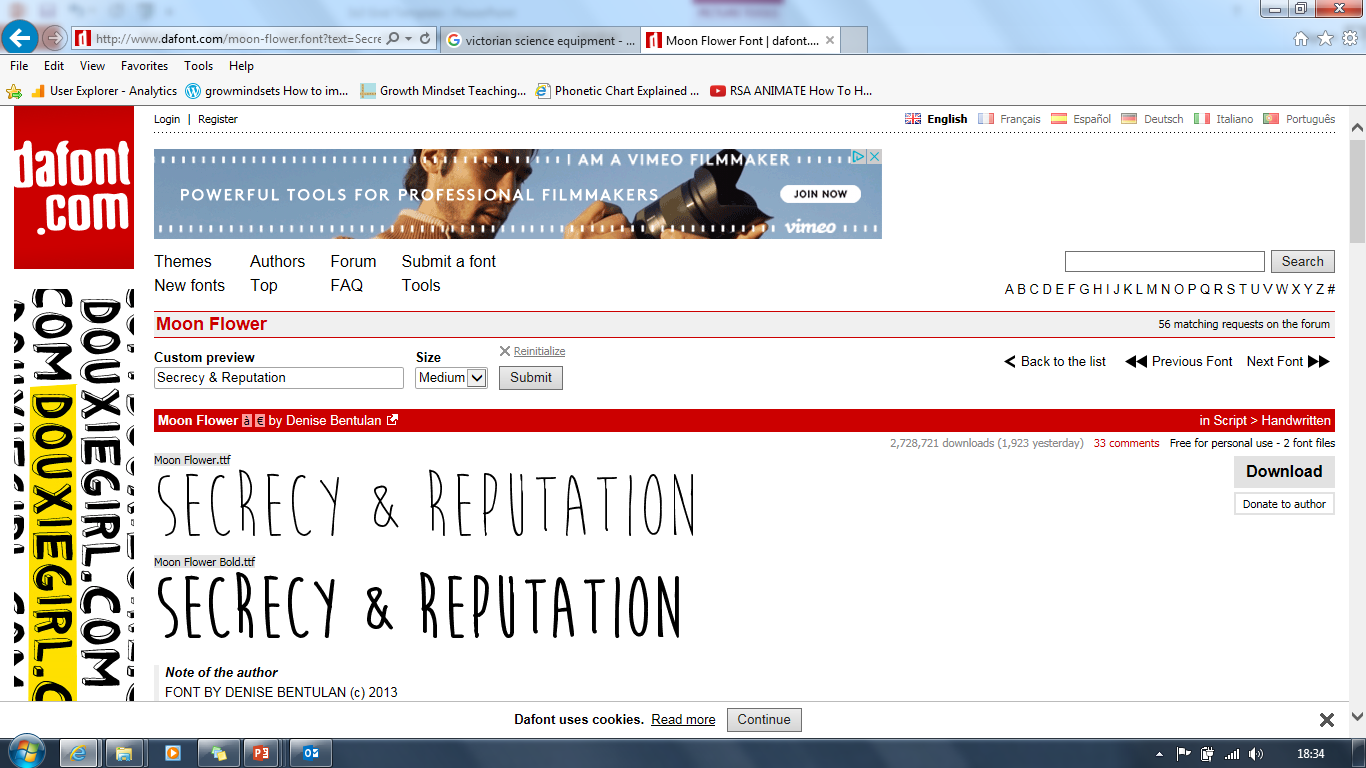 Which one’s missing?
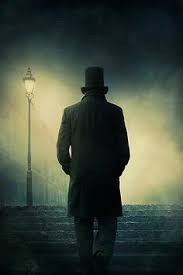 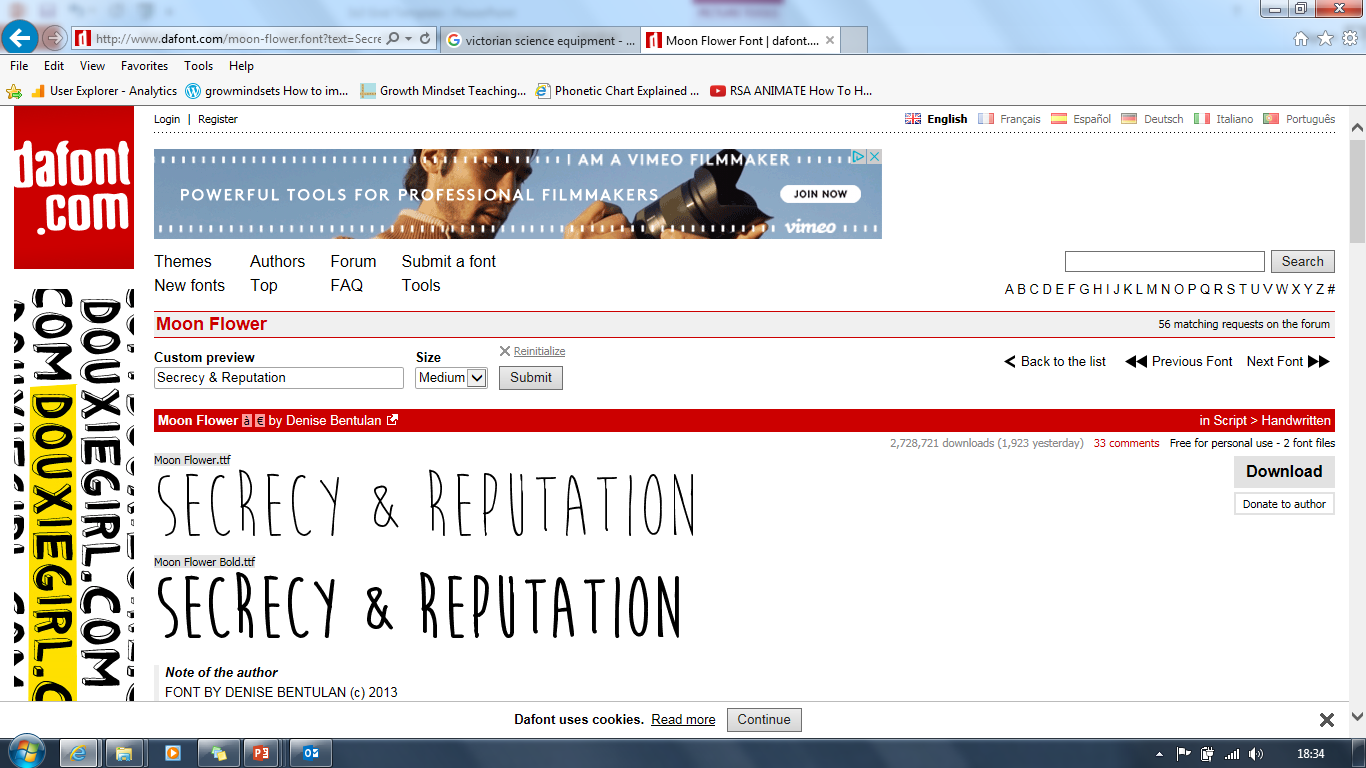 Which one’s missing?
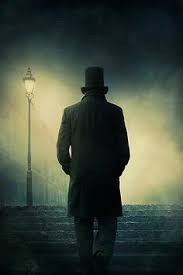 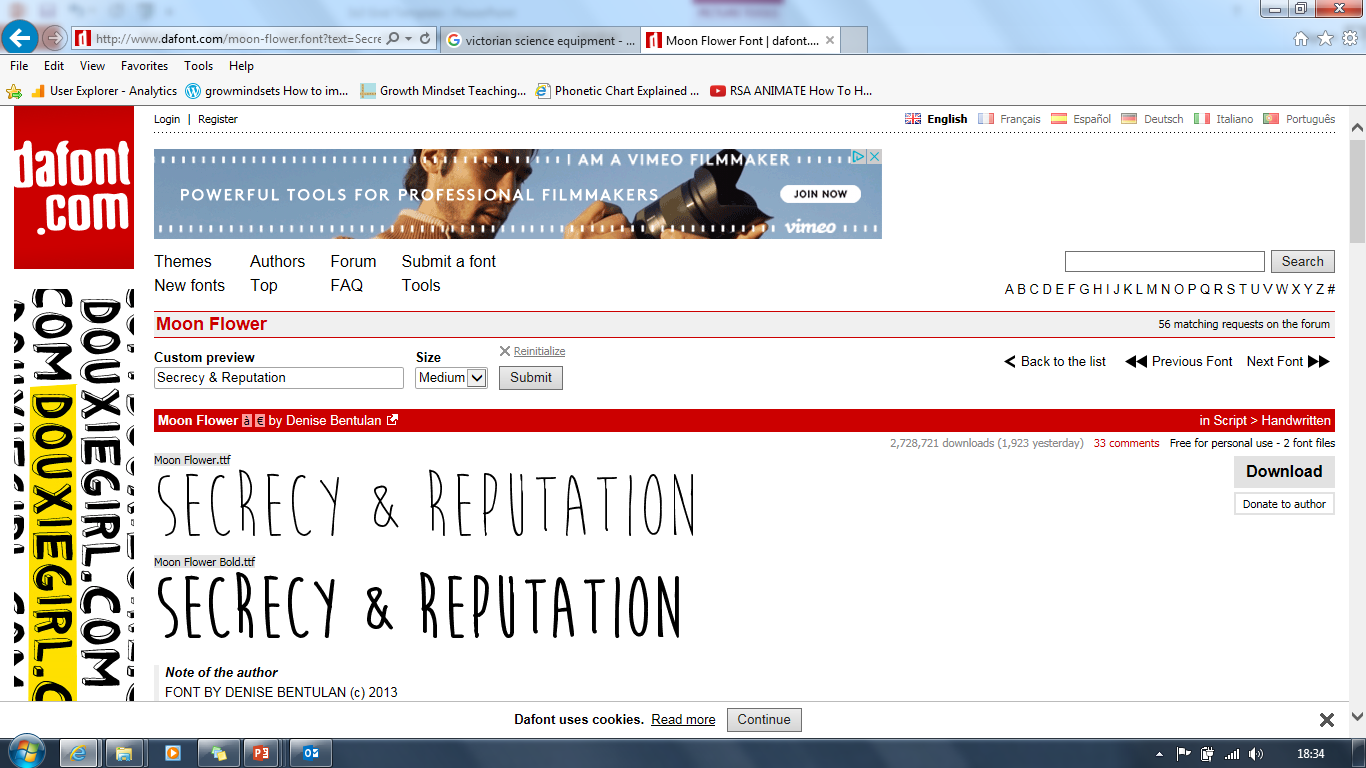 Which one’s missing?
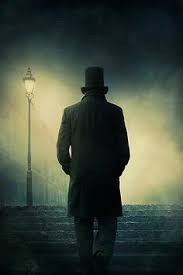 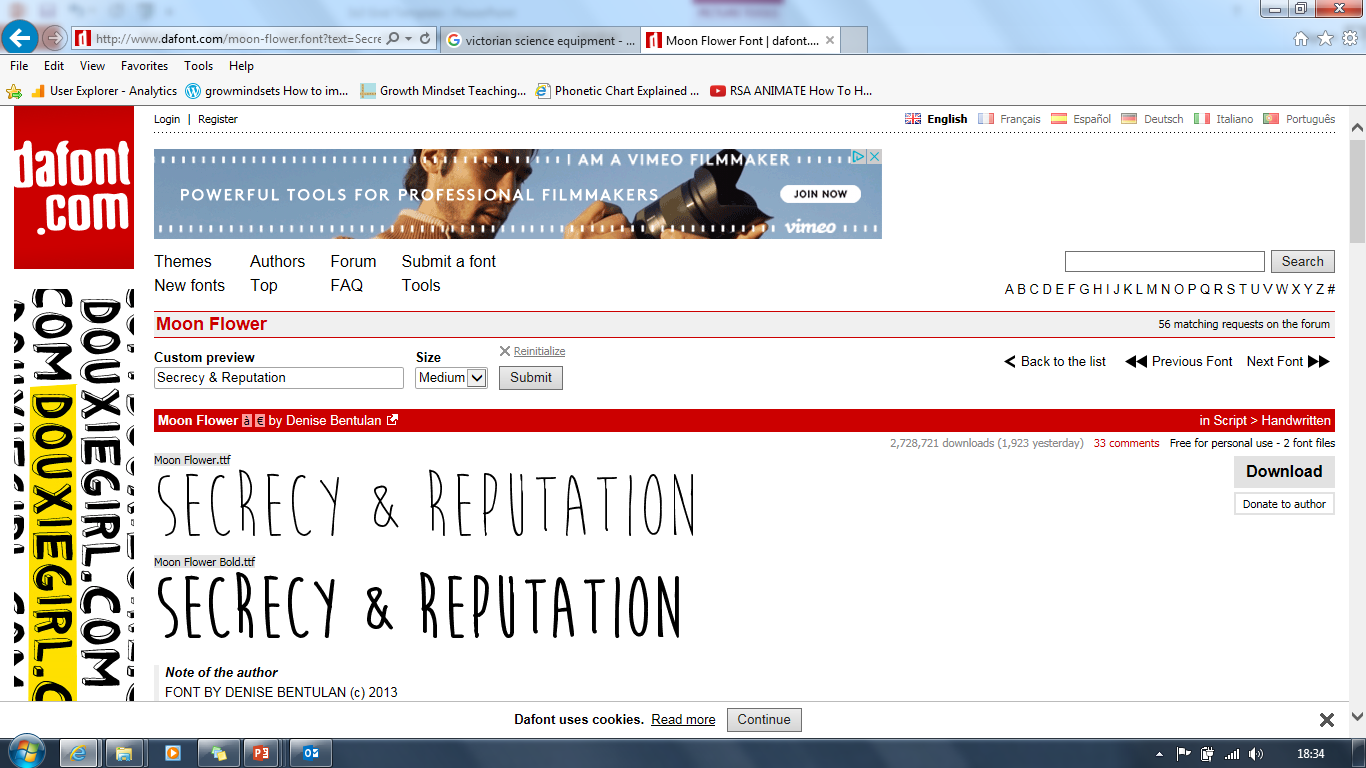 Which one’s missing?
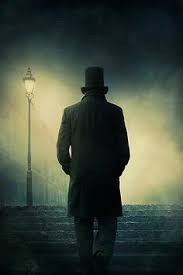 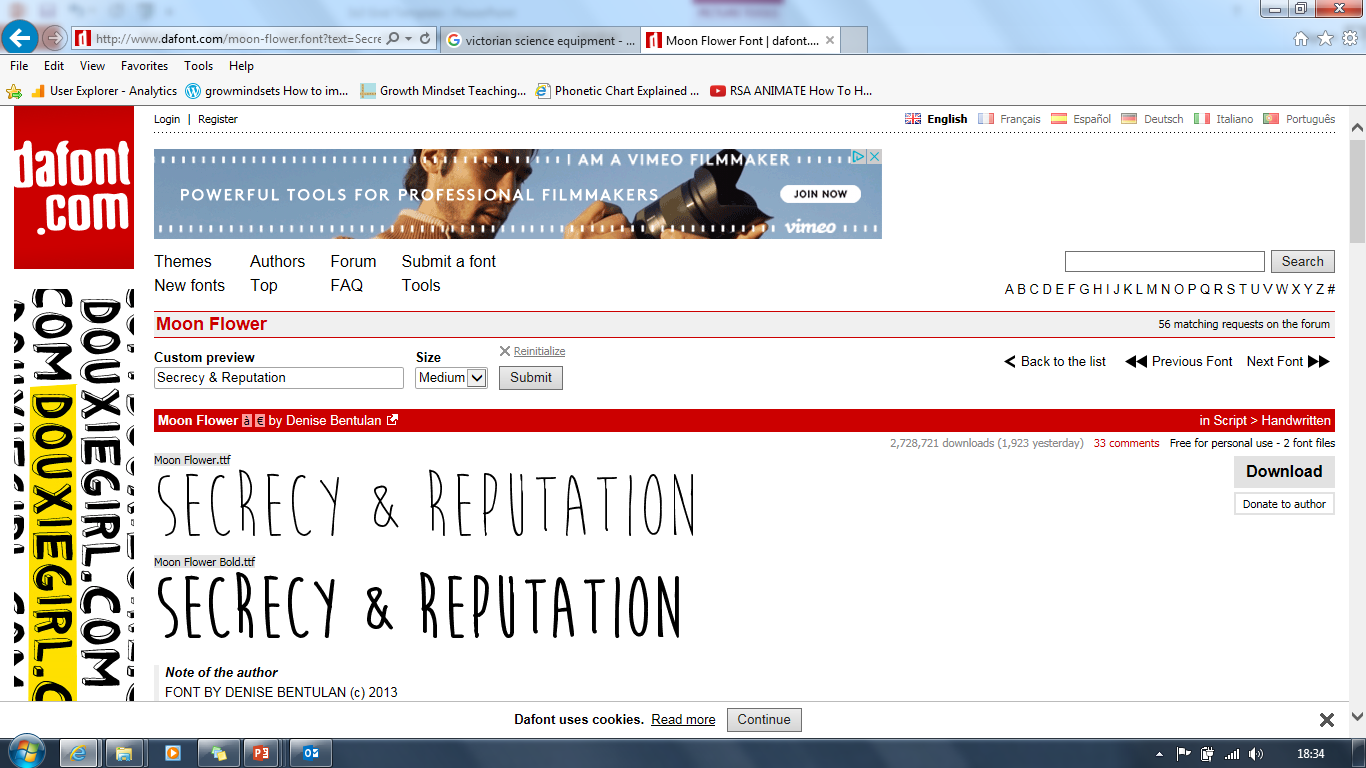 Which one’s missing?
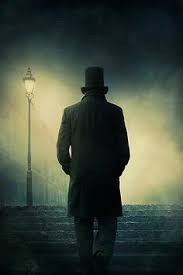 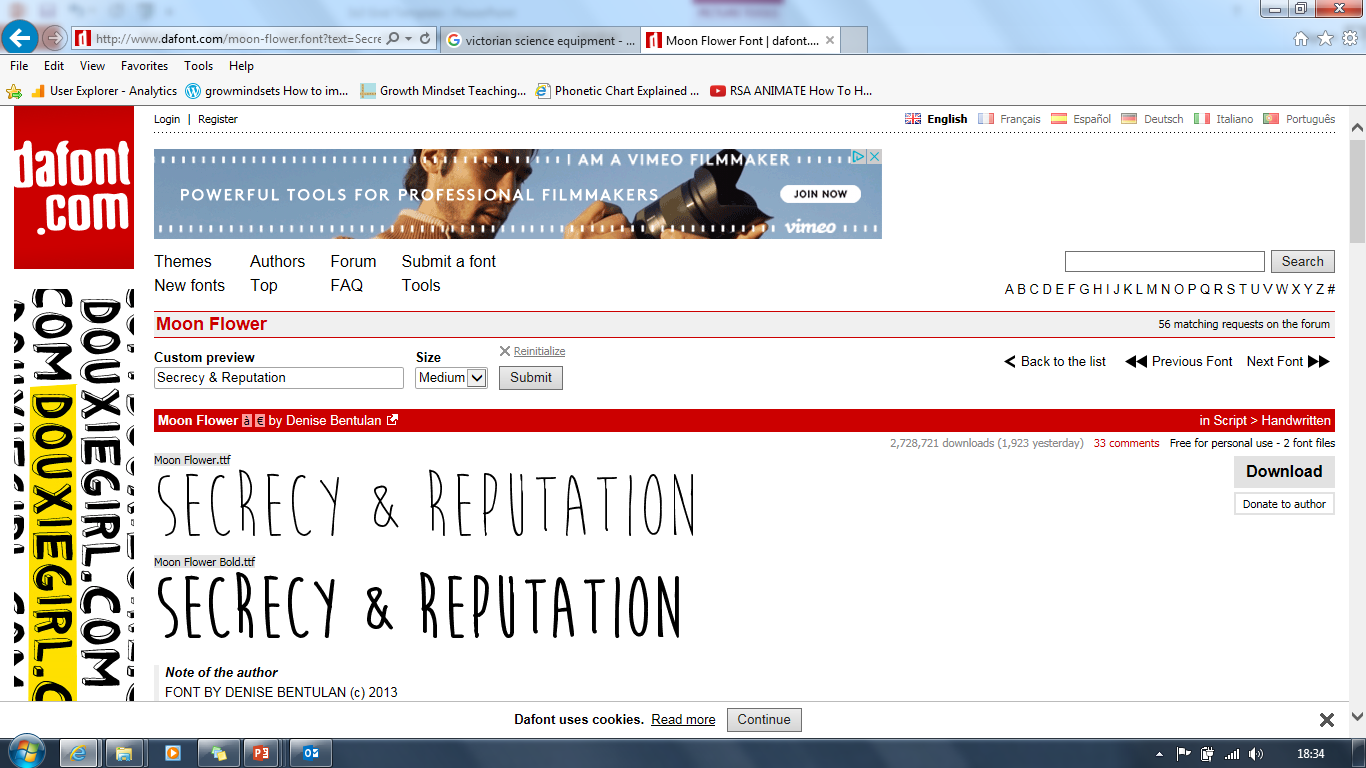 Which one’s missing?
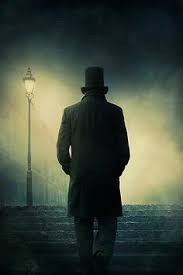 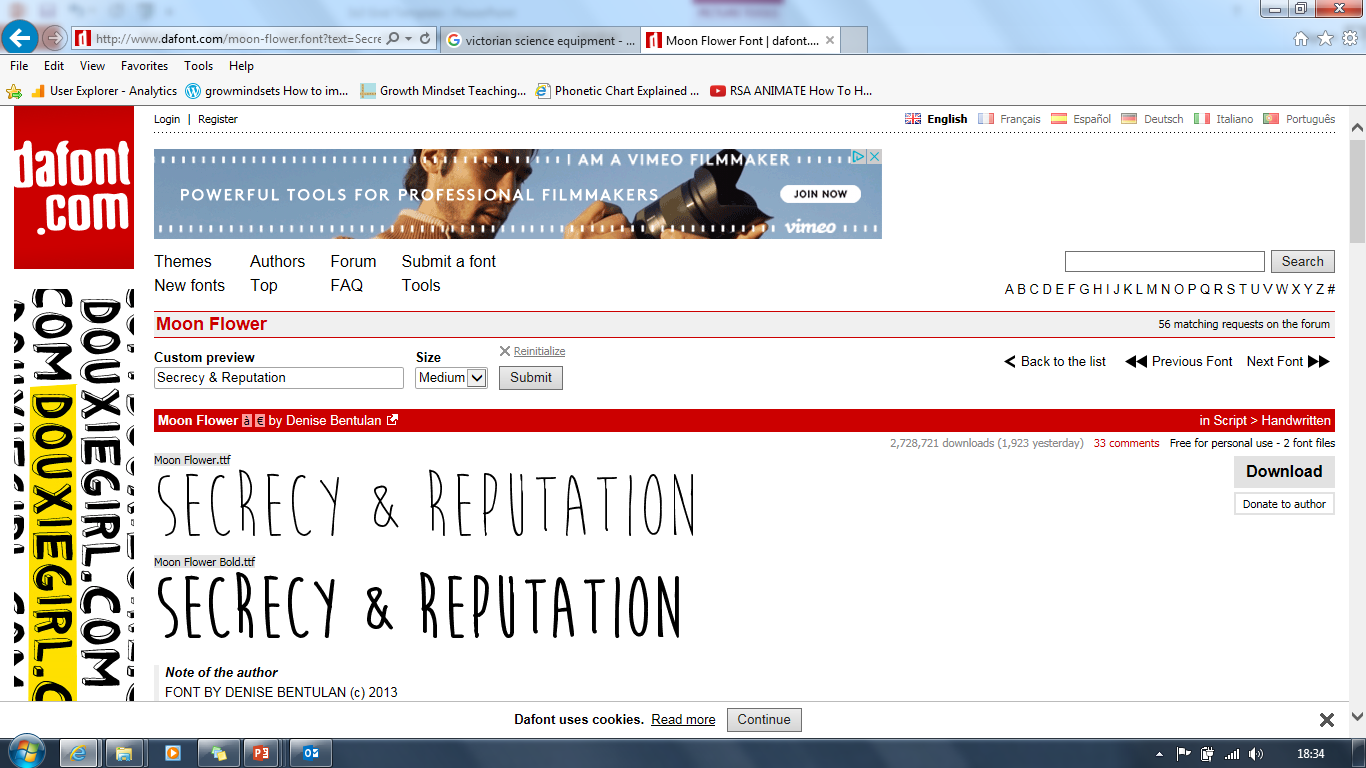 Fill in the blanks
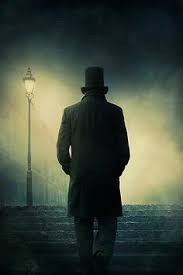 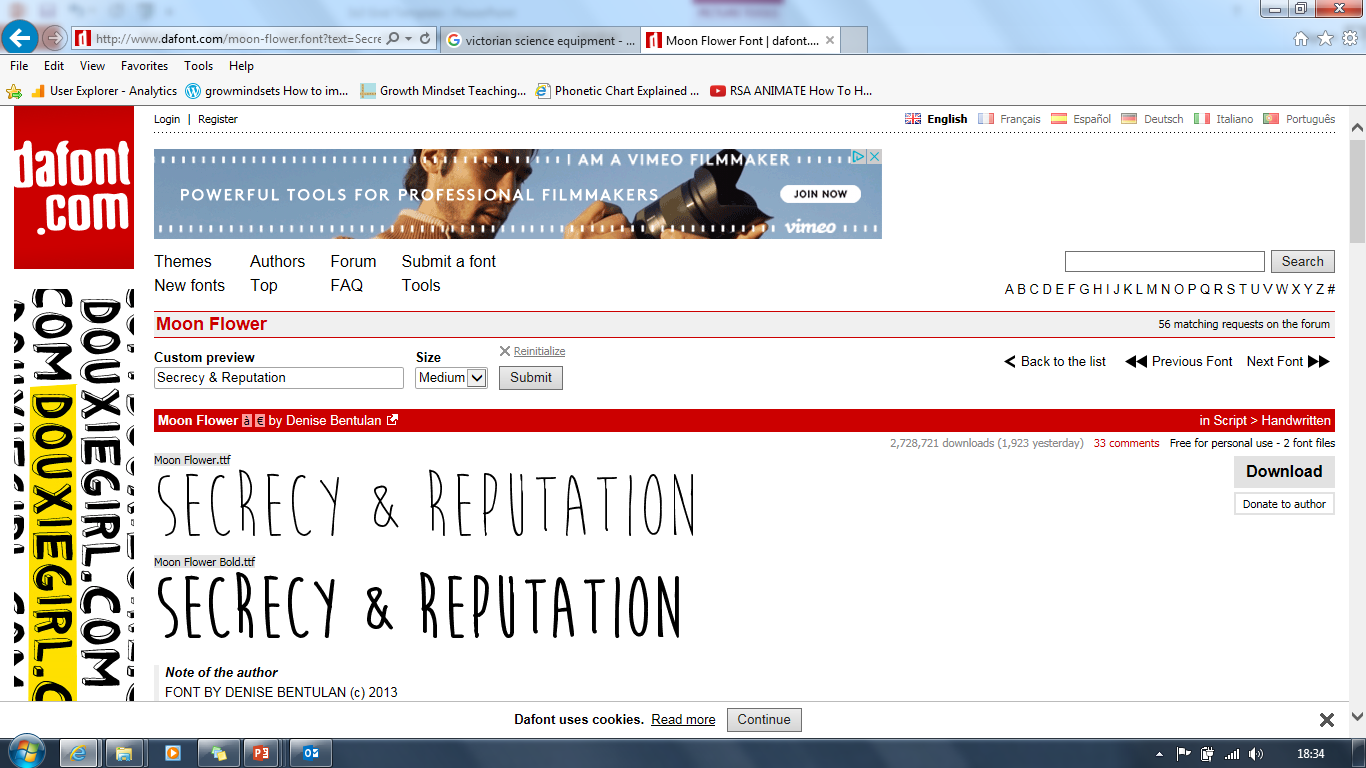 Noughts & Crosses
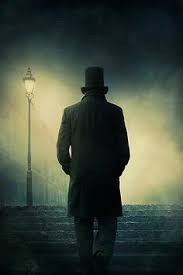 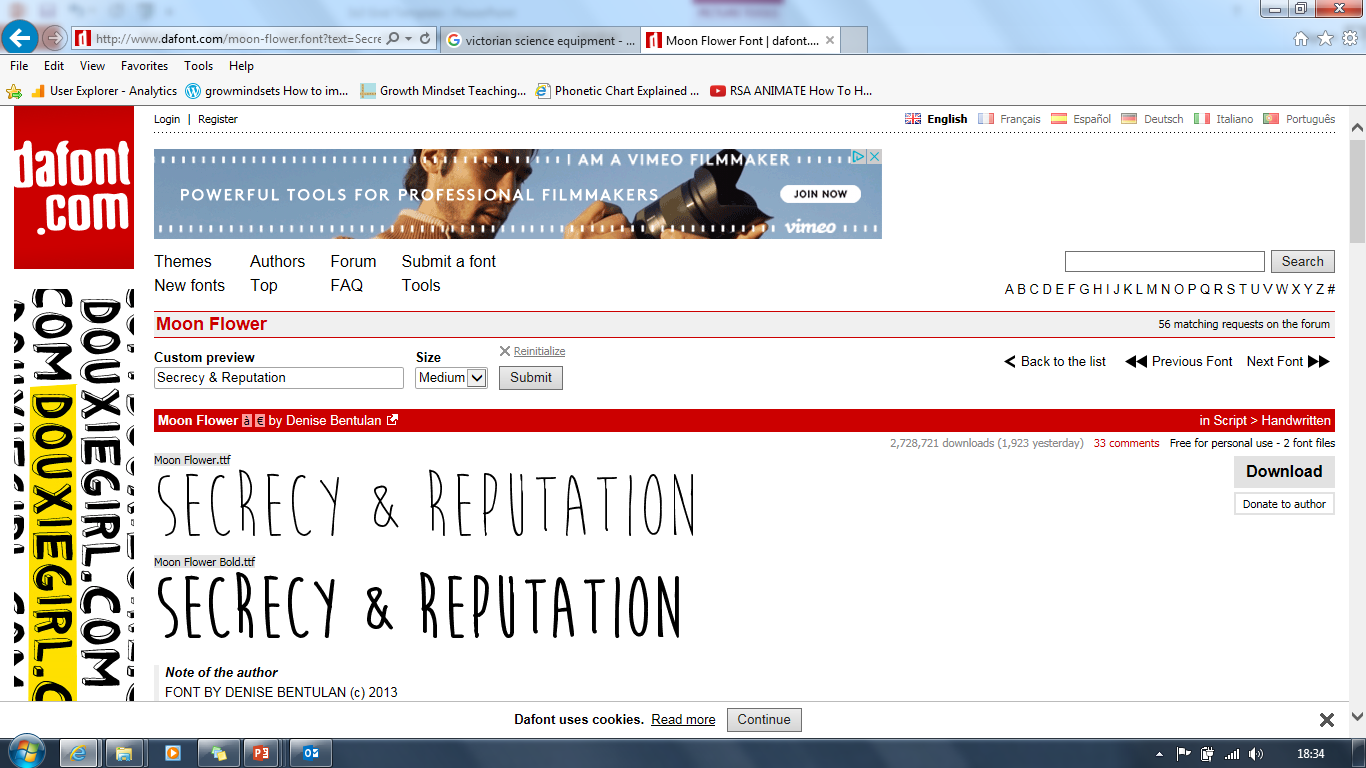 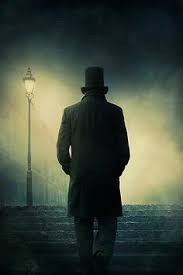 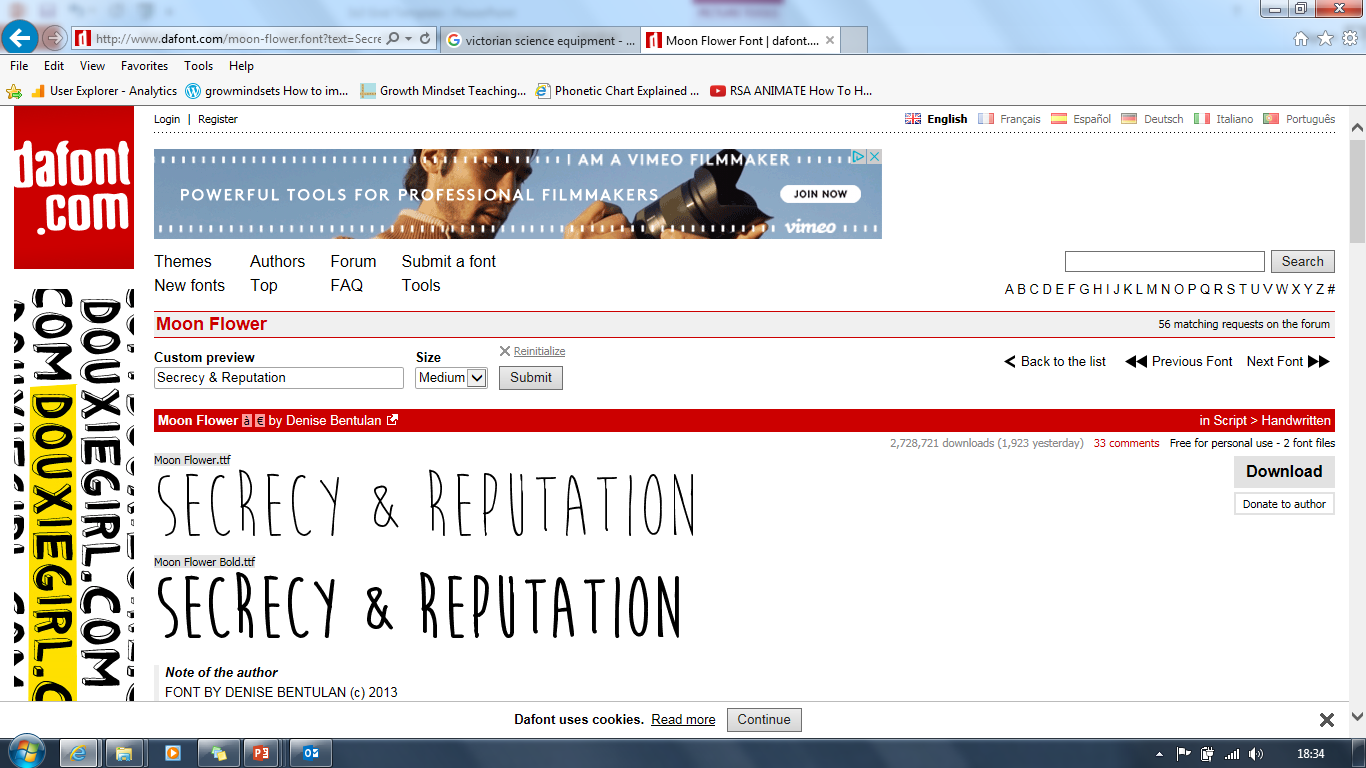